Das Bürgerliche Gesetzbuch
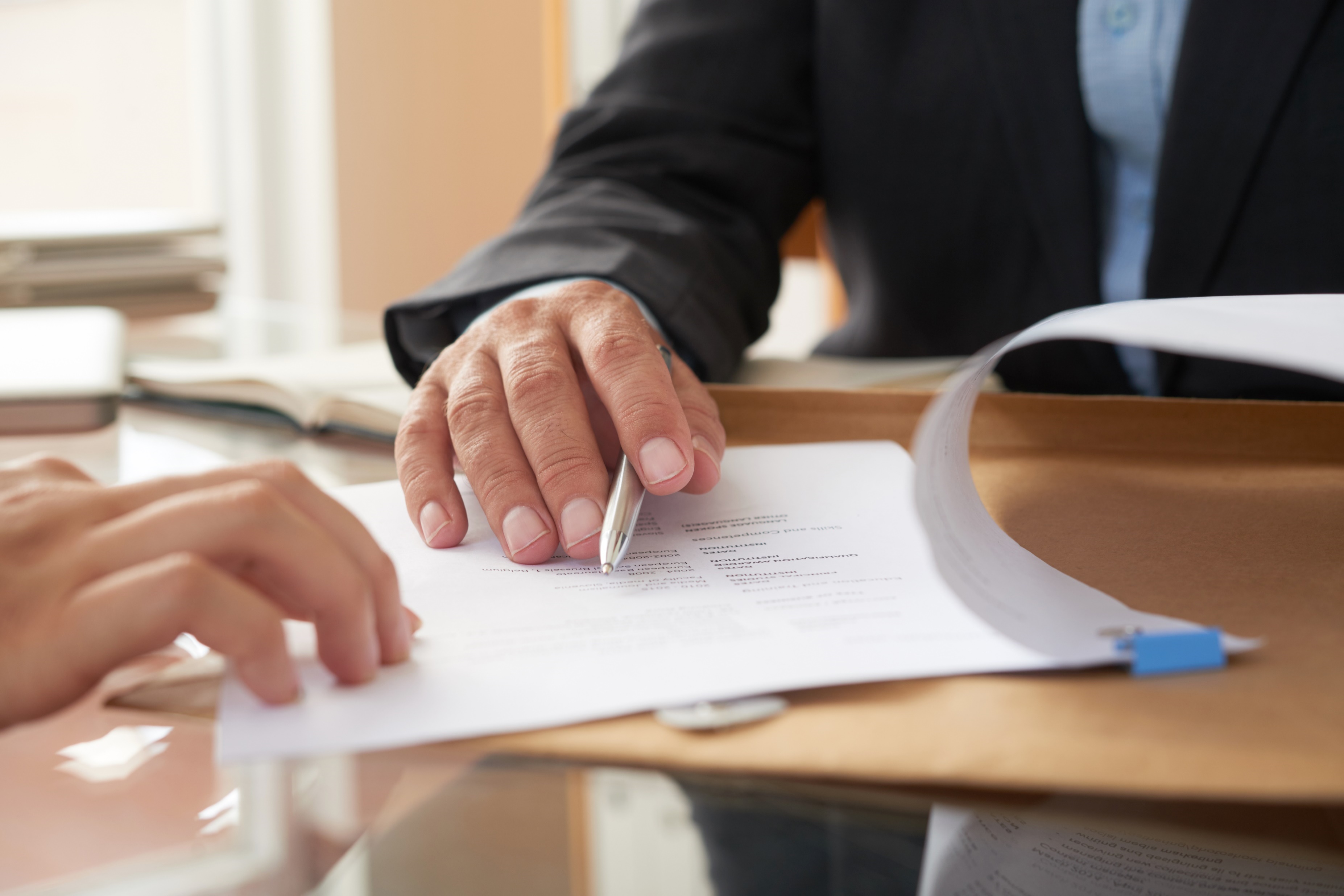 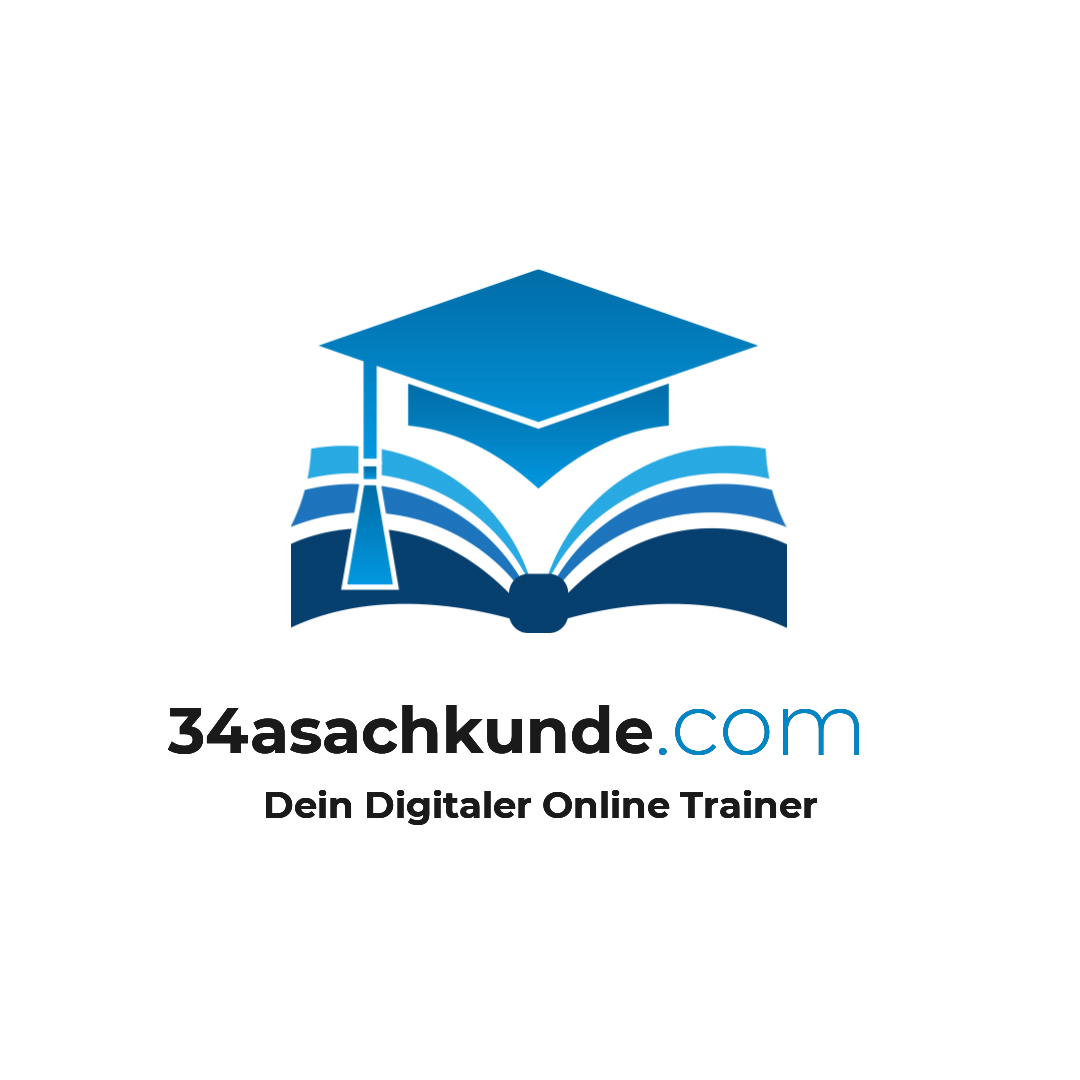 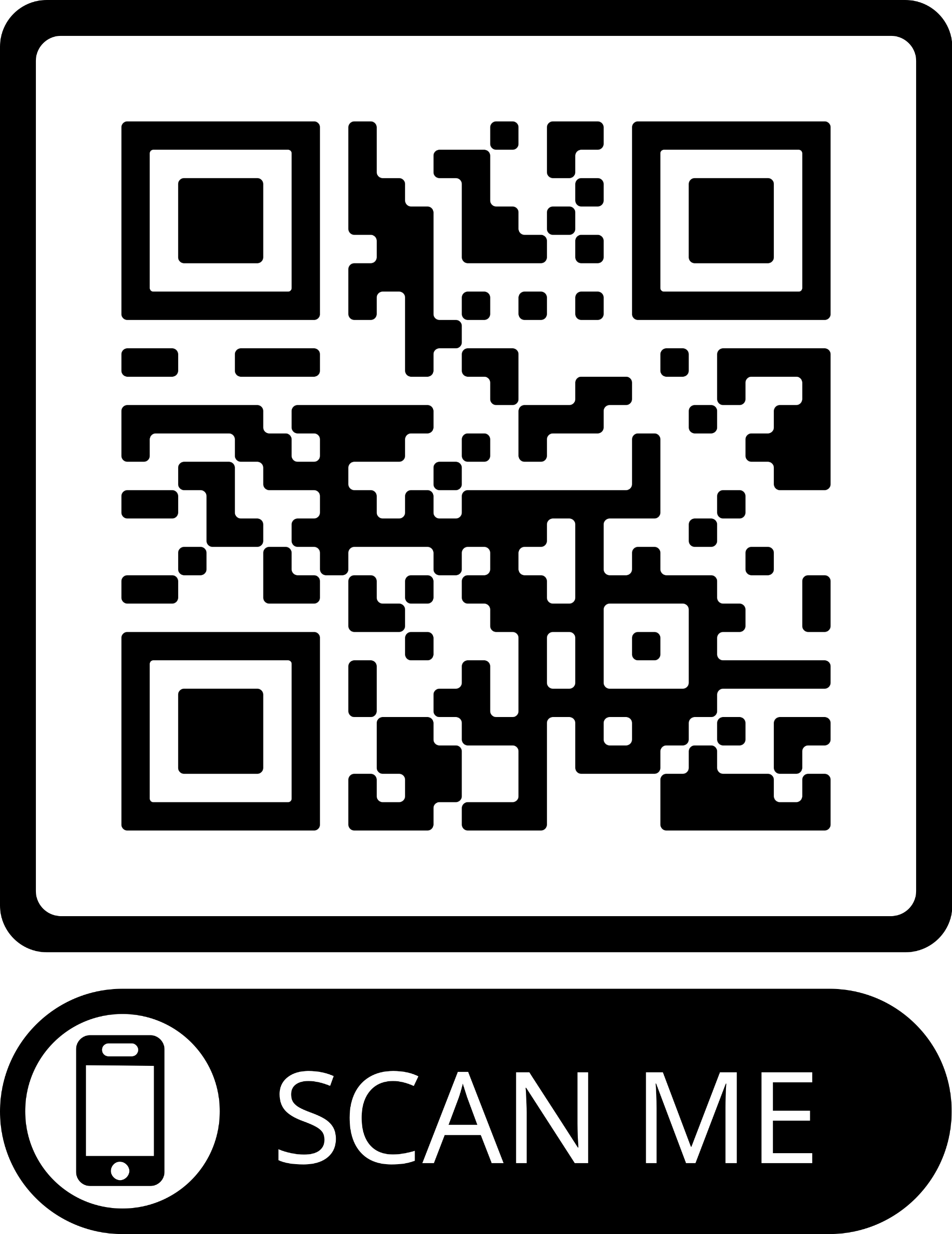 Teilung des Rechts in der Bundesrepublik Deutschland
Privates Recht
Koordinationsprinzip
Öffentliche Recht
Subordinationsprinzip
Koordinationsprinzip:

Gleichstellungsprinzip

Beide Parteien sind rechtlich gleich stark
Wie ist das Privatrecht gedacht?
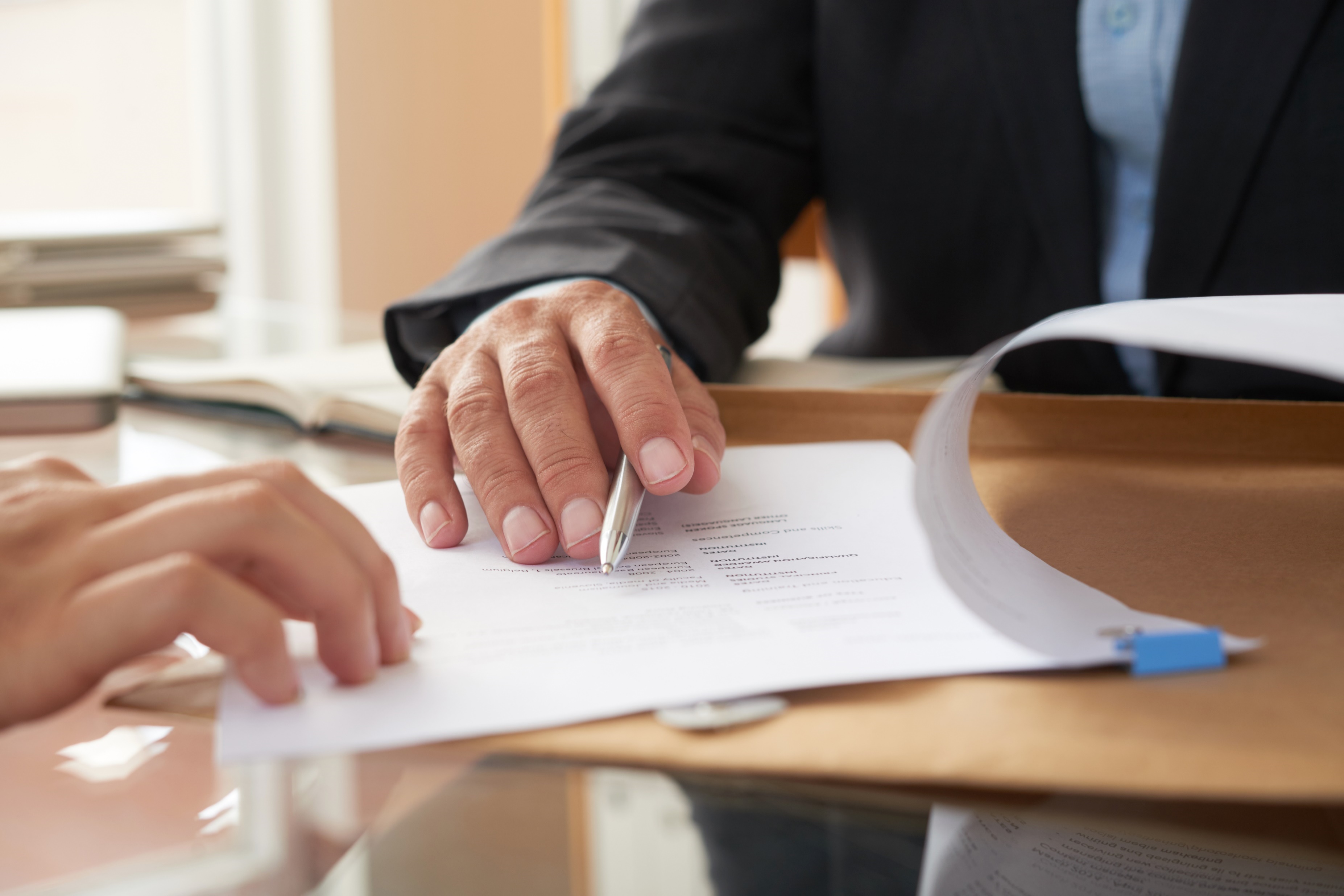 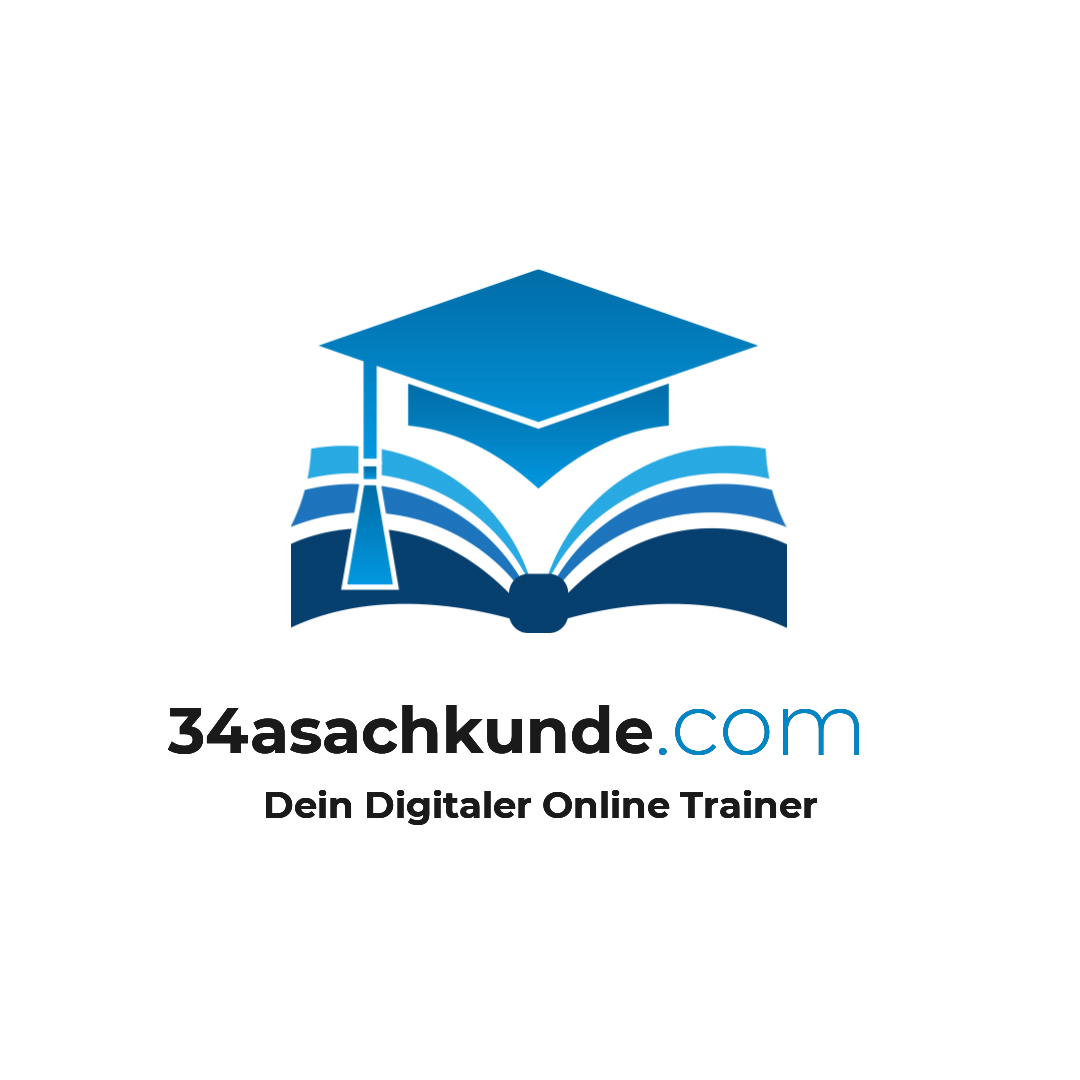 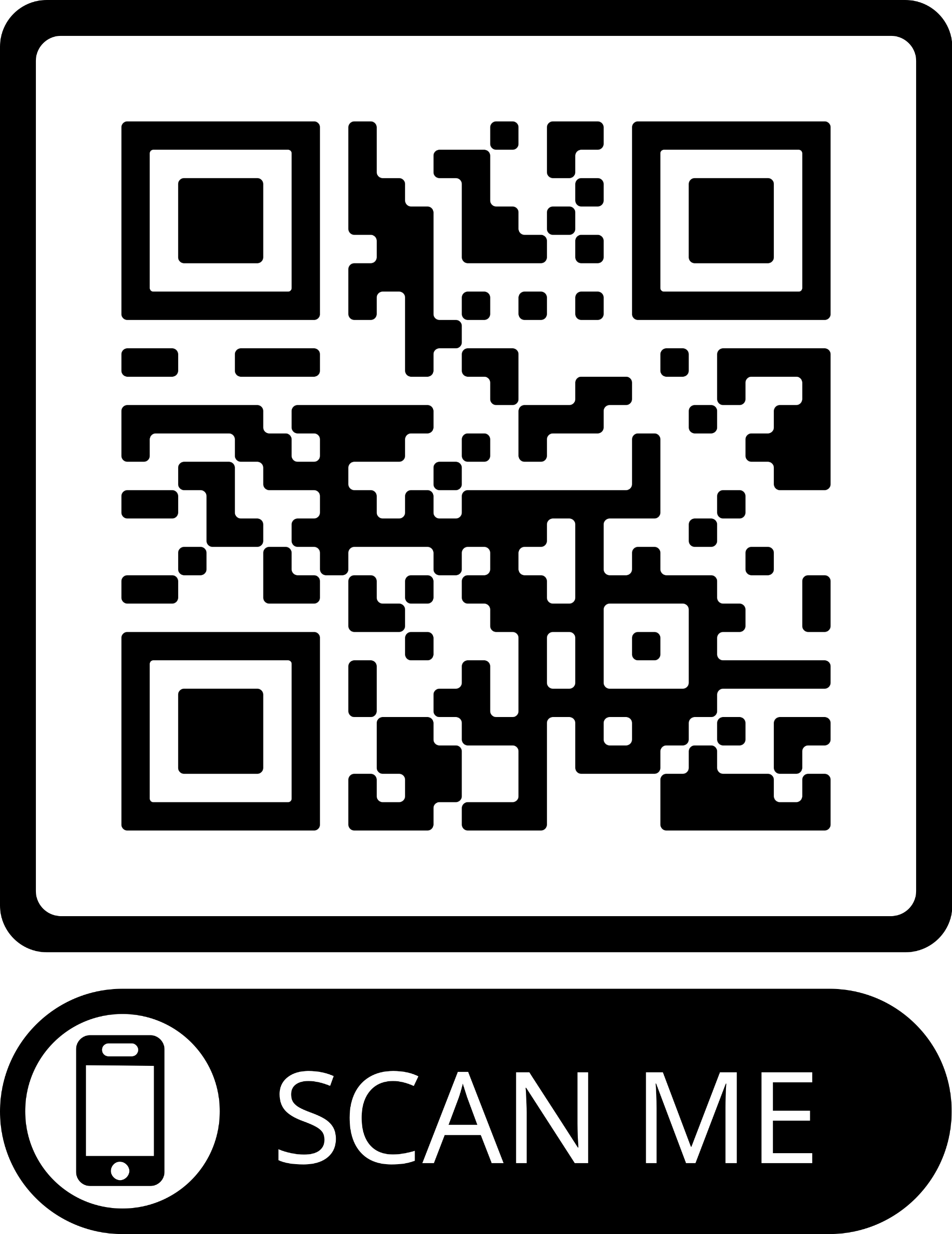 Privates Recht
Koordinationsprinzip
AG
Im Privatrecht findet keine Hoheitliche Macht Anwendung!
AN
Wie ist das Privatrecht gedacht?
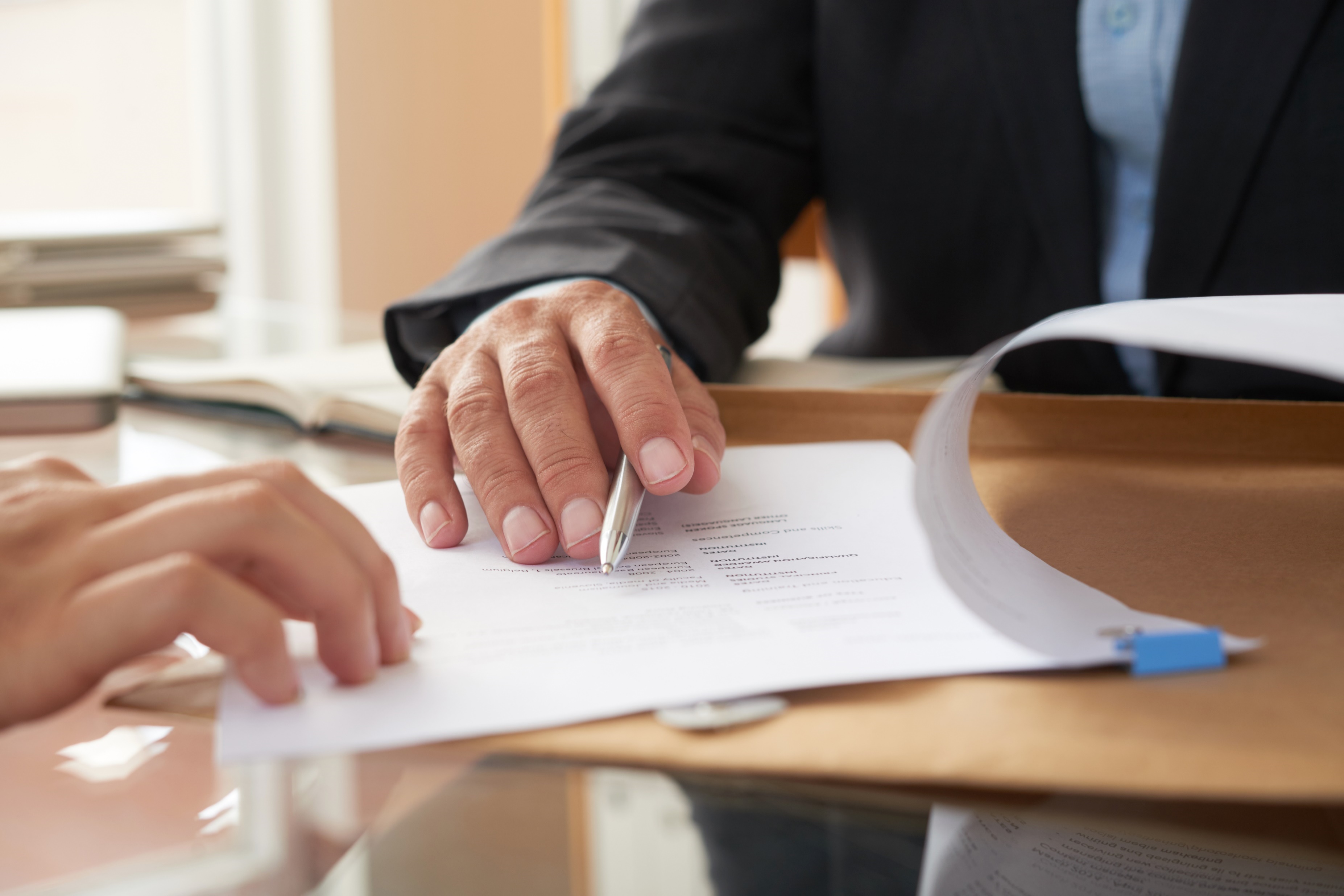 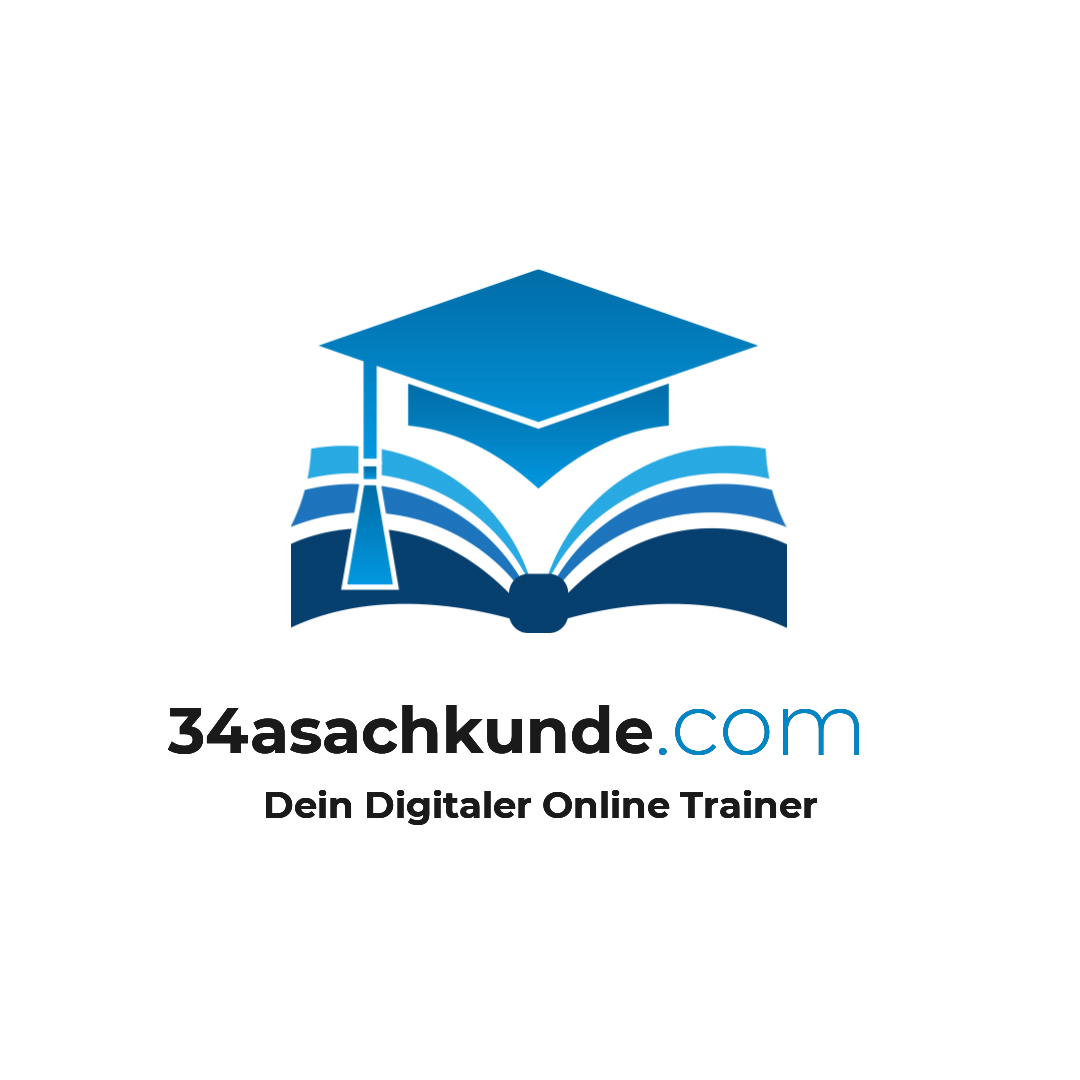 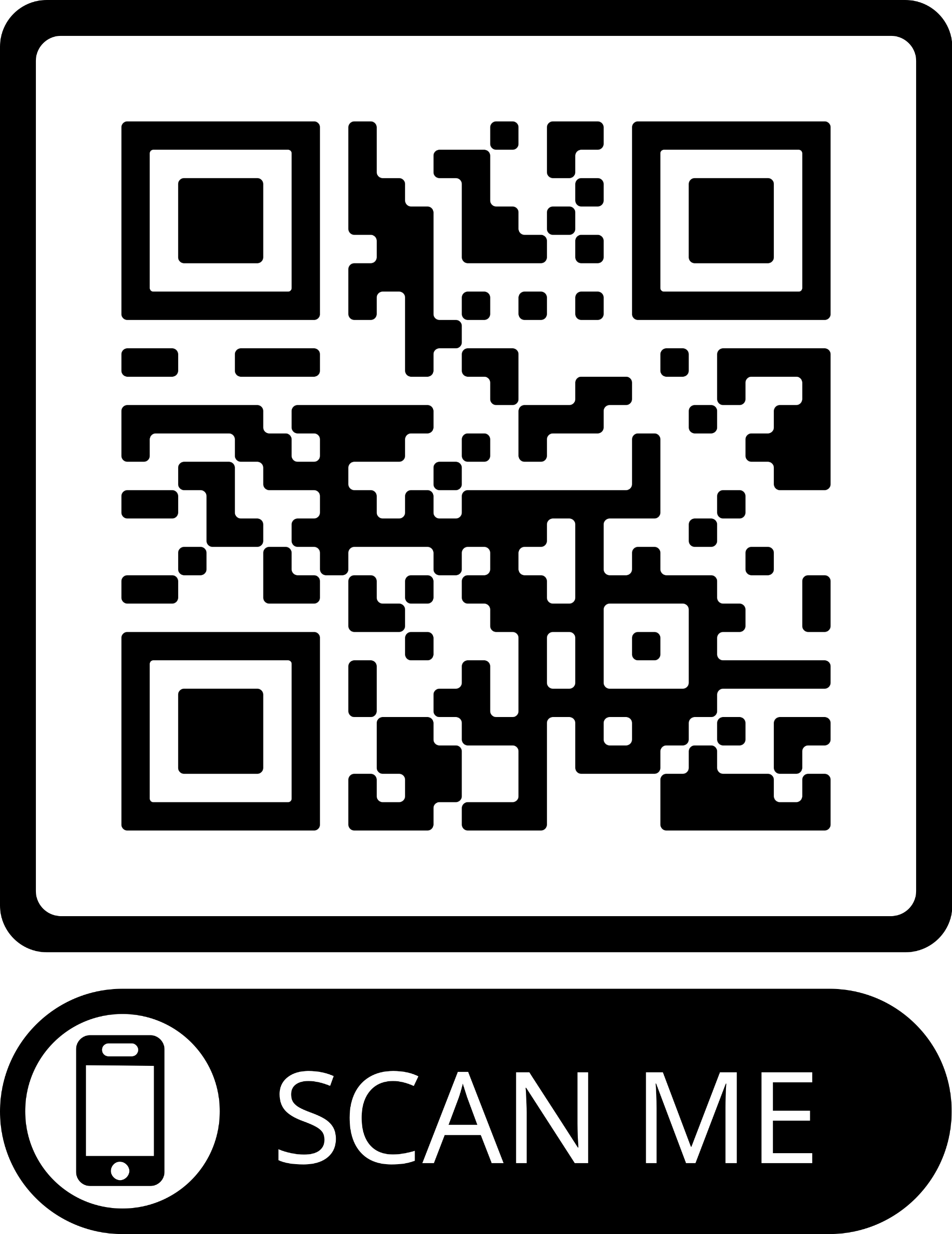 Privates Recht
Koordinationsprinzip
AG
Der Staat kann als Vermittler zwischen den Parteien einschreiten, wenn eine Grenze überschritten wurde
AN
Was ist Prüfungs-relevant?
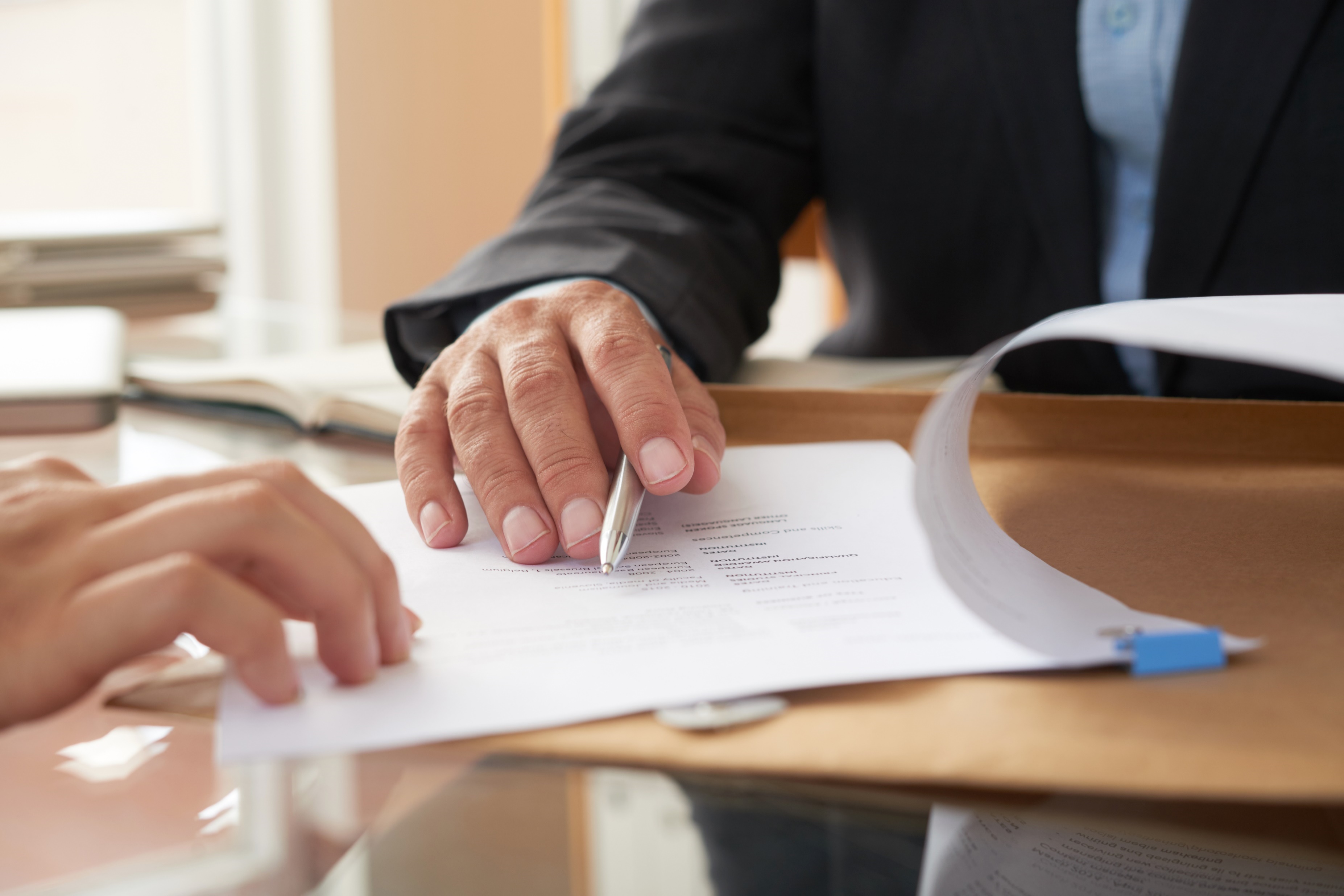 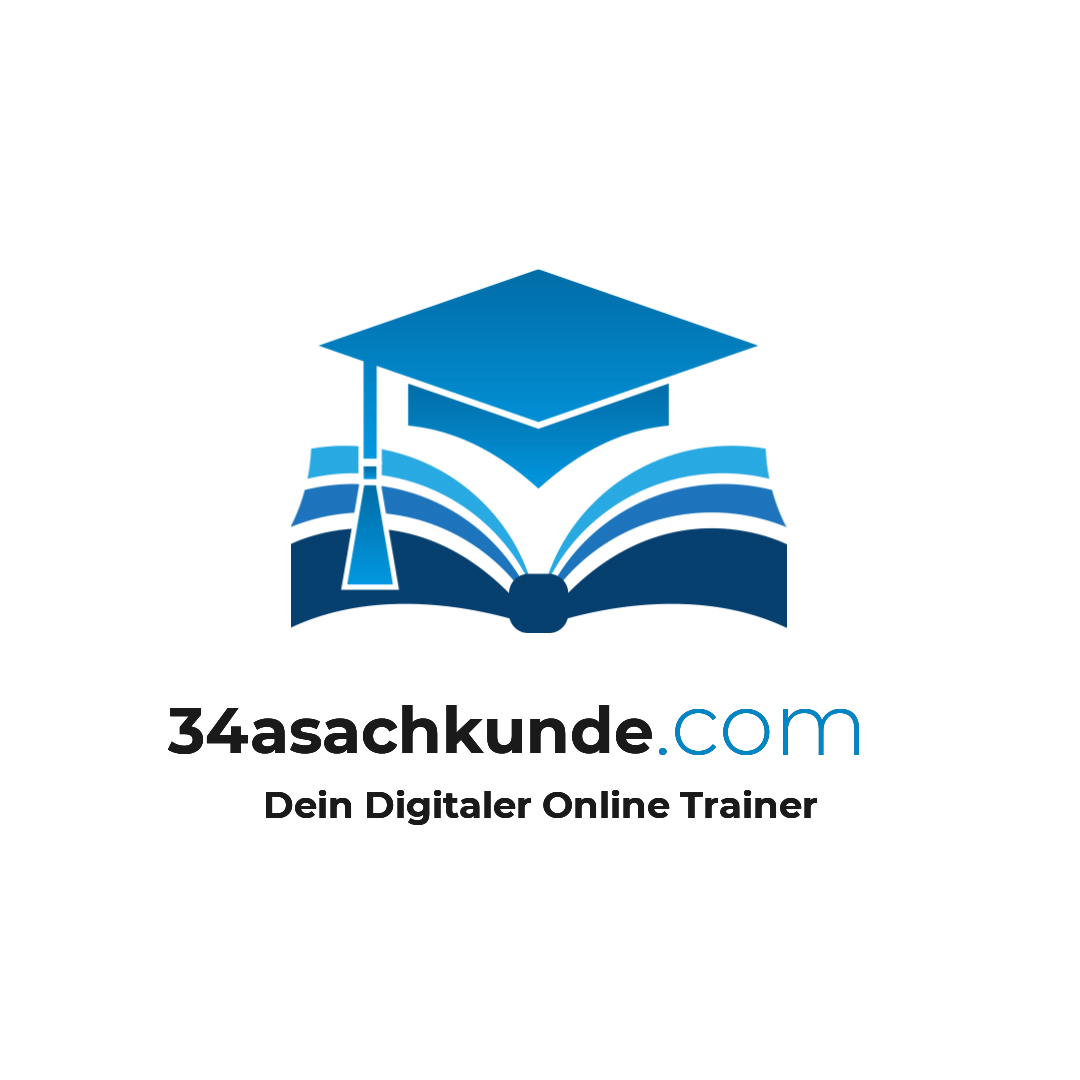 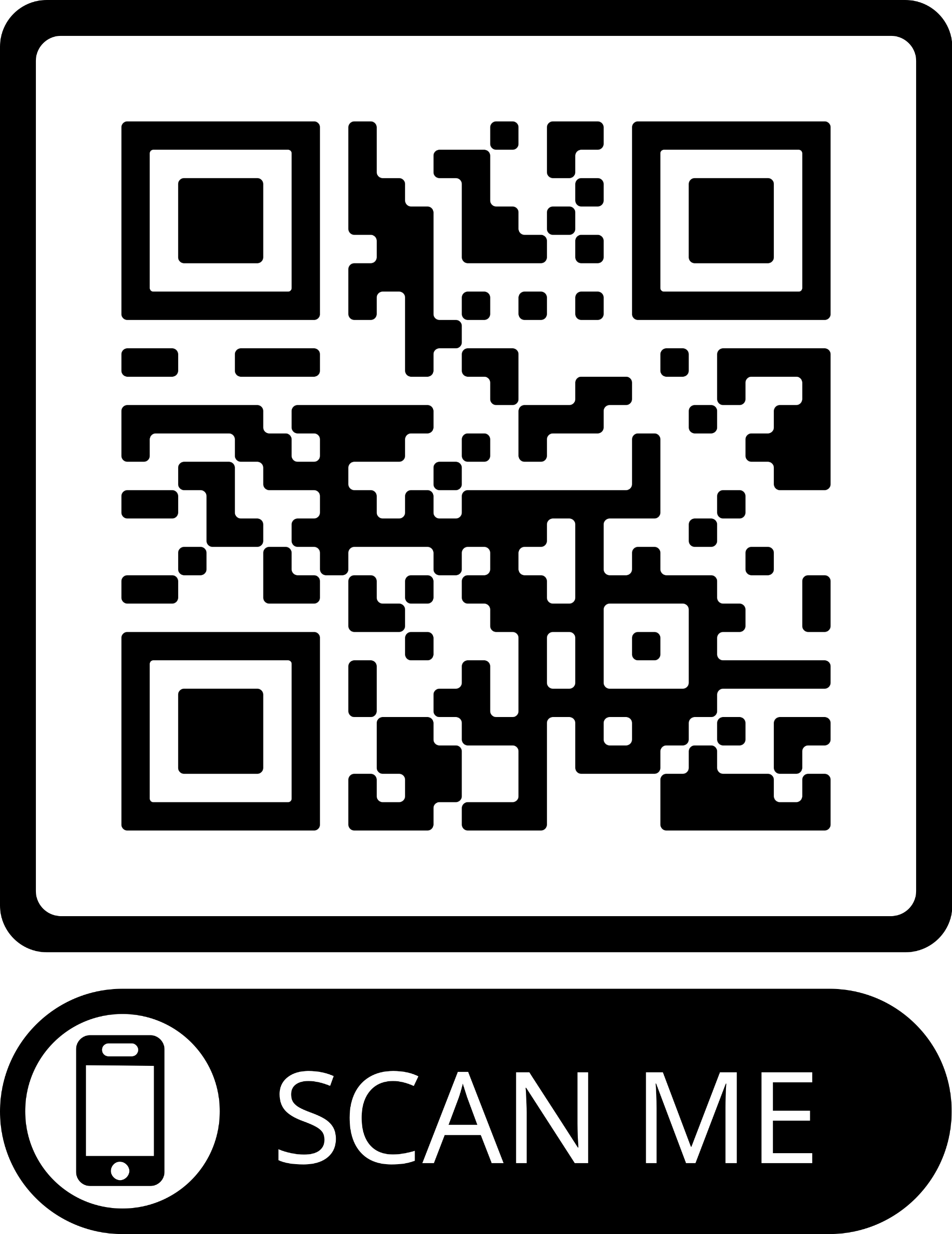 §90 BGB Sachen
§90a Tiere
§226 Schikaneverbot
§227 Notwehr
§228 Defensiver Notstand
§229 Allgemeine Selbsthilfe
§230 Grenzen der Selbsthilfe
§823 Schadenersatz nach unerlaubter Handlung
§828 Minderjährigkeit
§833 Haftungen des Tierhalters
§854 Besitzer und Besitz
§855 Besitzdiener
§858 Verbotene Eigenmacht
§859 Selbsthilfe des Besitzers
§860 Selbsthilfe des Besitzdieners
§903 Befugnisse des Eigentümers
§904 Aggressiver Notstand
§965 Anzeigepflicht des Finders
§966 Verwahrungspflicht
§967 Ablieferungspflicht
§978 Fund in öffentlicher Behörde oder Verkehrsanstalt
§90 BGB Sachen
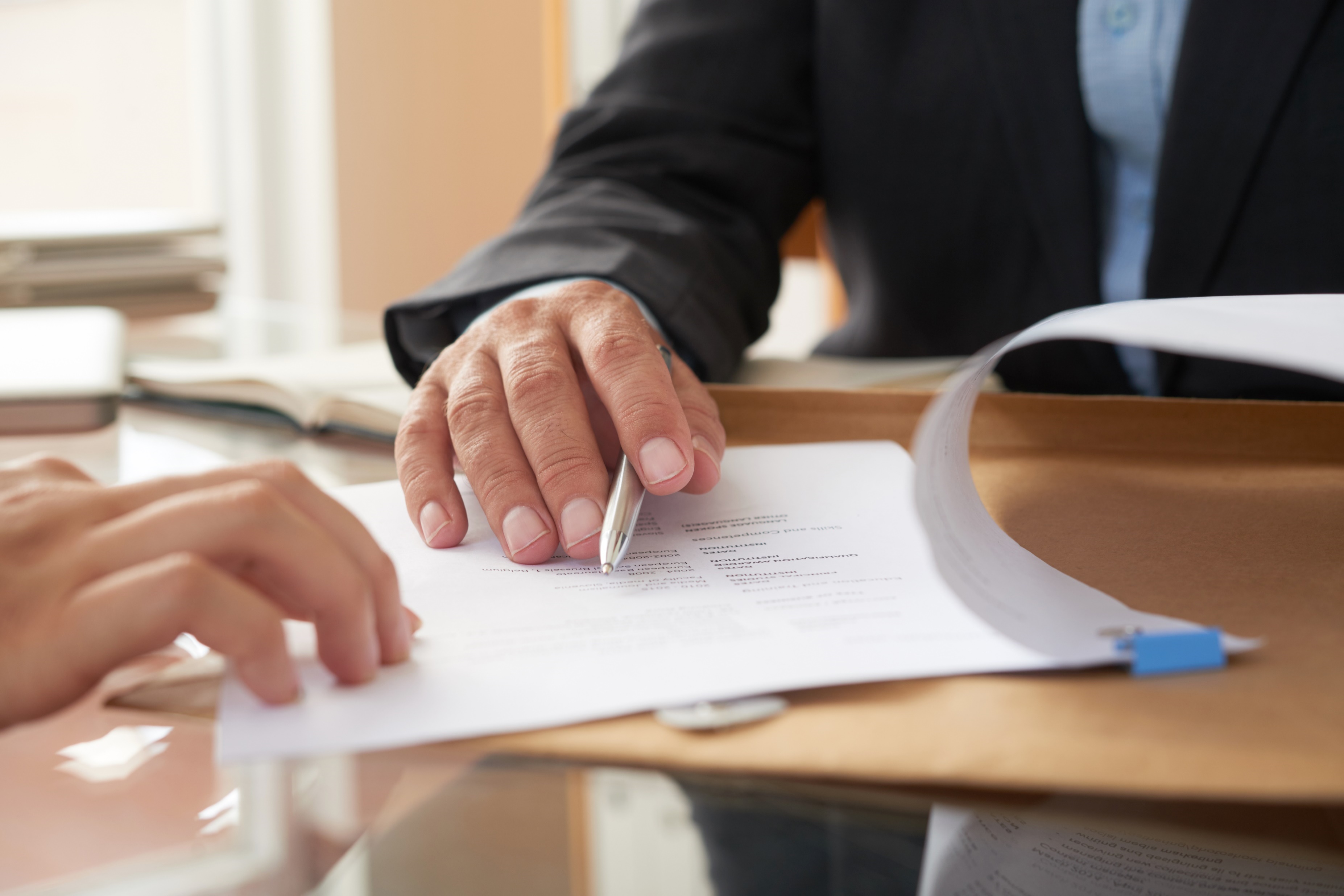 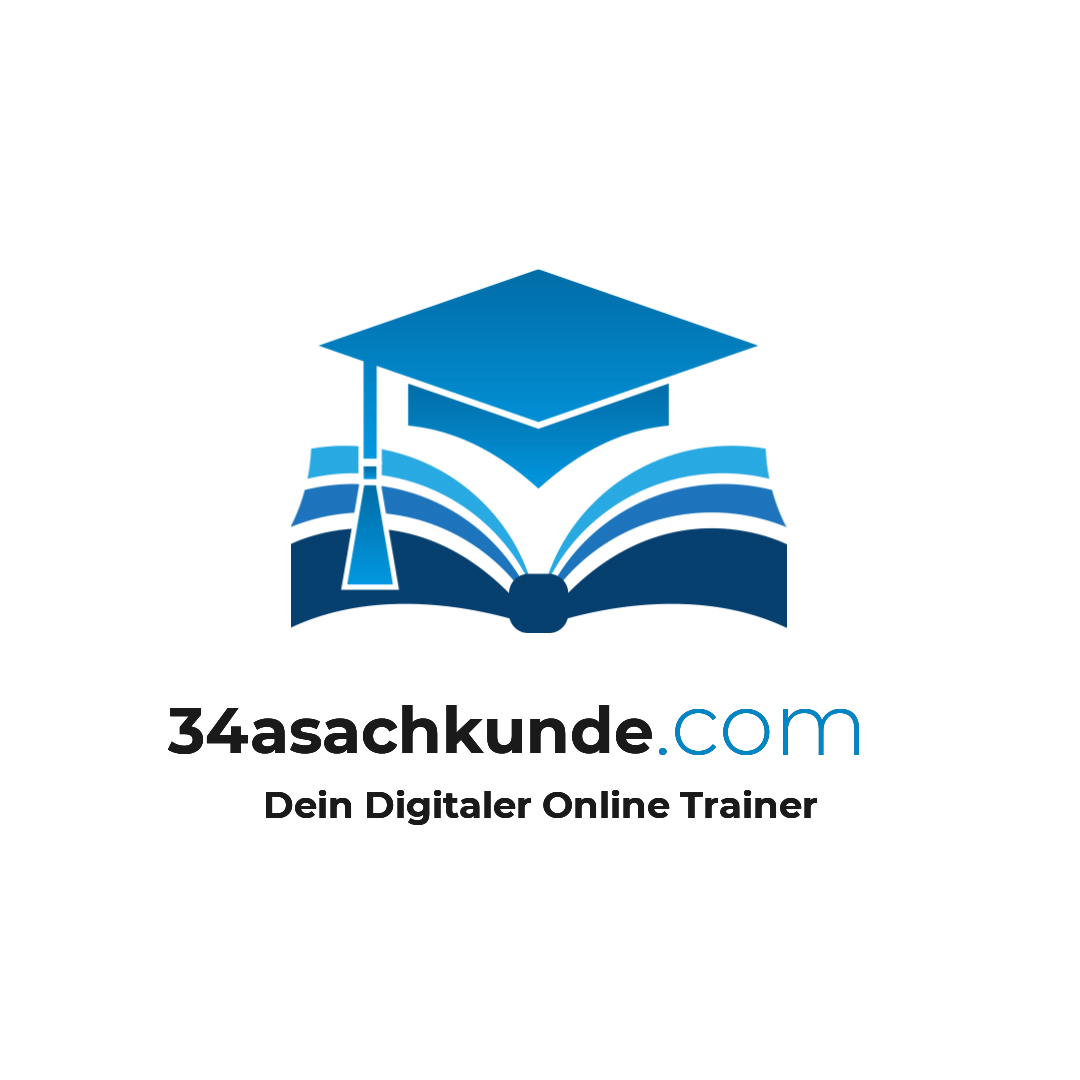 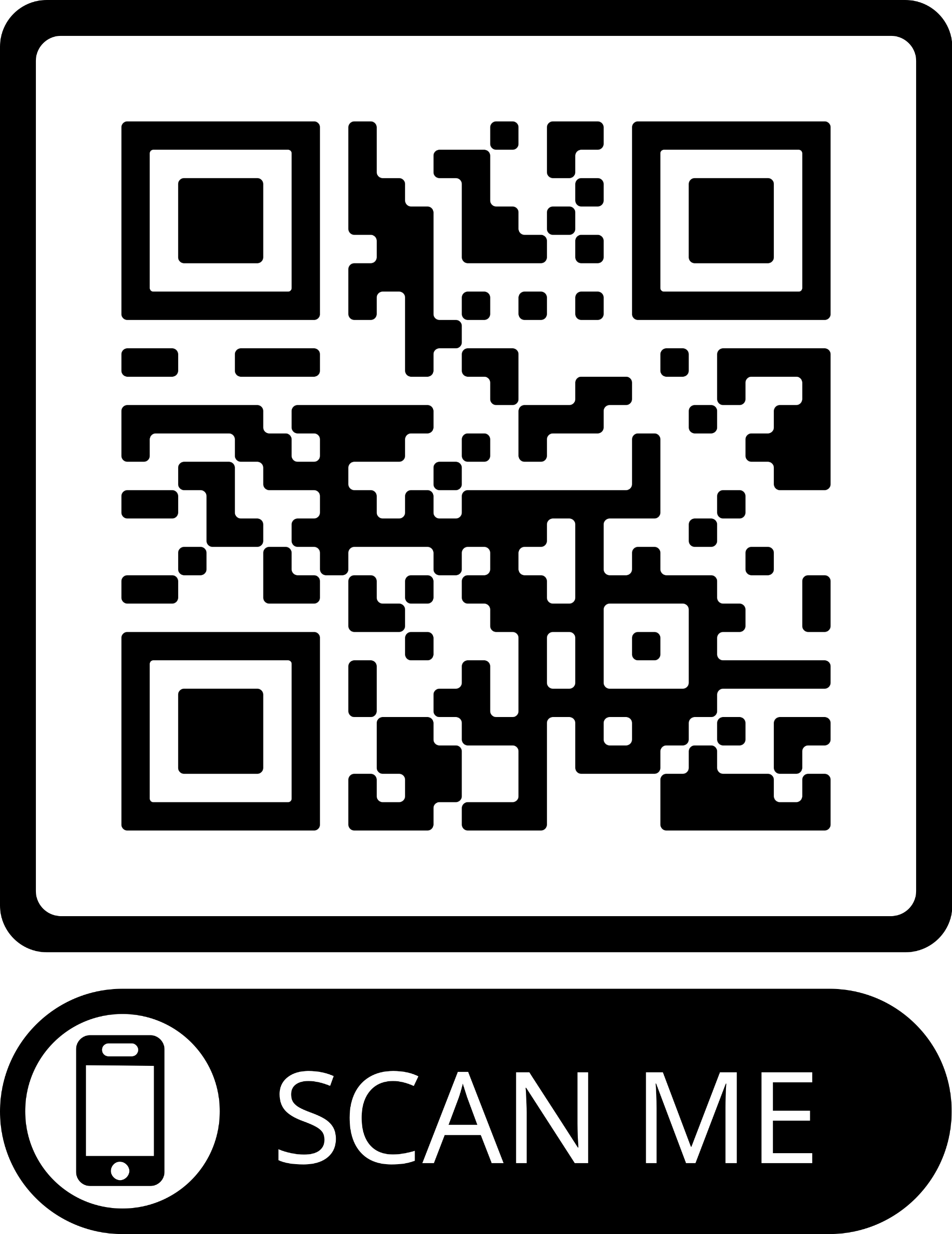 Sachen im Sinne dieses Gesetzes, sind nur körperliche Gegenstände.
§90a BGB  Tiere
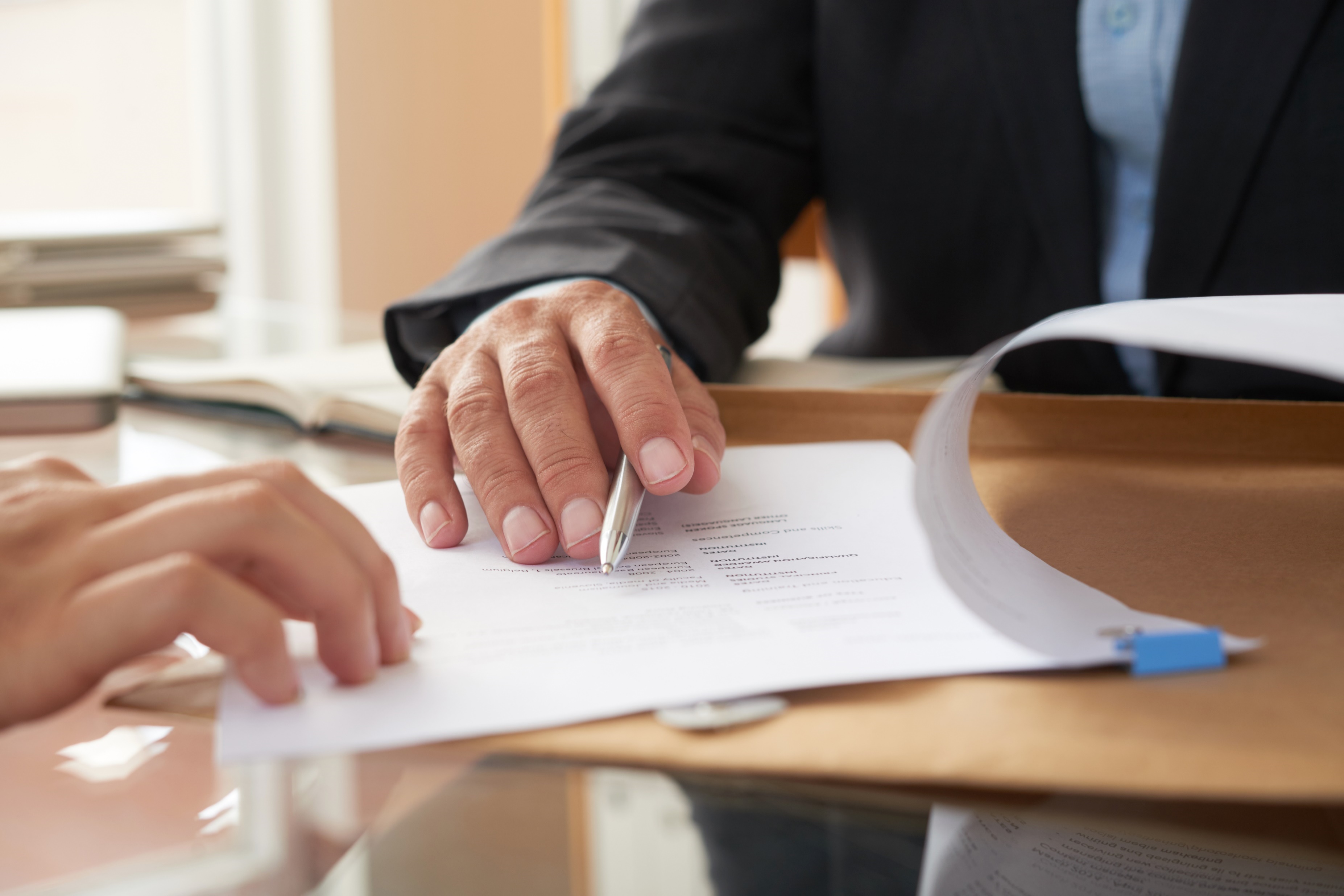 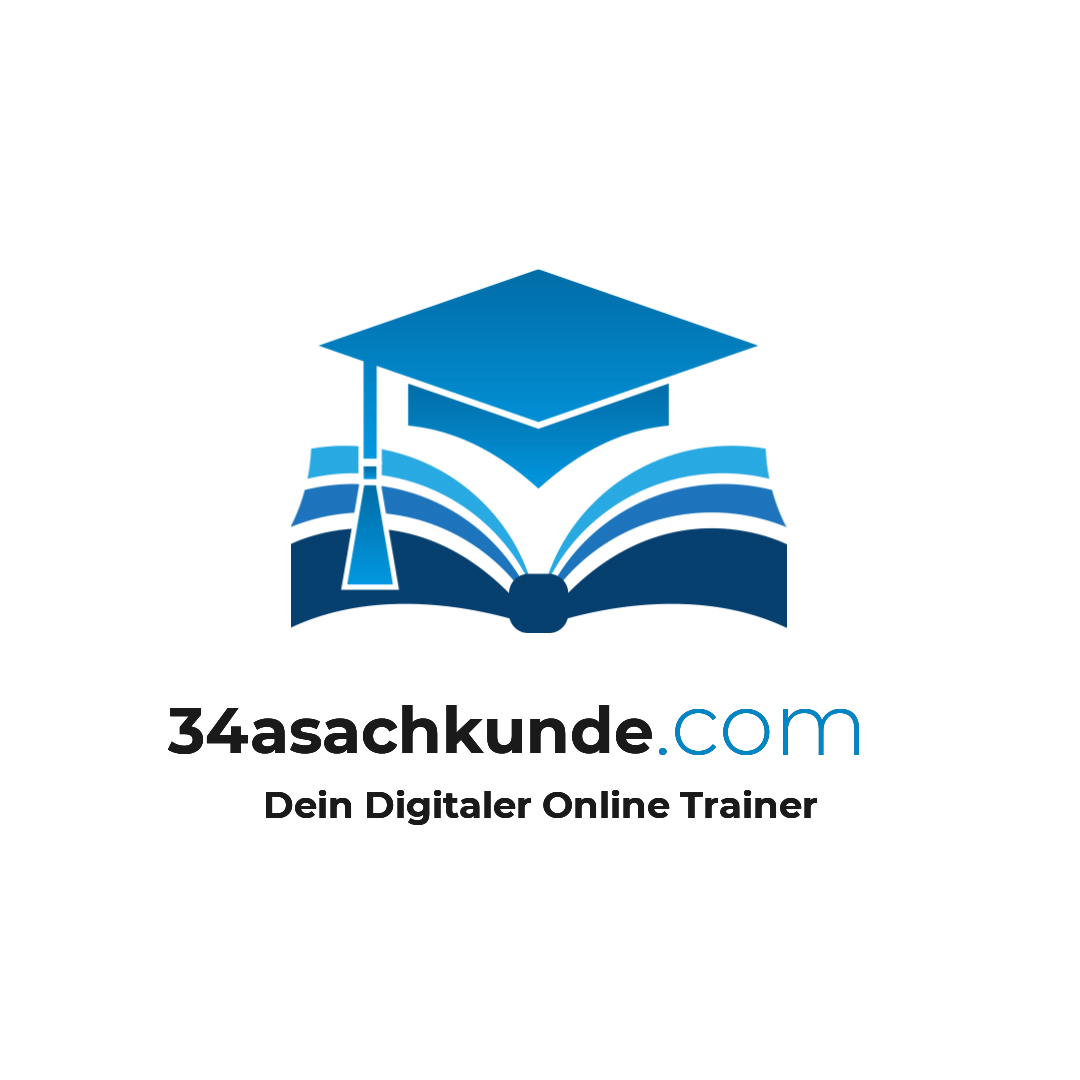 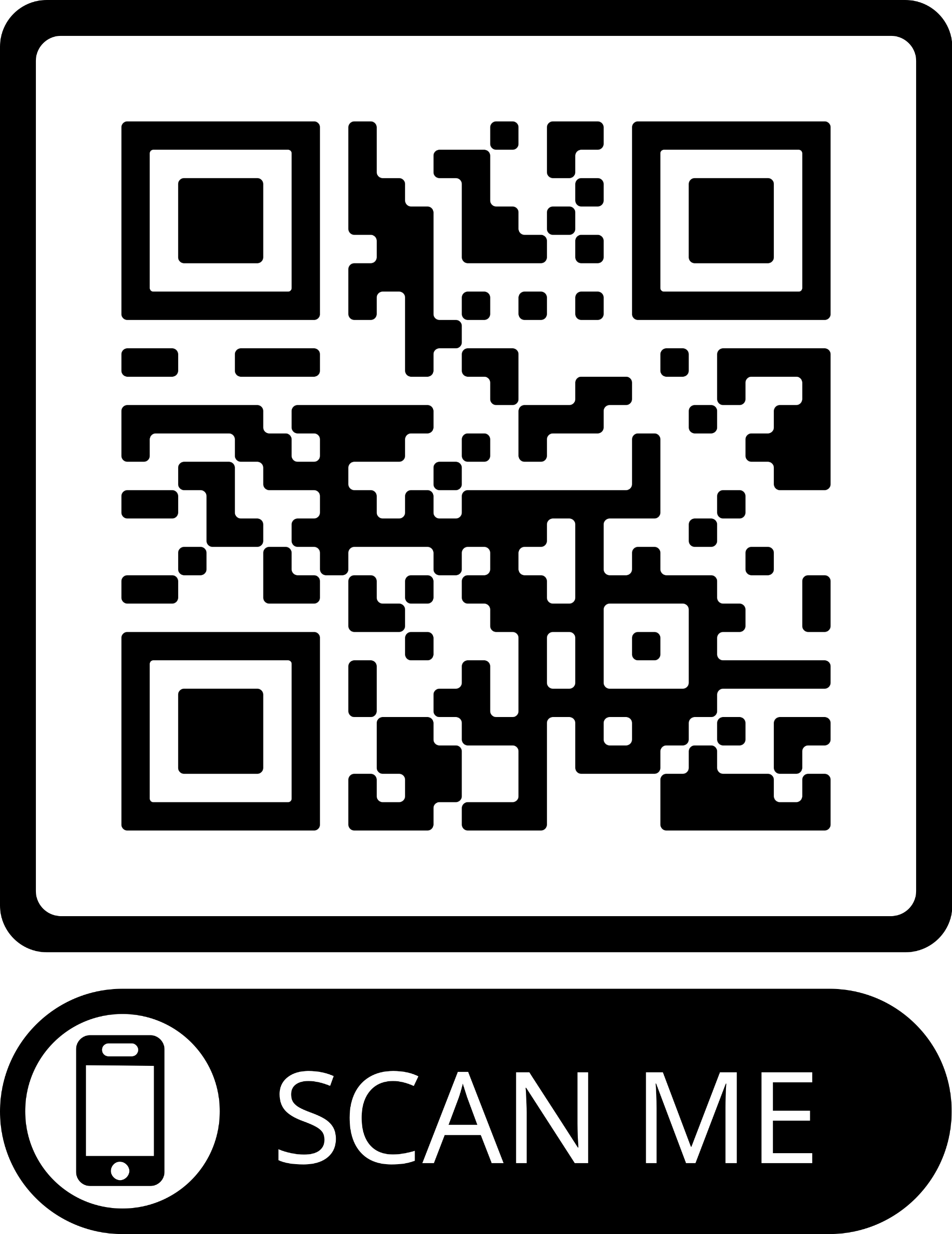 Tiere sind keine Sachen!

-Sie werden durch besondere Gesetze geschützt-

Greifen diese Gesetze nicht, gilt das Sachenrecht.
§226 BGB Schikane-verbot
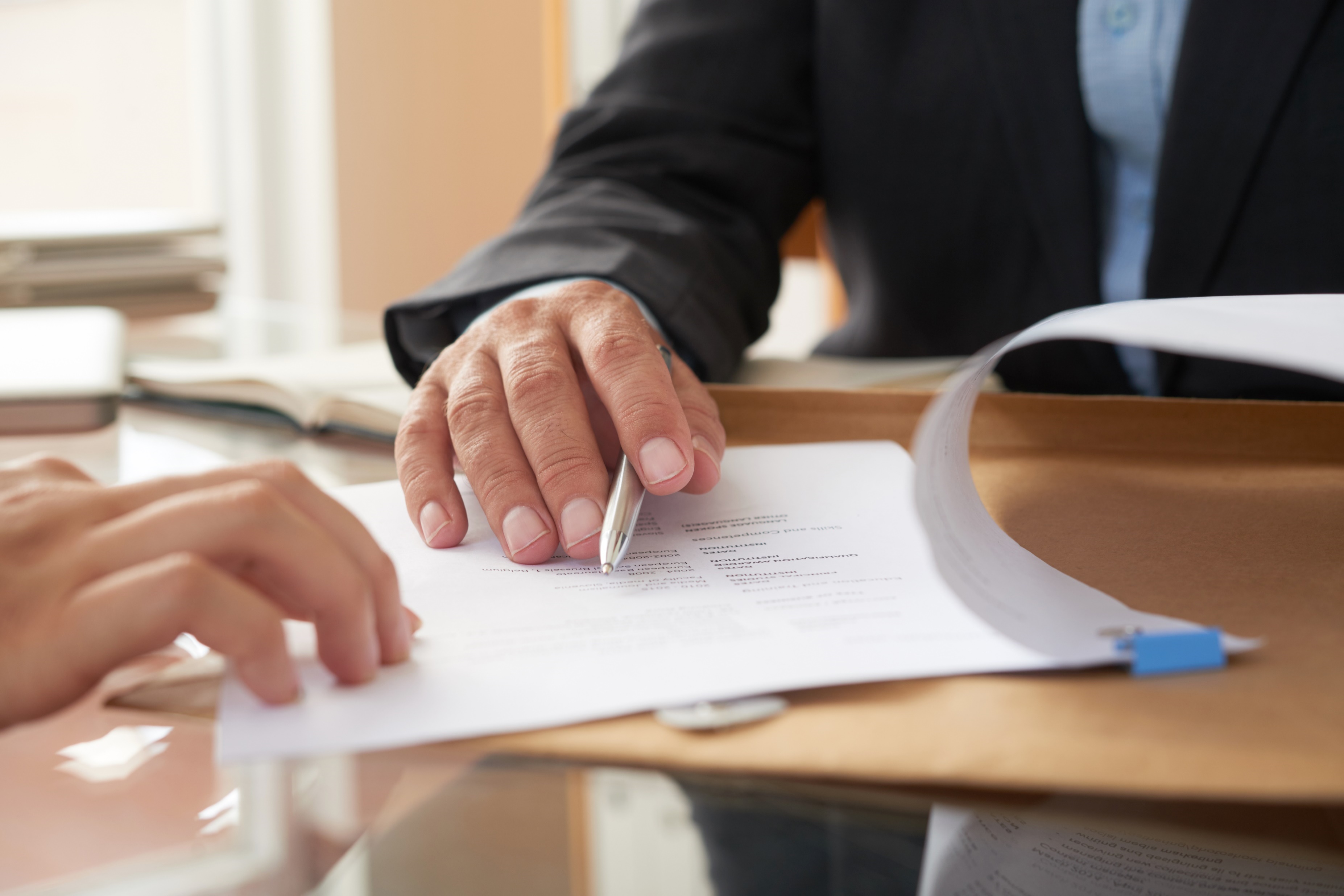 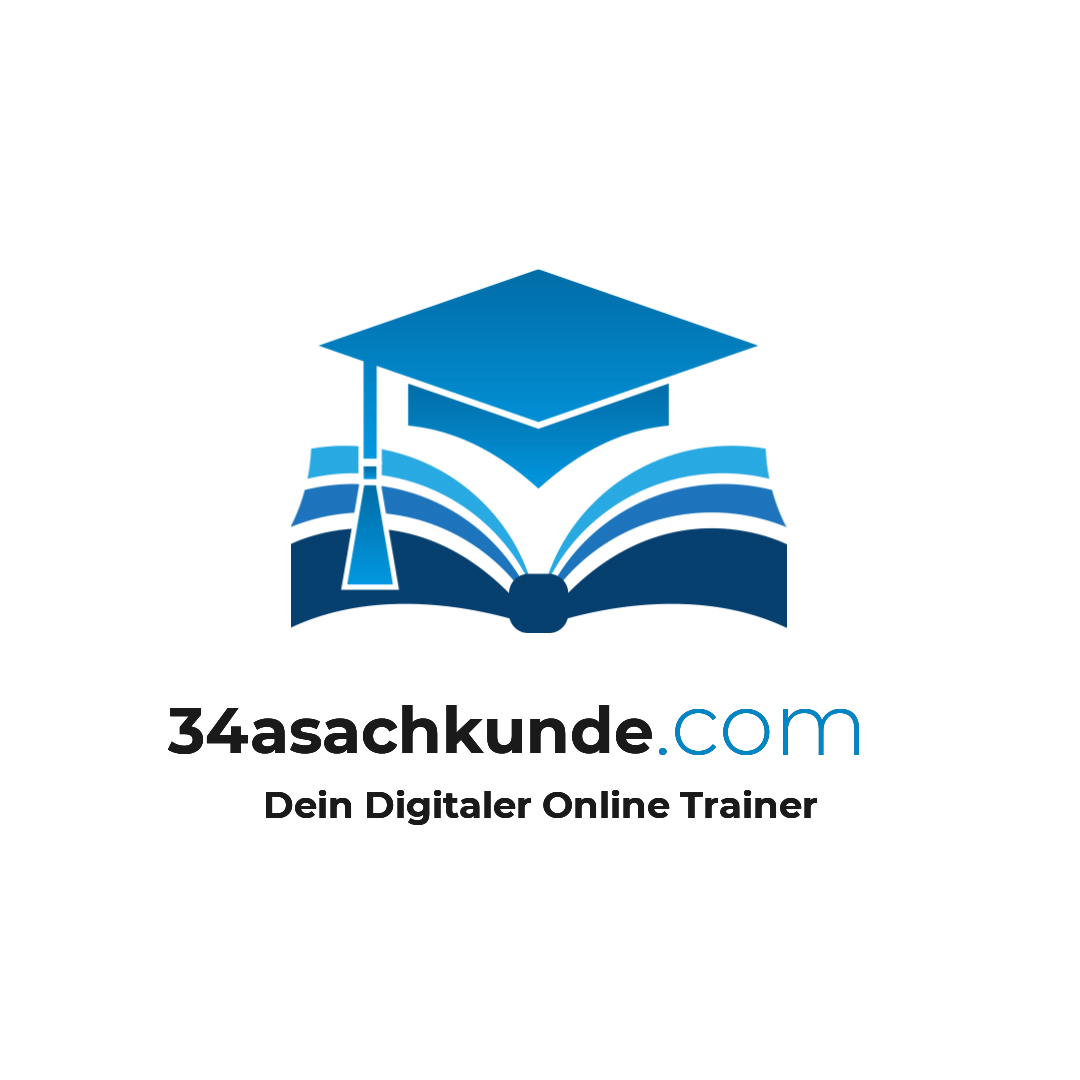 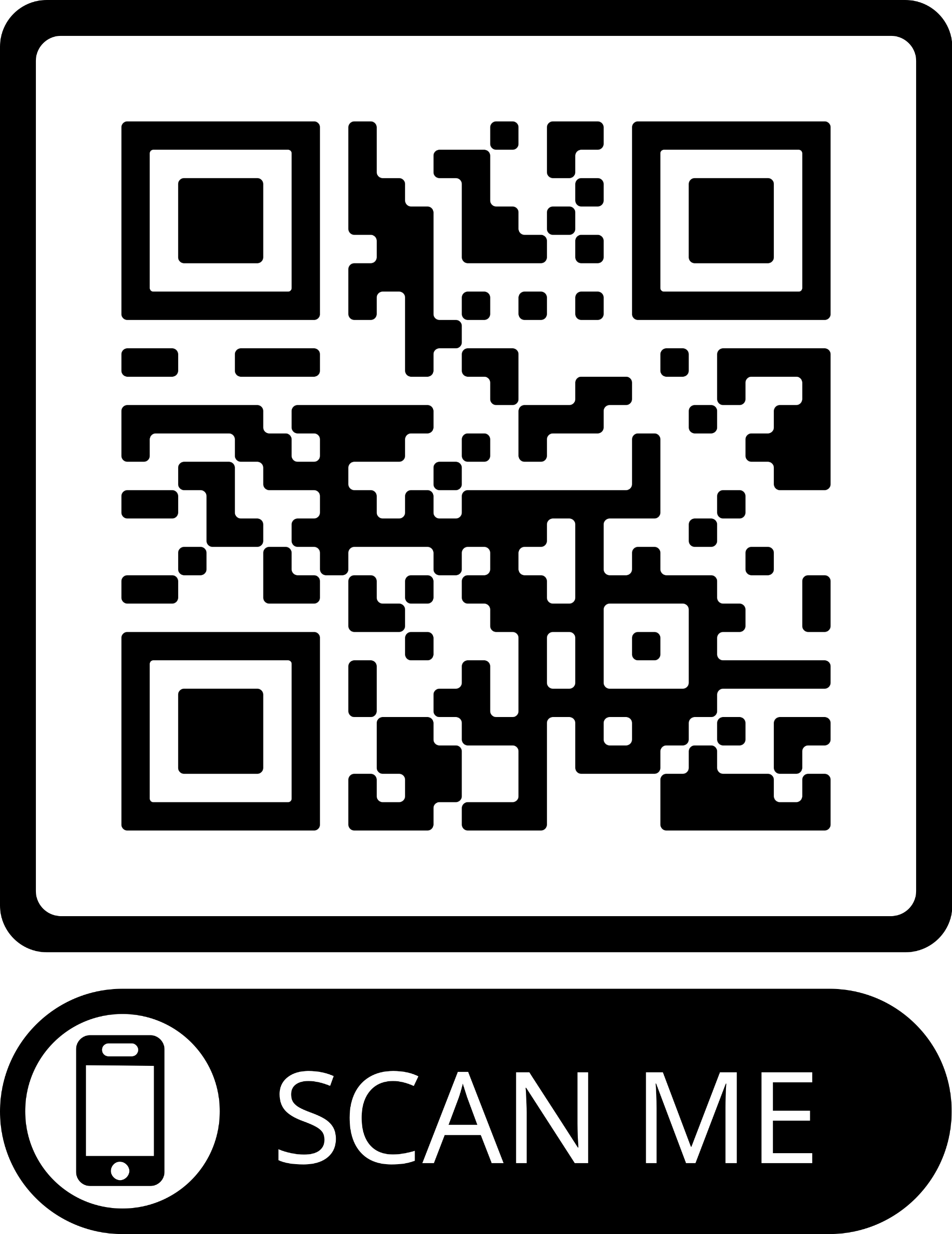 Die Ausübung eines Rechts ist unzulässig, wenn sie nur den Zweck hat einem anderen zu schaden.
§227 BGB Notwehr
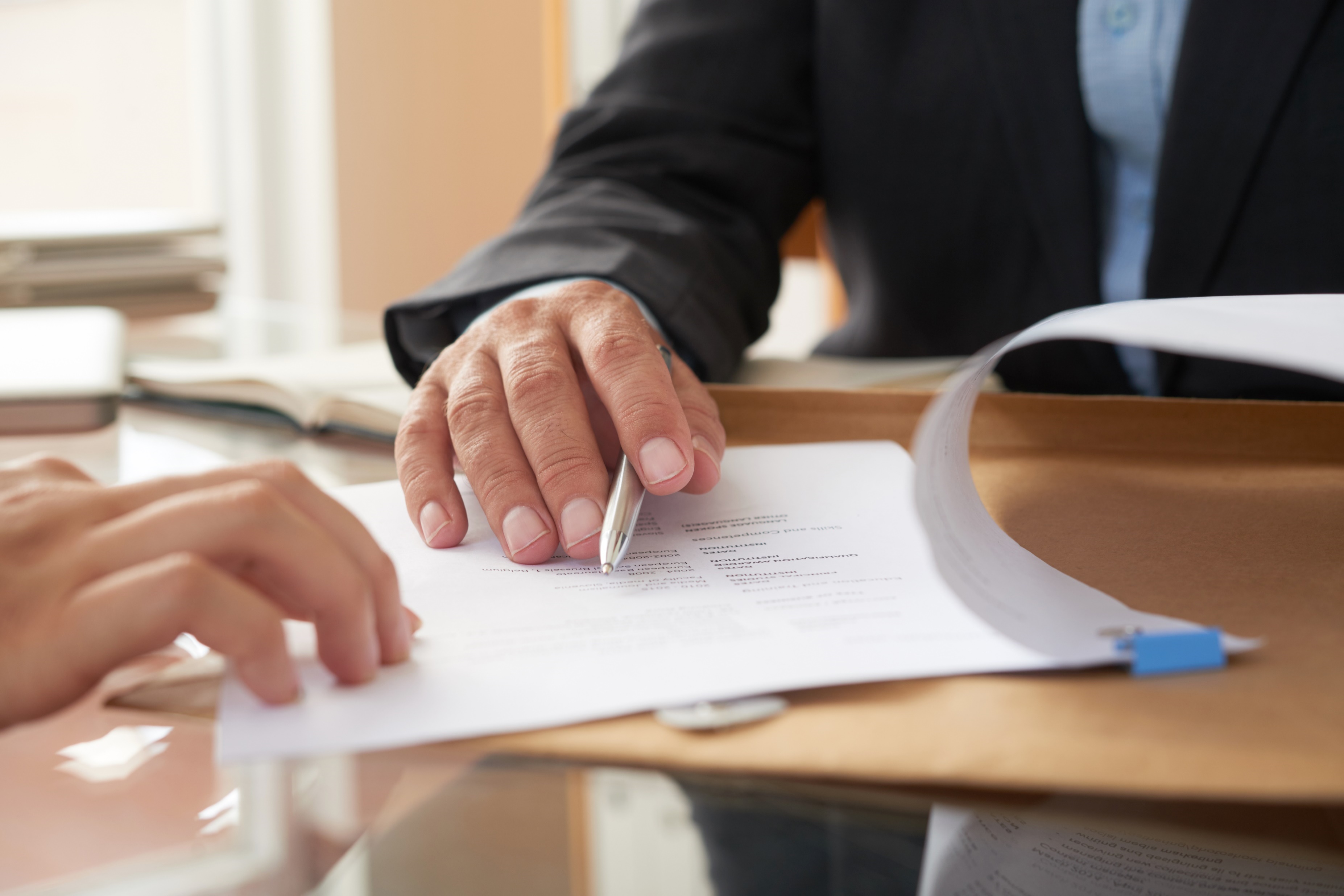 Erforderlich:

Geeignet,
Geboten, 
Verhältnismäßig
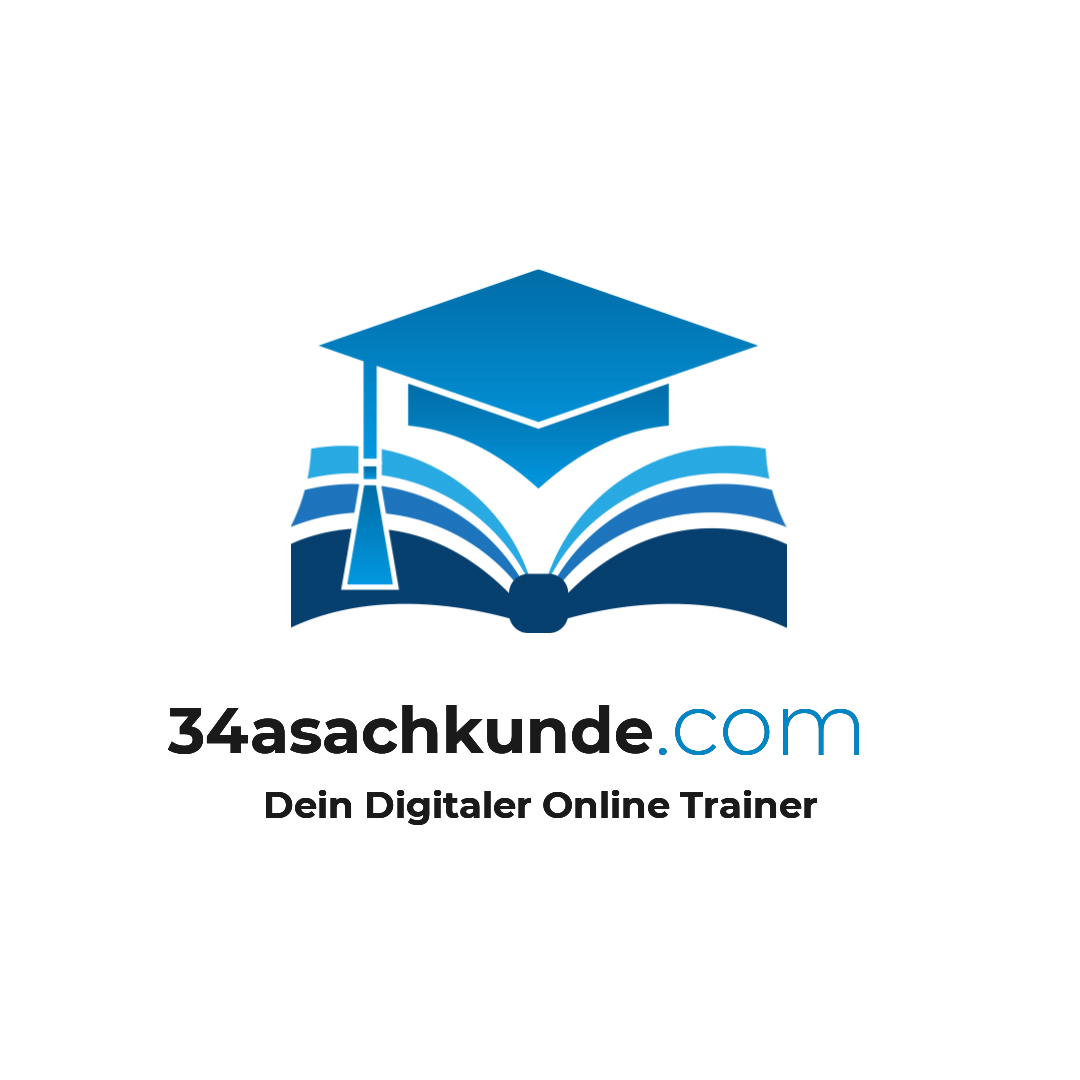 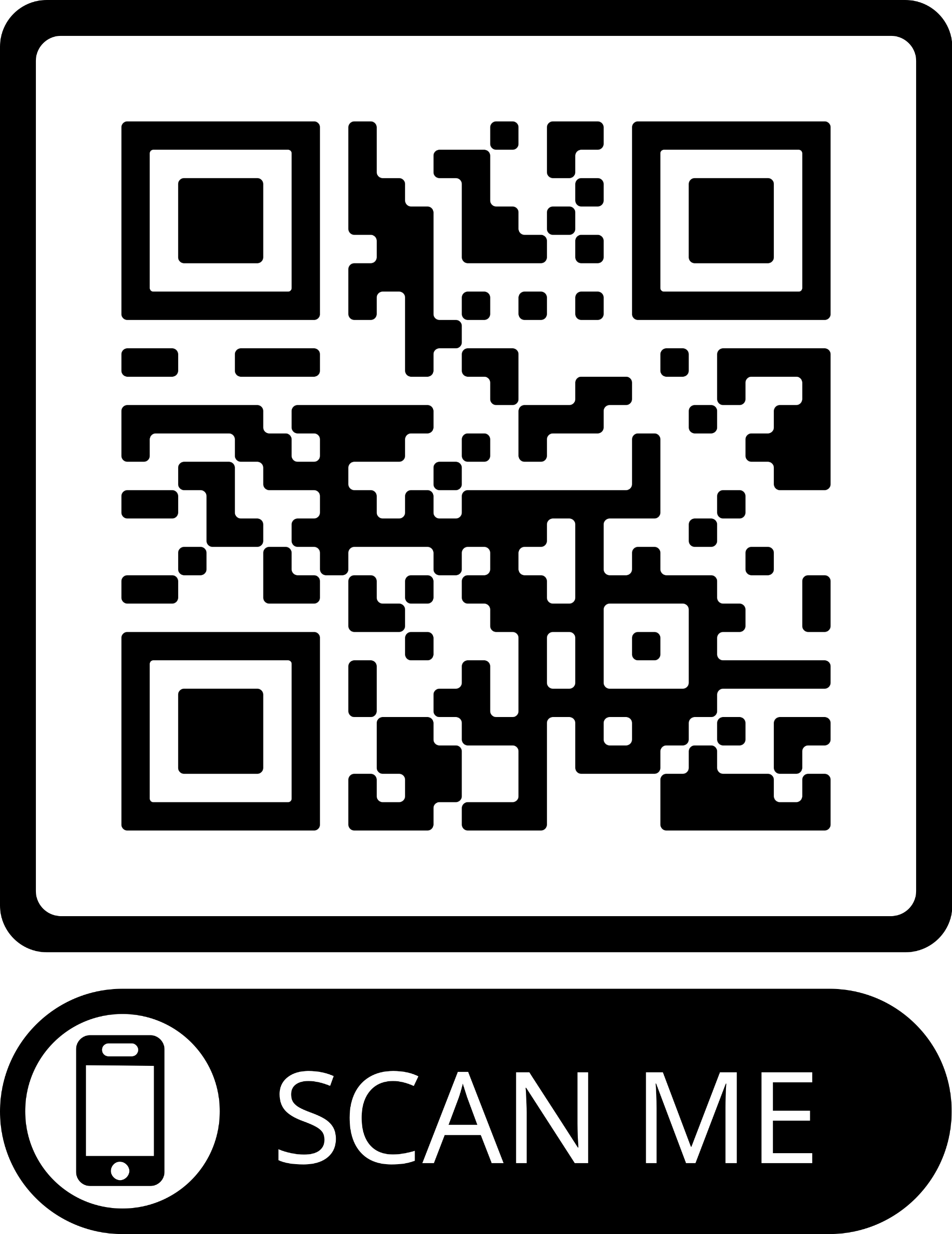 Verteidigung:

Verteidigungswille
und
Verteidigungshandlung
Notwehr ist diejenige Verteidigung, die erforderlich ist, um einen gegenwärtigen rechtswidrigen Angriff von mir oder anderen (Nothilfe) abzuwenden.
Gegenwärtig:

Steht bevor
Findet statt
Noch nicht beendet
Rechtswidrig:

Gegen geltendes Recht verstoßend und kein Rechtfertigungsgrund
§228 BGB Defensiver Notstand
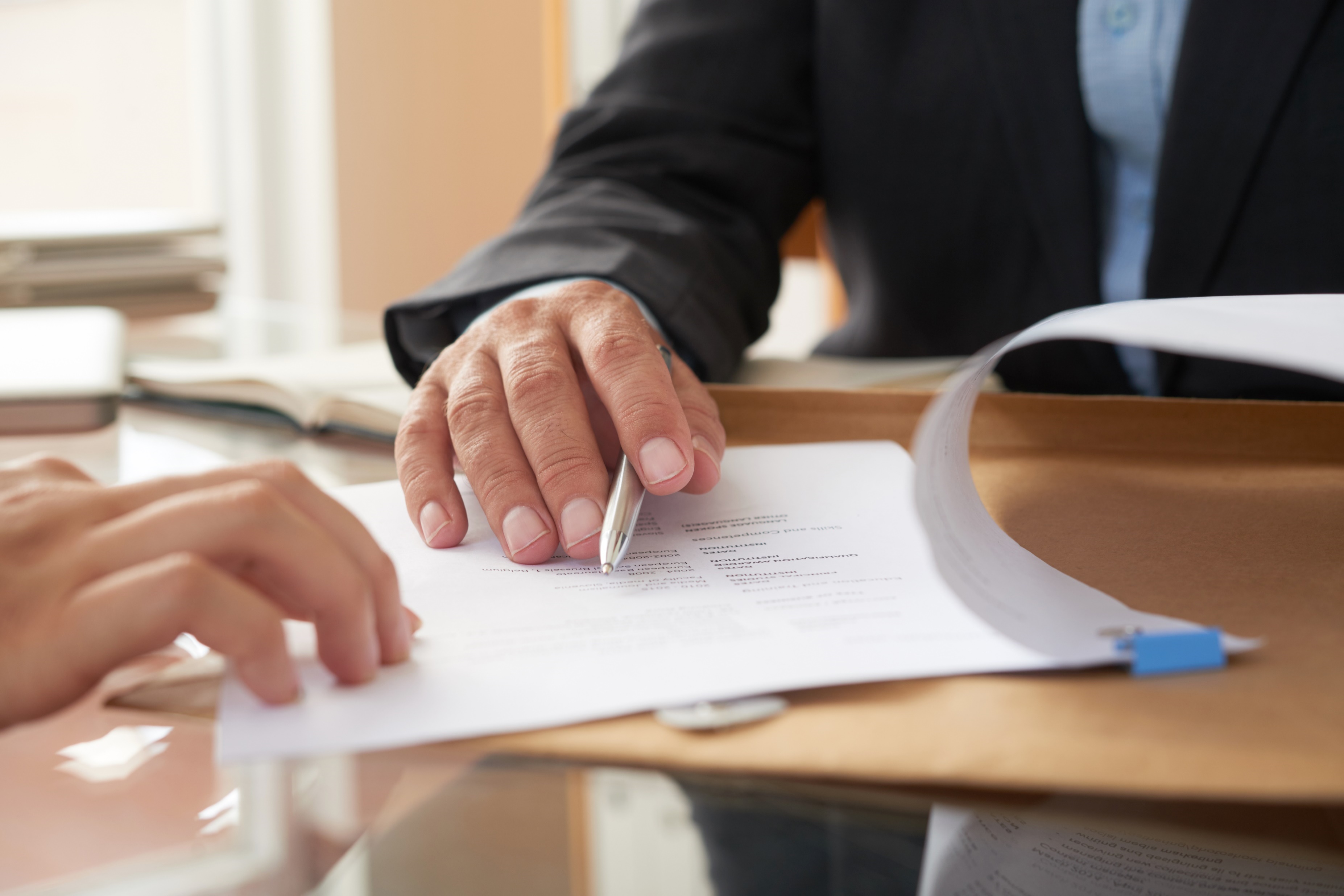 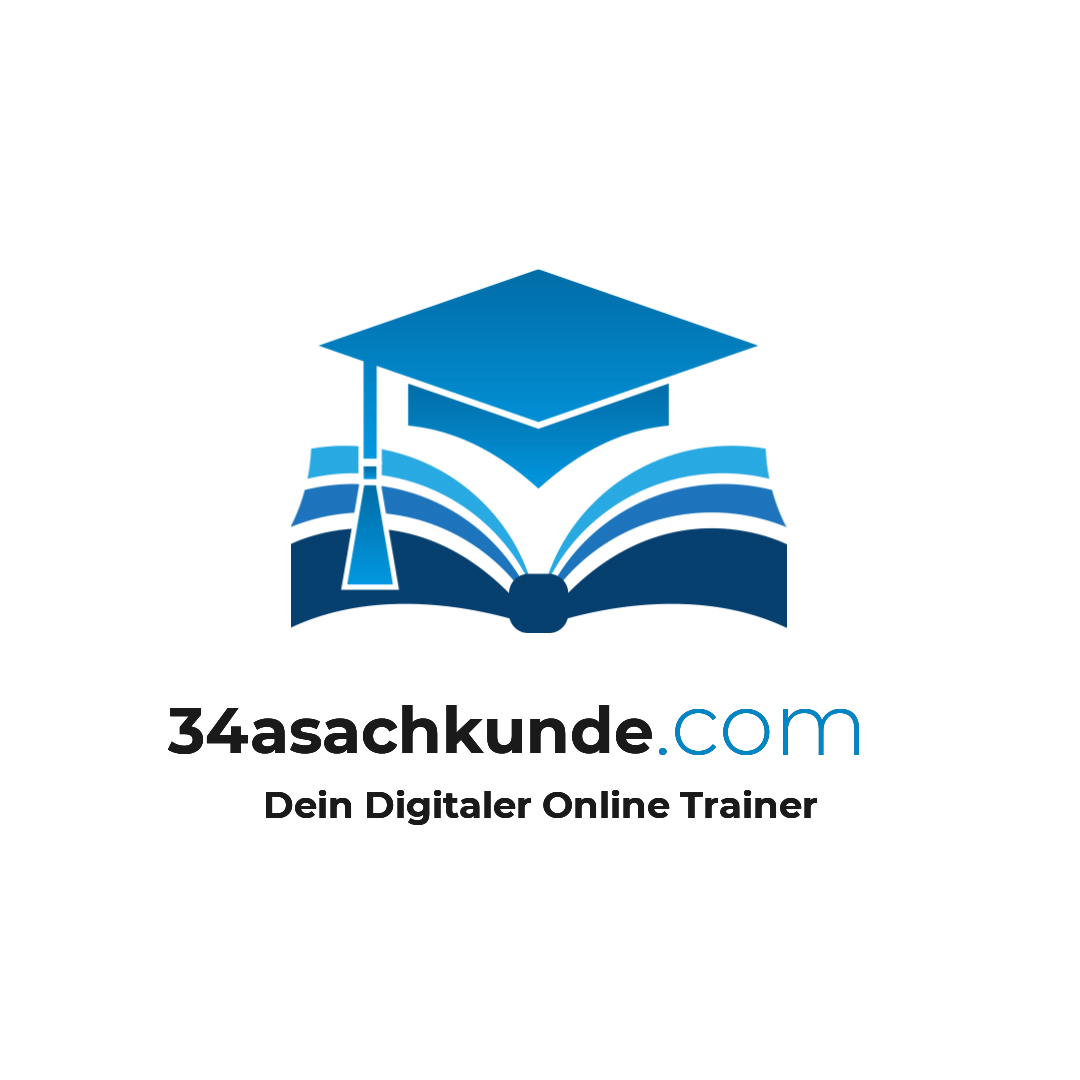 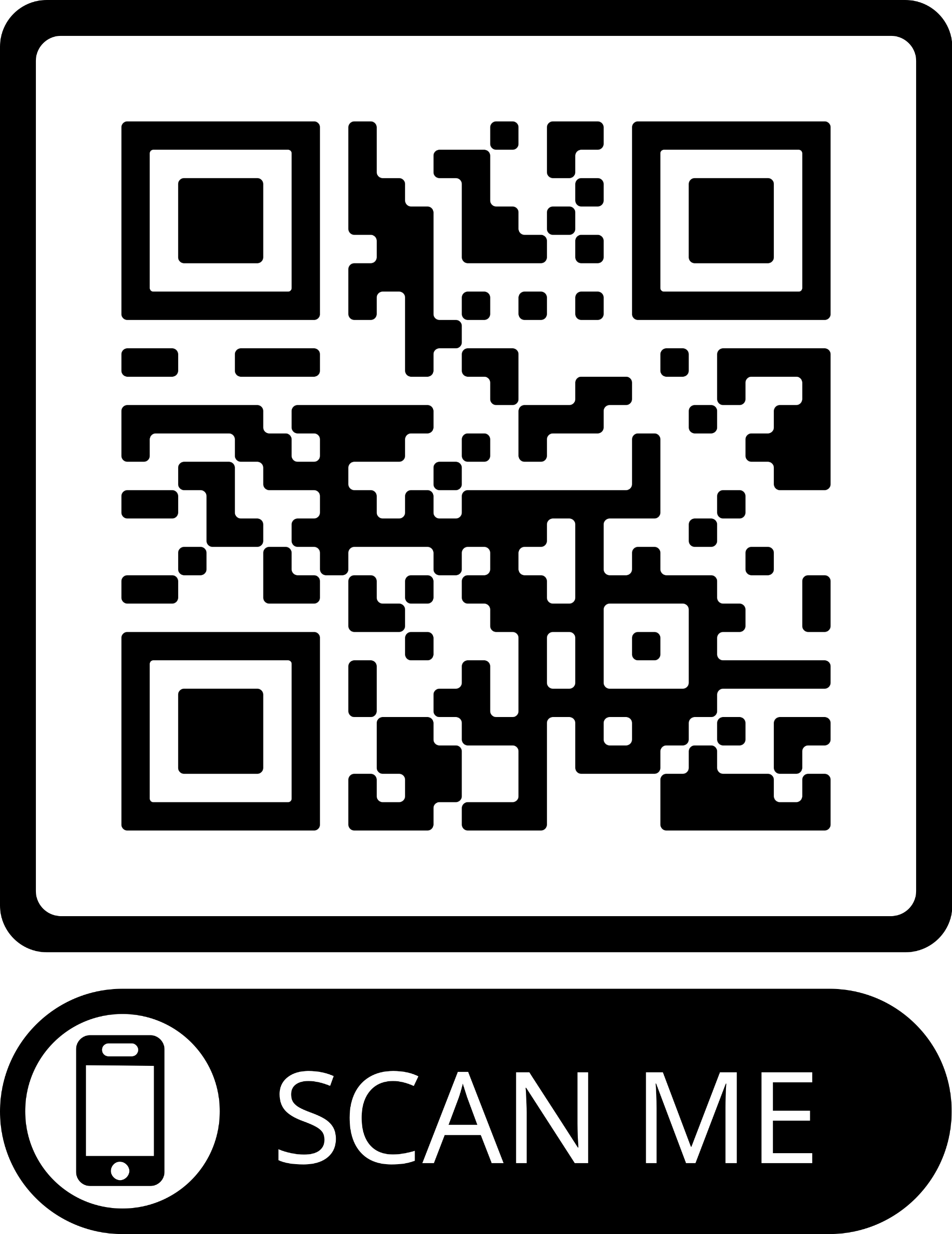 Wer eine fremde Sache beschädigt oder zerstört, um eine durch sie drohende Gefahr von sich oder einem anderen abzuwenden, handelt nicht widerrechtlich, wenn die Beschädigung oder die Zerstörung zur Abwendung der Gefahr erforderlich ist und der Schaden nicht außer Verhältnis zu der Gefahr steht.
§229 BGB Allgemeine Selbsthilfe
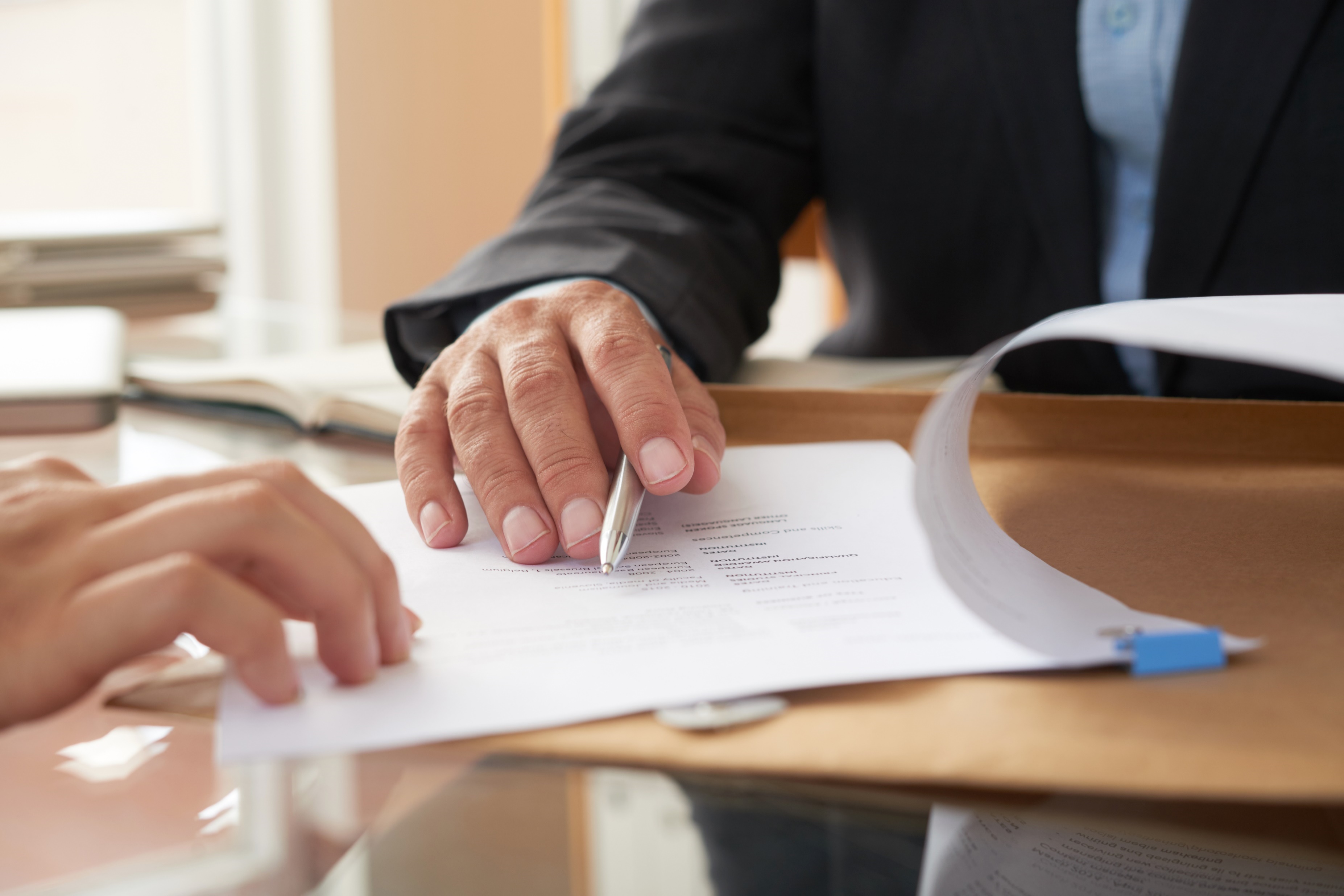 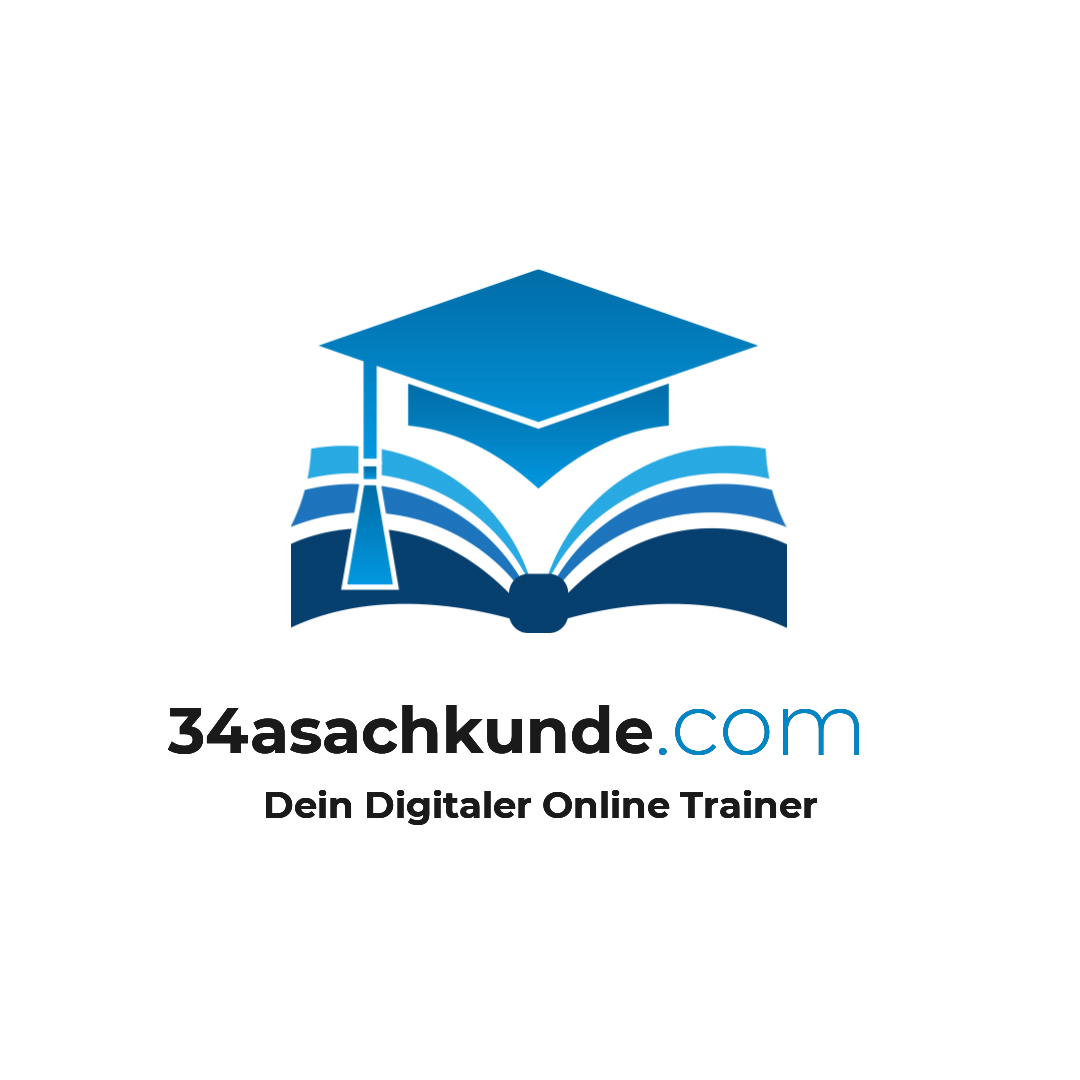 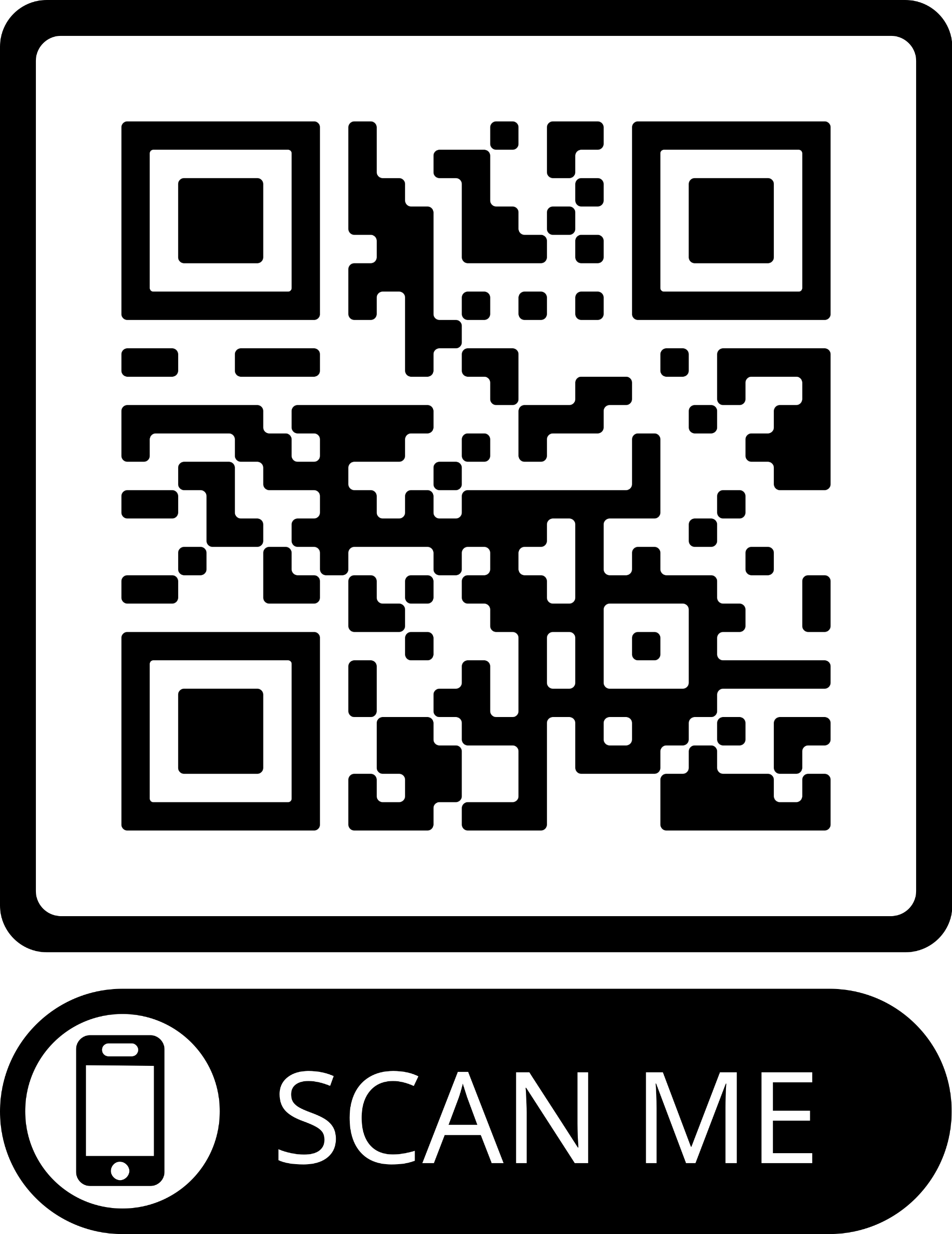 Wer zum Zwecke der Selbsthilfe, 
Eine fremde Sache wegnimmt, beschädigt oder zerstört
Einen Fluchtverdächtigen Verpflichteten festnimmt
Widerstand eines Verpflichteten beseitigt.

Obrigkeitliche Hilfe nicht rechtzeitig zu erlangen ist.
Ohne sofortiges Eingreifen der Anspruch wesentlich erschwert oder vereitelt wird.
Nicht rechtzeitig:

Nicht in Sicht- oder Rufweite
§230 BGB Grenzen der Selbsthilfe
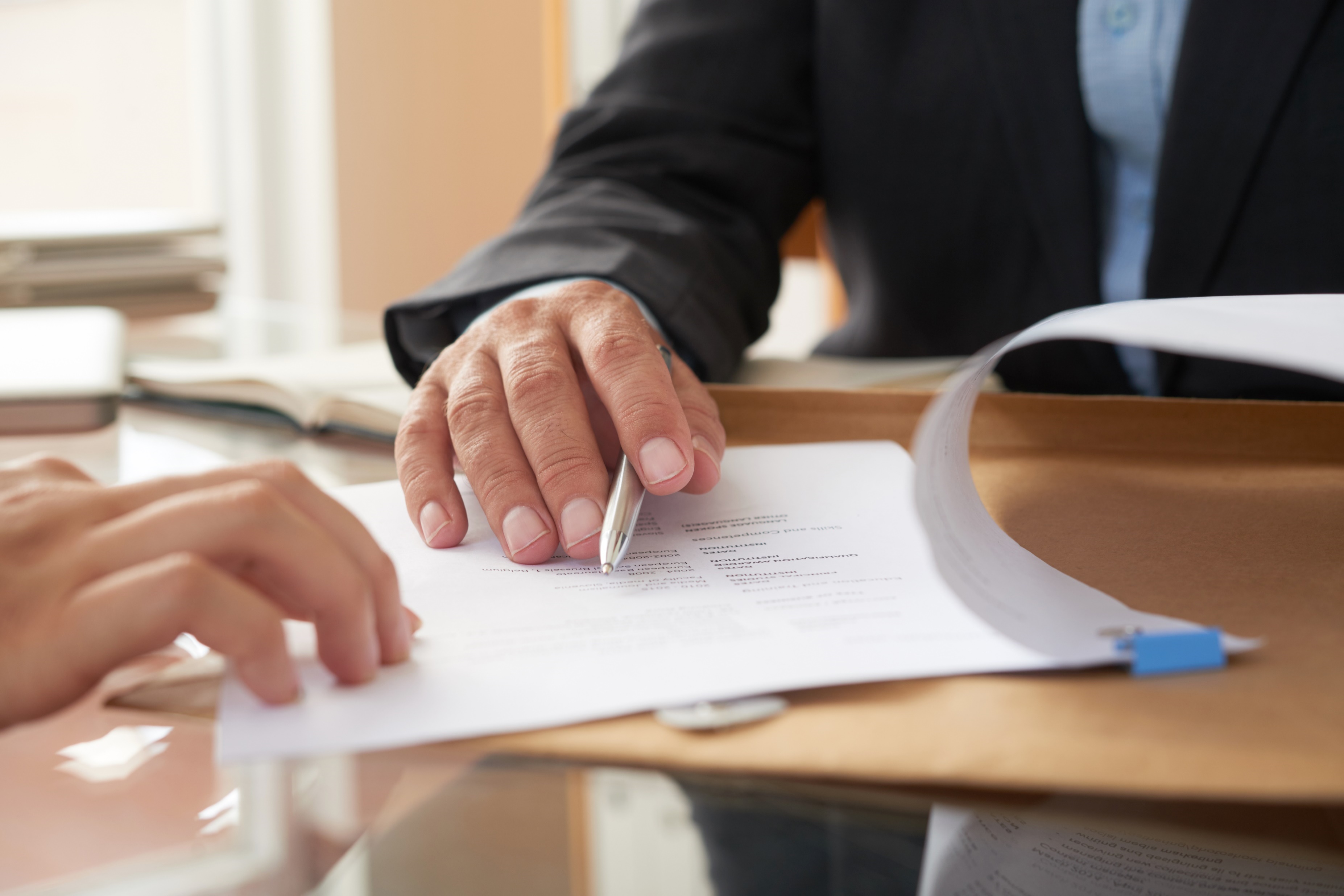 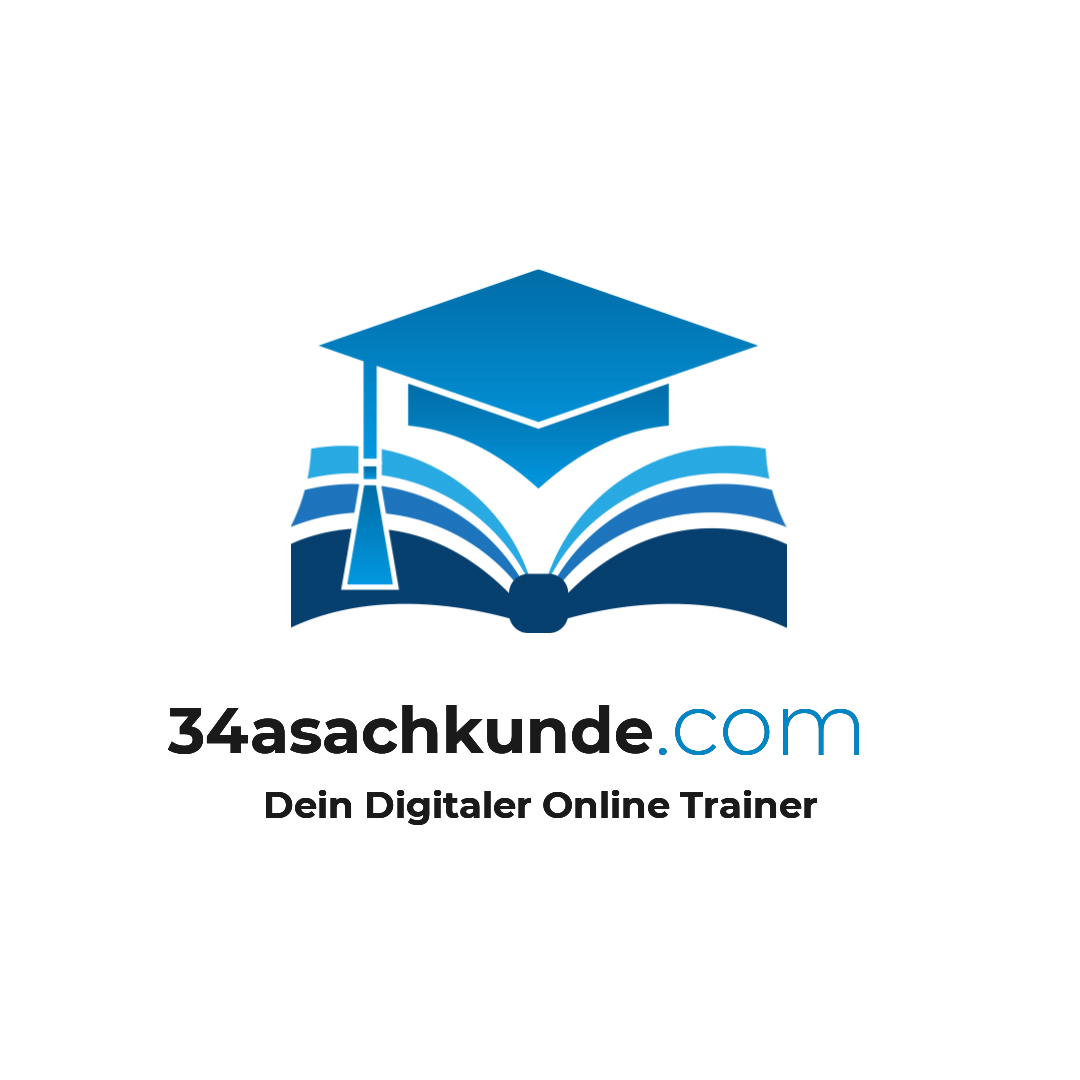 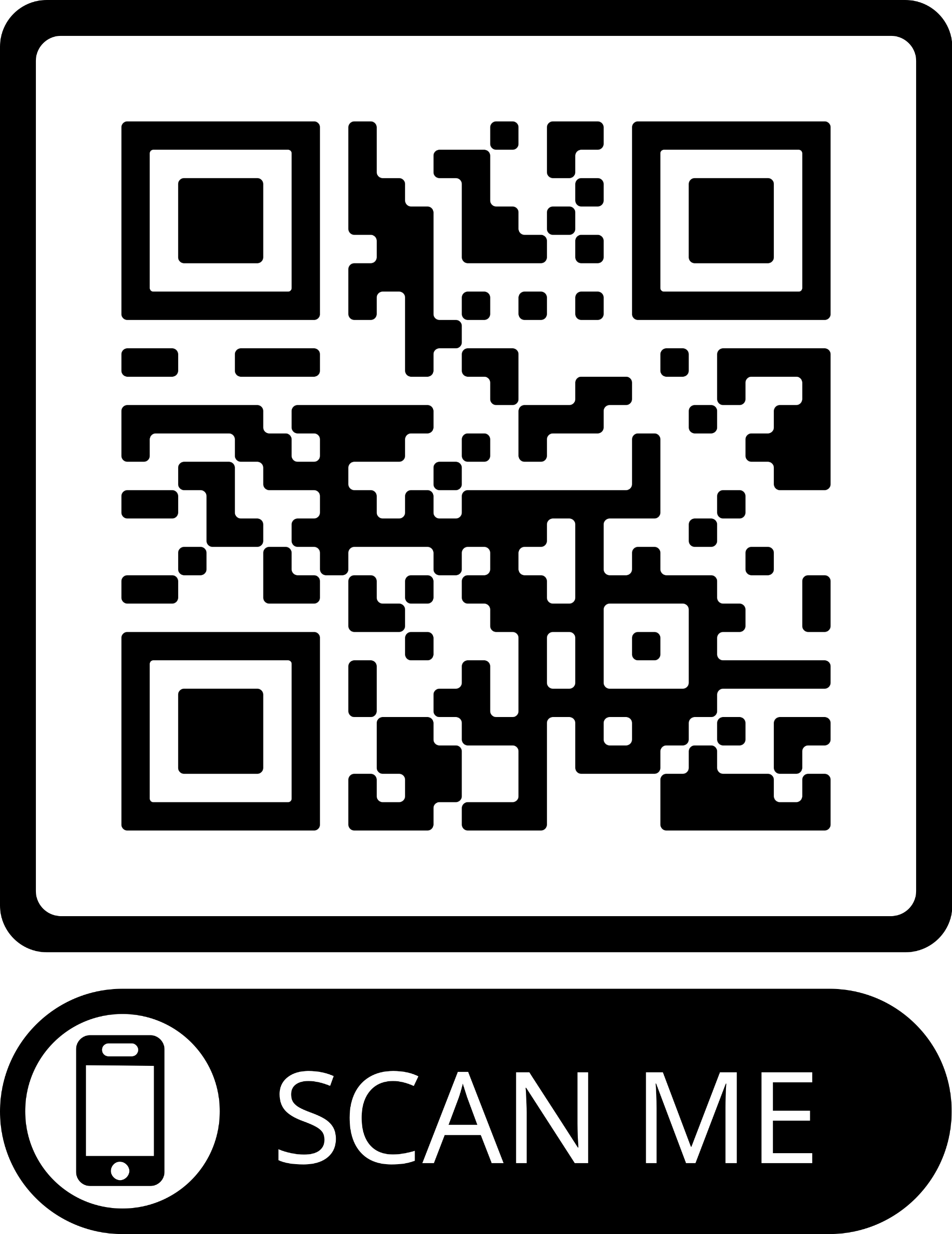 Die Selbsthilfe darf nicht weiter gehen, als zum Zweck erforderlich.
§823 BGB Schadenersatz nach UnerlaubterHandlung
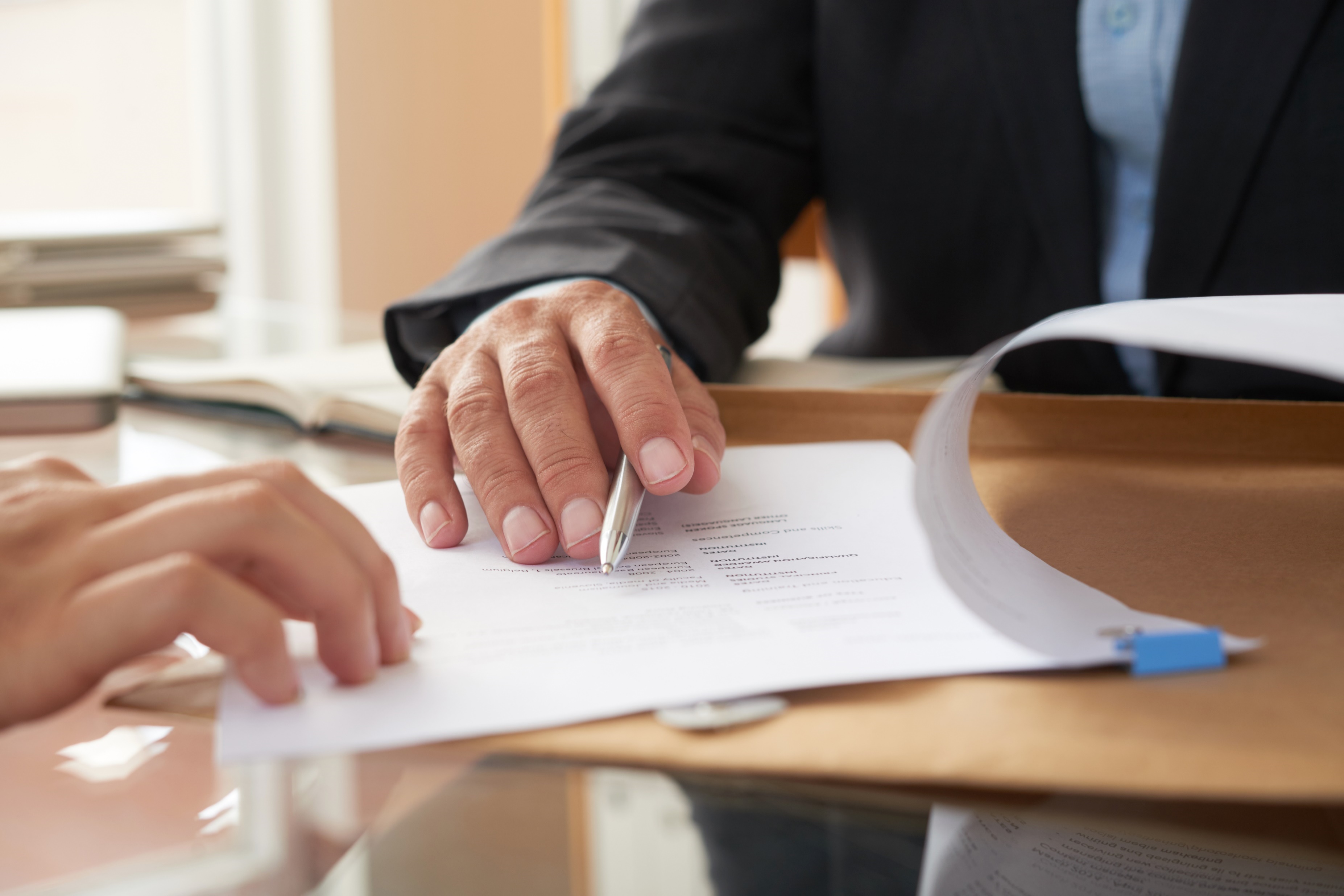 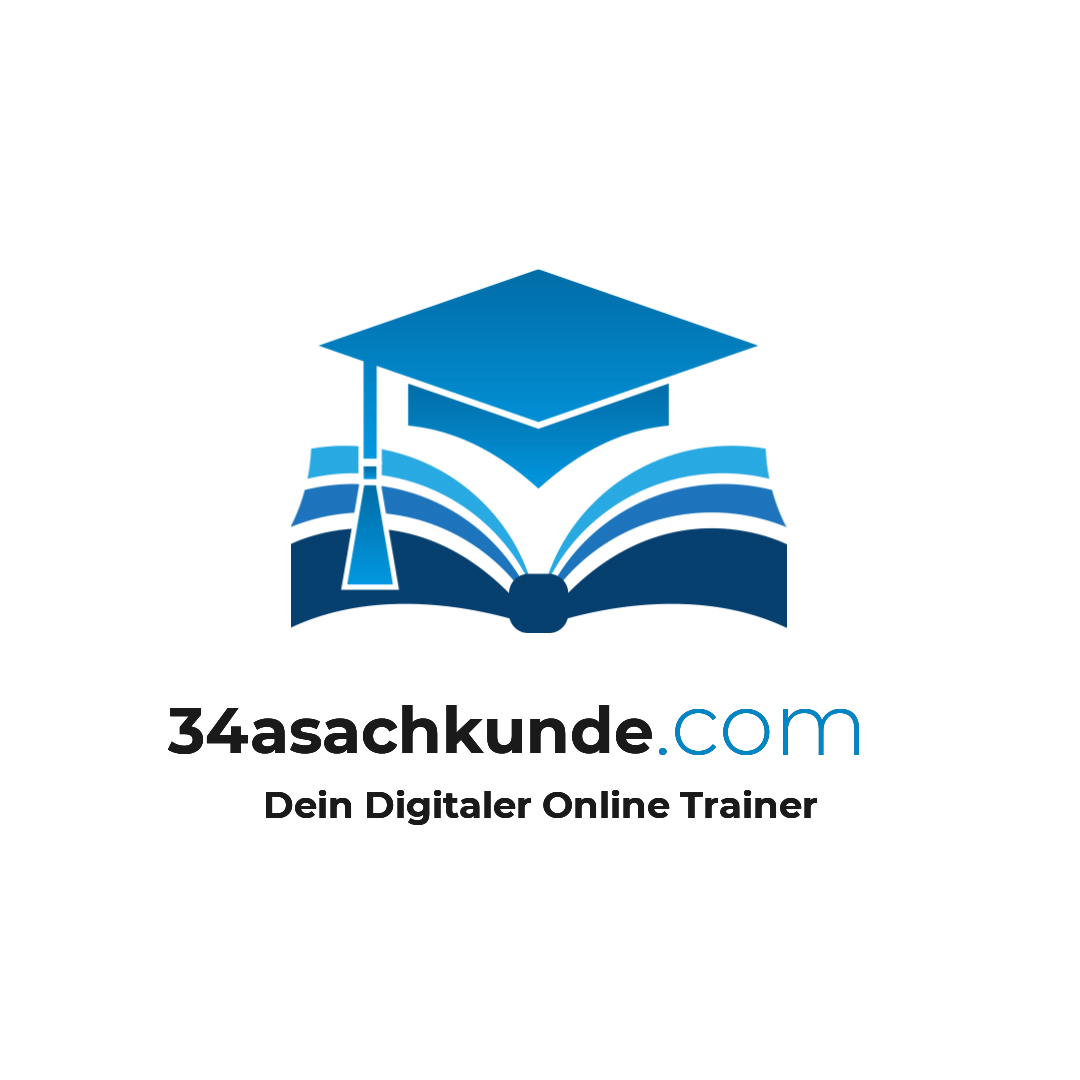 Vorsatz:

Mit Wissen und Wollen
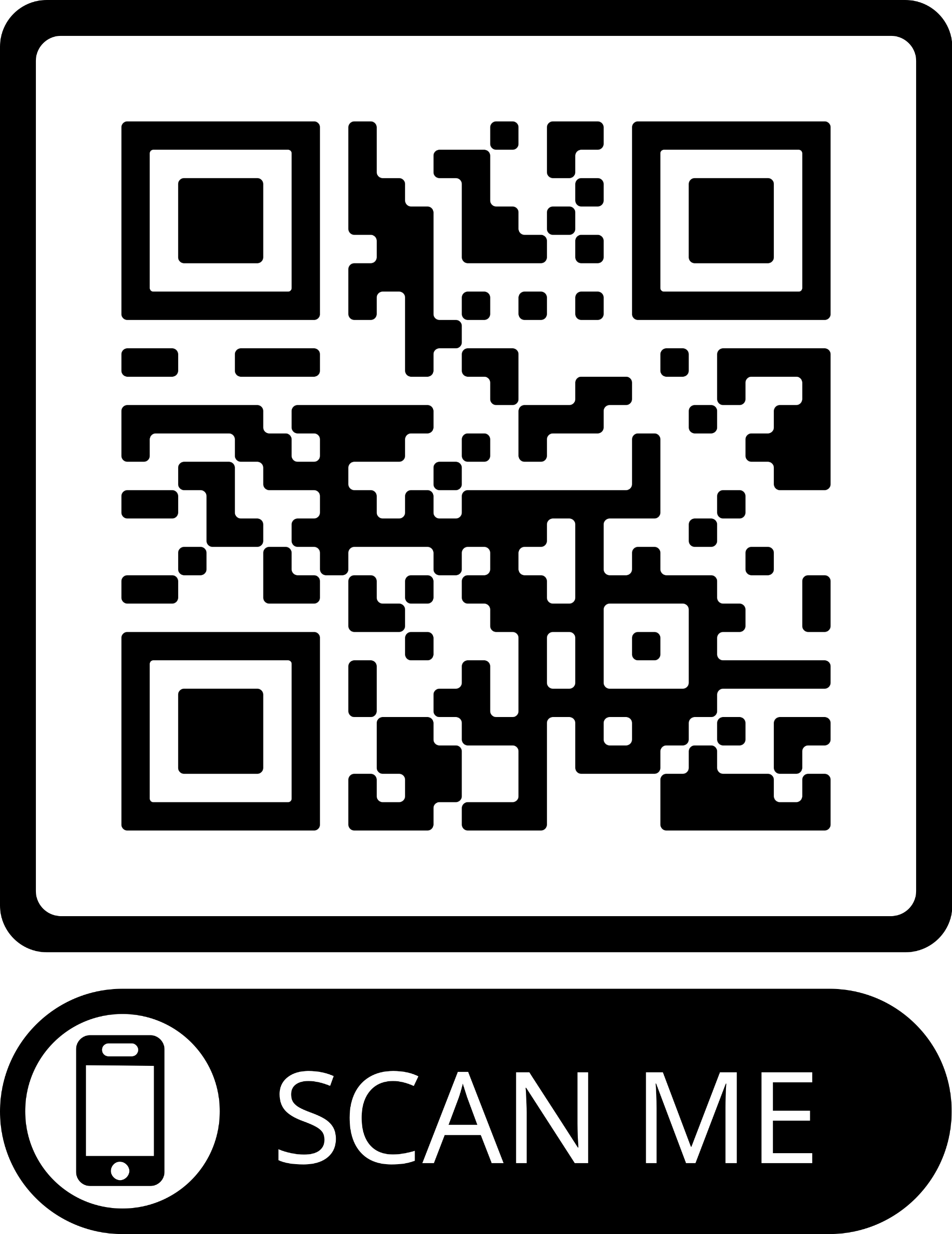 Wer vorsätzlich oder fahrlässig
Ein Rechtsgut eines anderen widerrechtlich verletzt,
ist dem Anderen zum Schadenersatz verpflichtet
Fahrlässigkeit:

Außerachtlassen der gebotenen Sorgfalt
§828 BGB Minderjährige
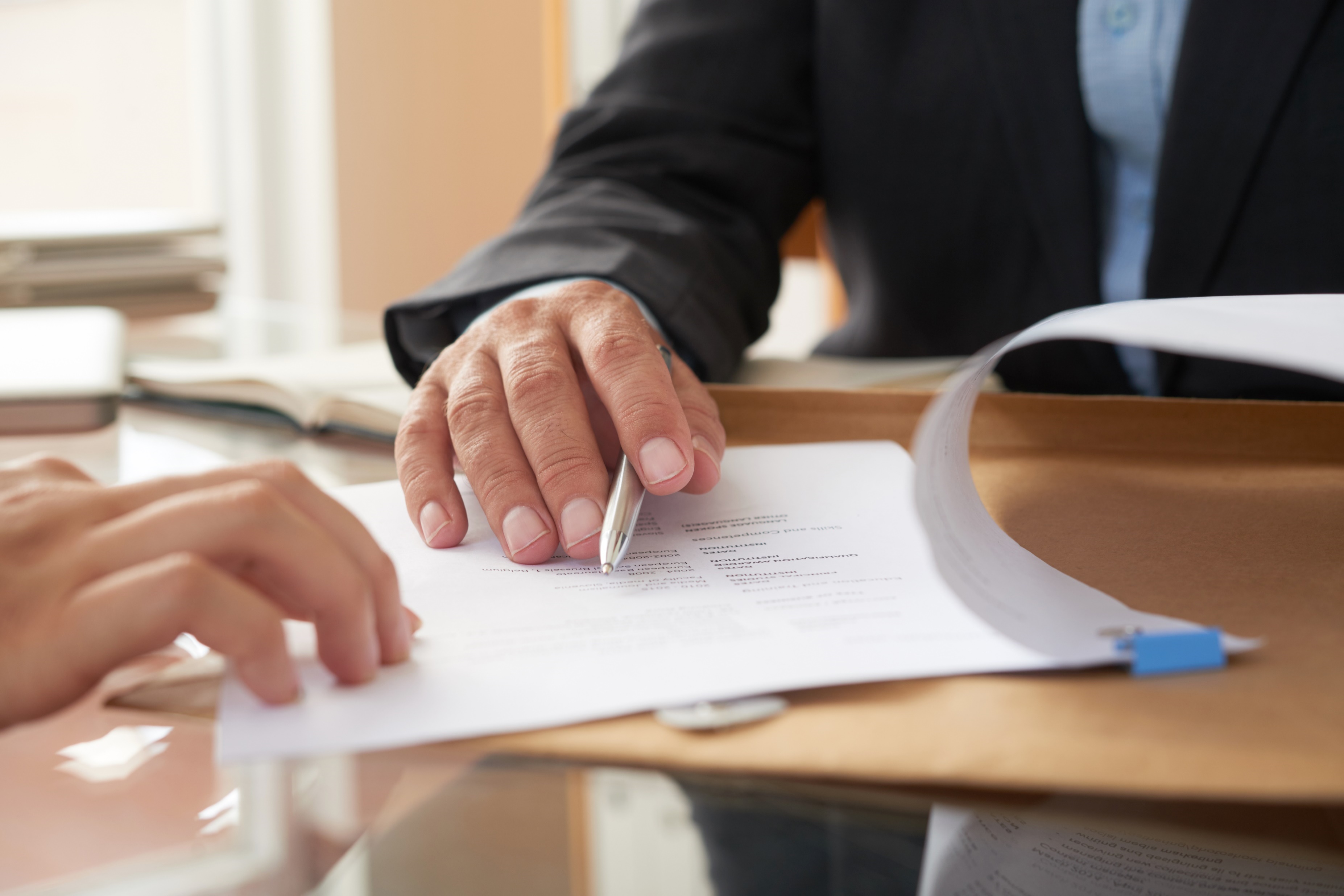 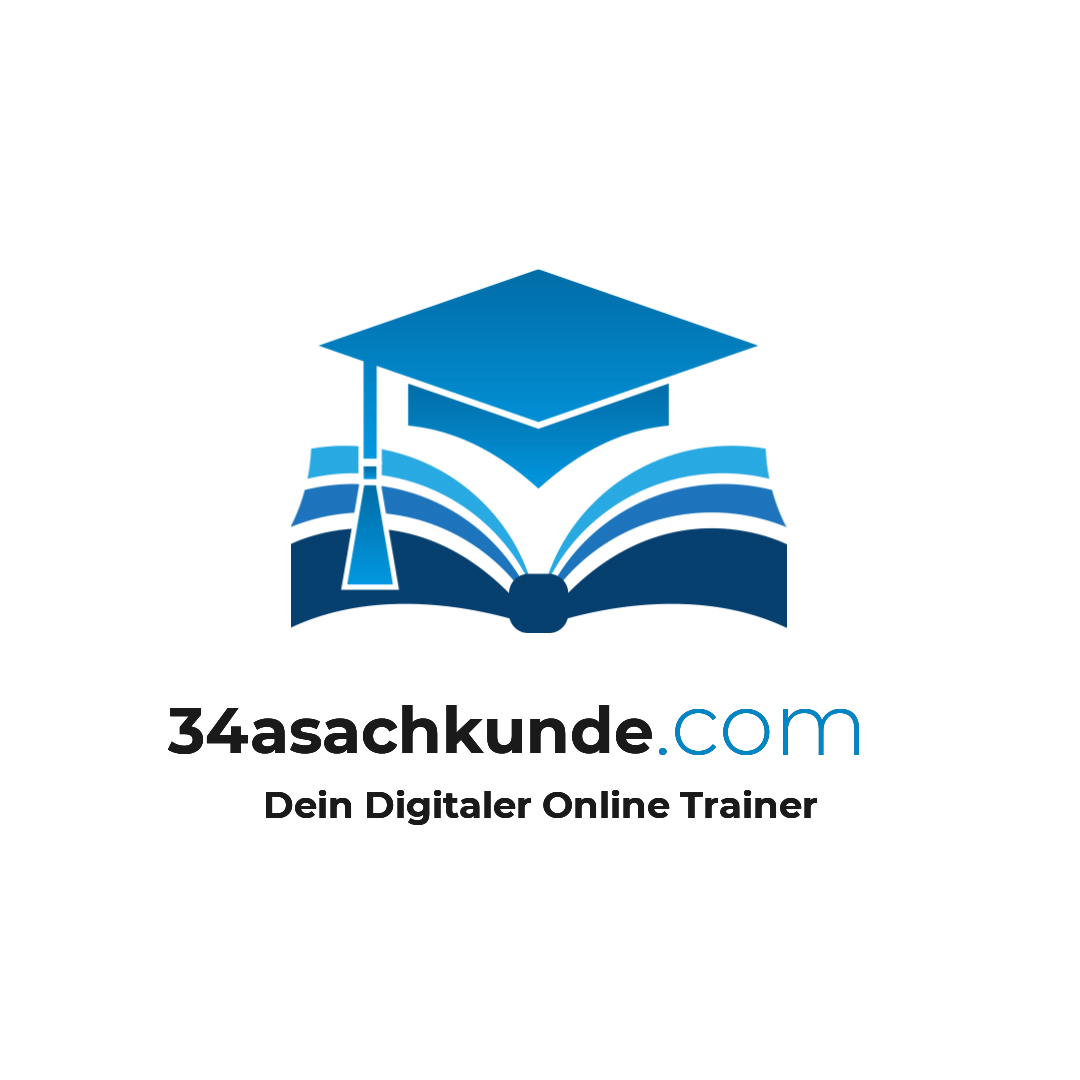 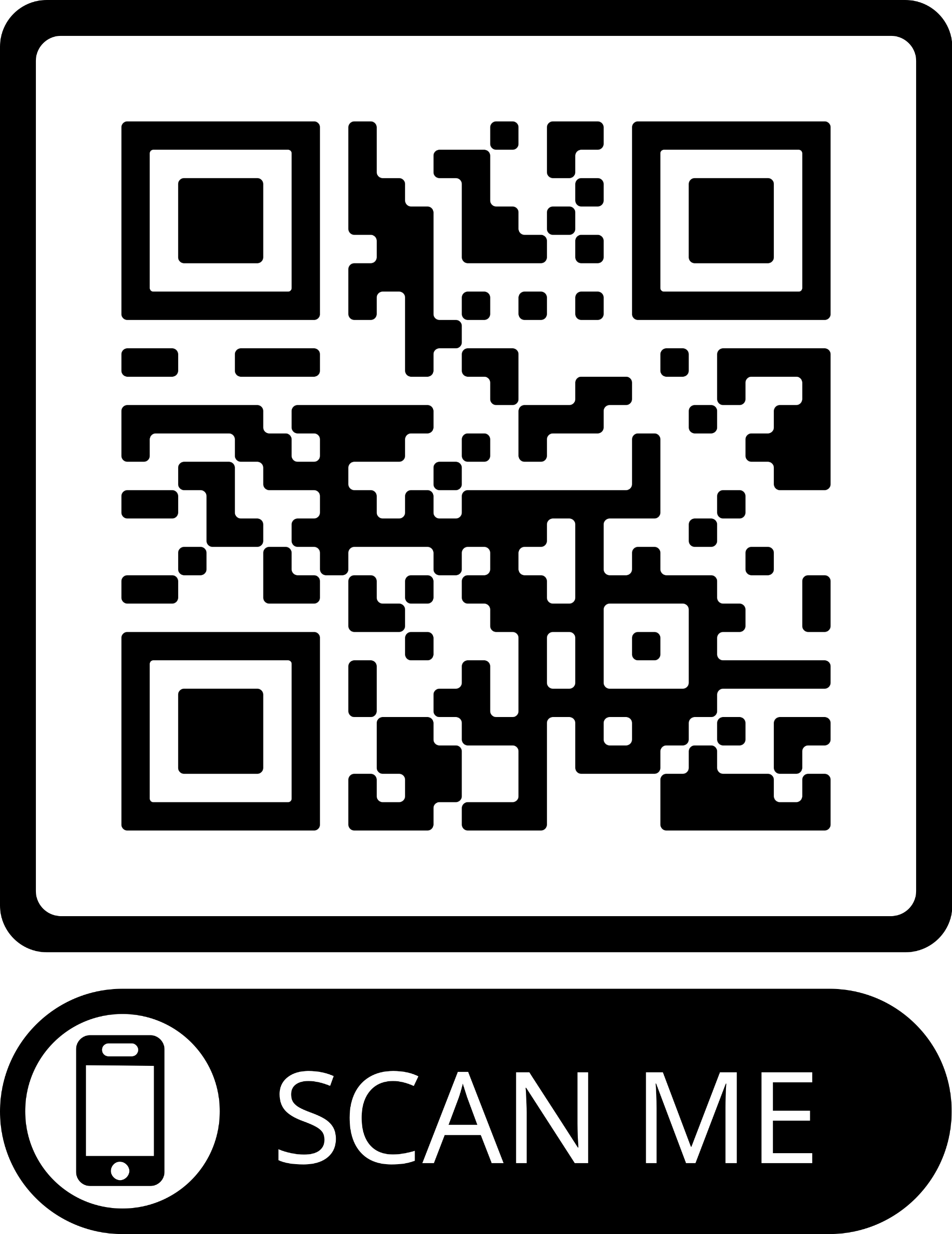 Unter 7= Kein Schadenersatz

Über 7, aber unter 10= nur bei Vorsätzlichen Unfällen

Unter 18= Wenn die Einsicht Unrecht zu tun, nicht gegeben ist

Alle anderen sind zum Schadenersatz verpflichtet!
§833 BGB Haftungen des Tierhalters
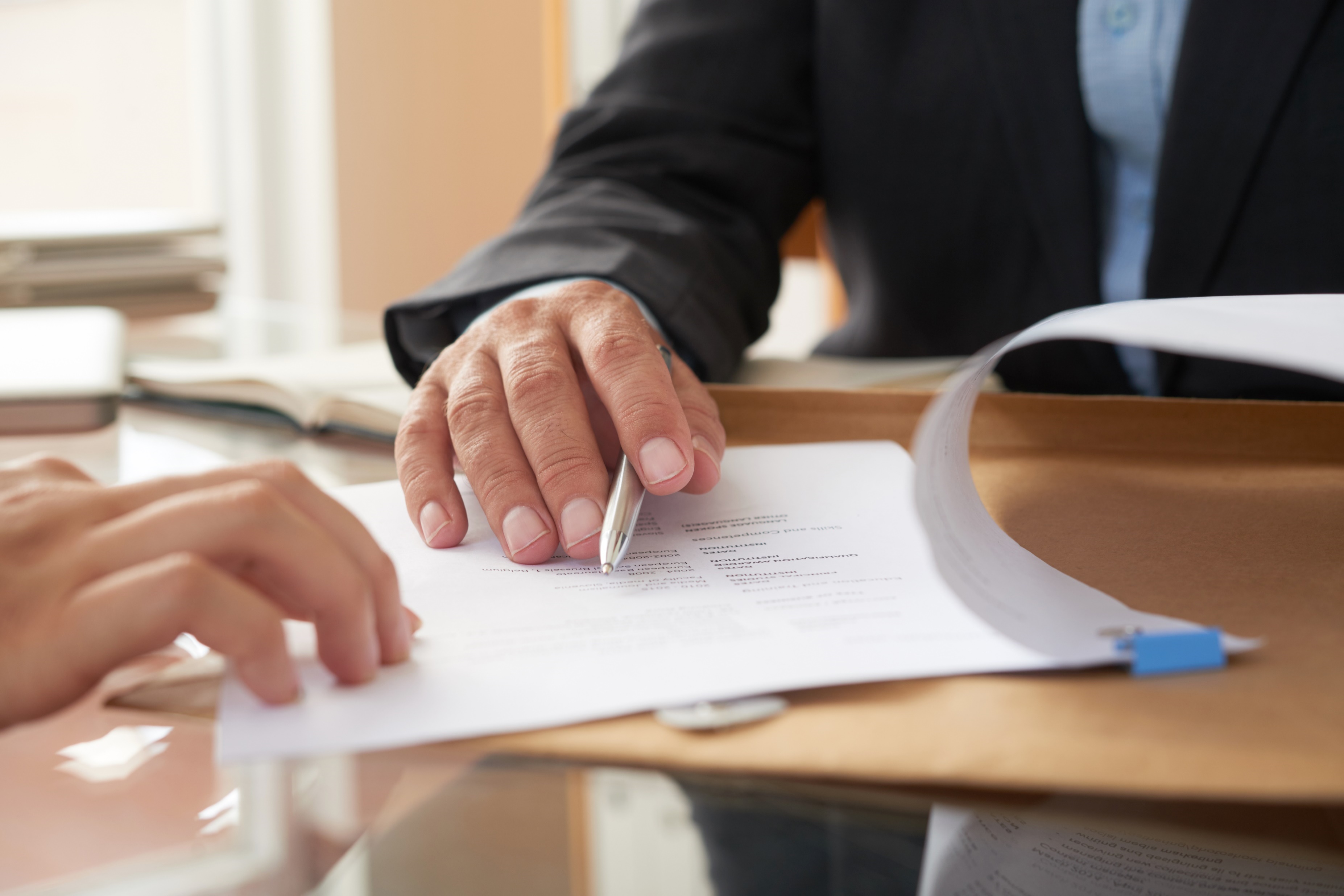 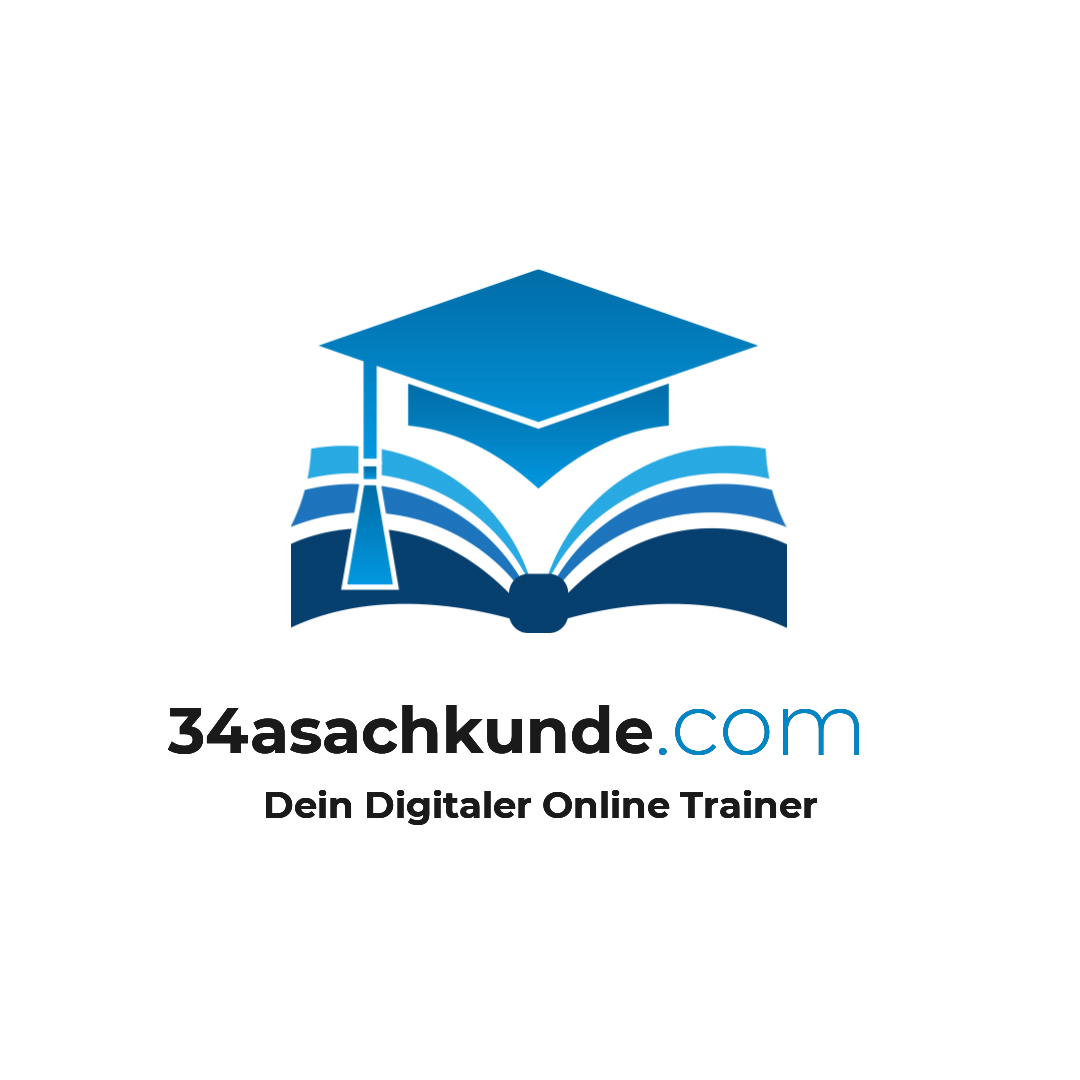 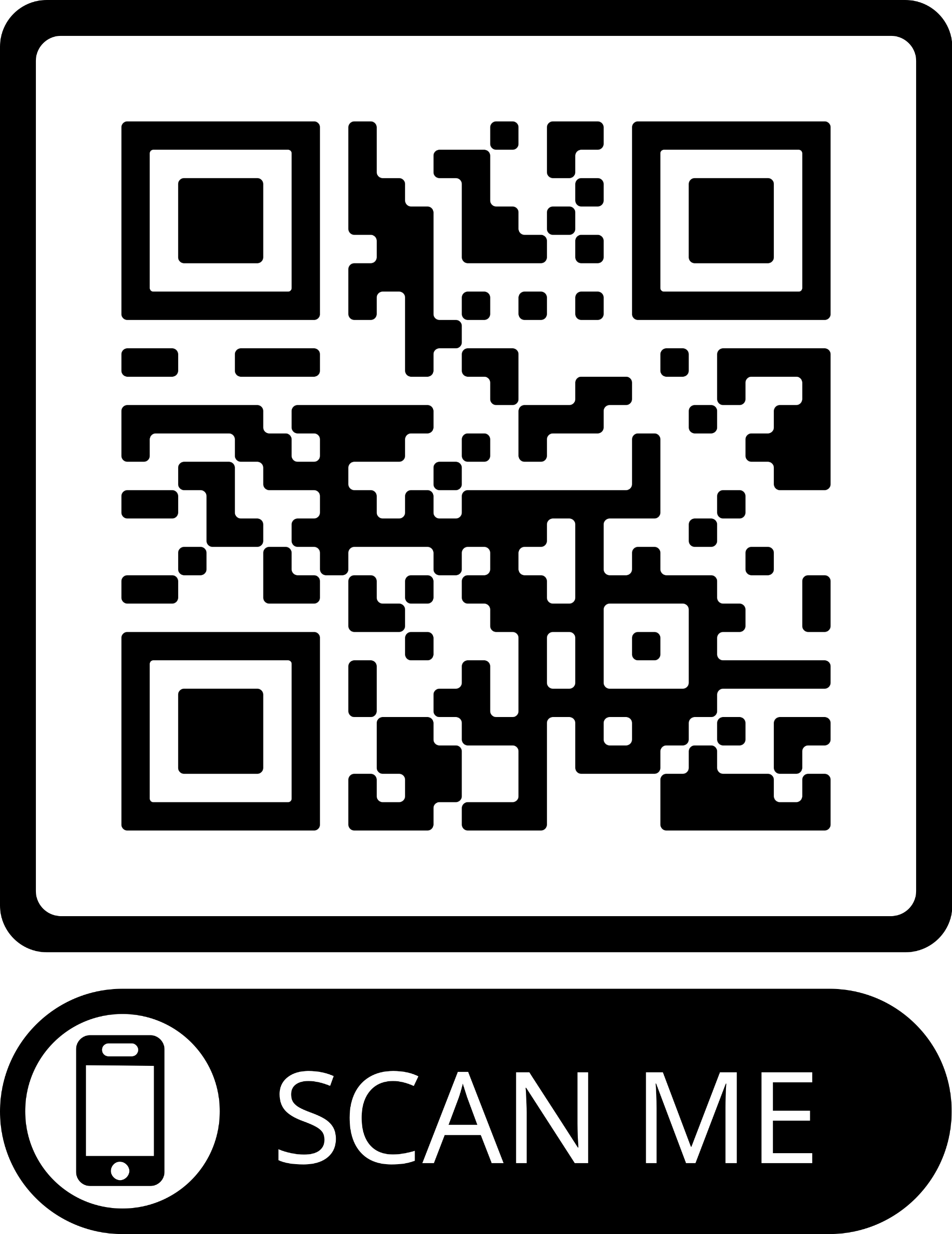 Wird ein Mensch durch ein Tier getötet oder in der Gesundheit geschädigt, oder eine Sache beschädigt oder zerstört, ist der Halter zum Schadenersatz verpflichtet.

Dies gilt nicht, wenn das Tier:
Beruf, Erwerb oder Unterhalt dient


Der Halter die im Verkehr erforderliche Sorgfalt beachtet hat, oder der Schaden auch trotz dieser Beachtung entstanden wäre.
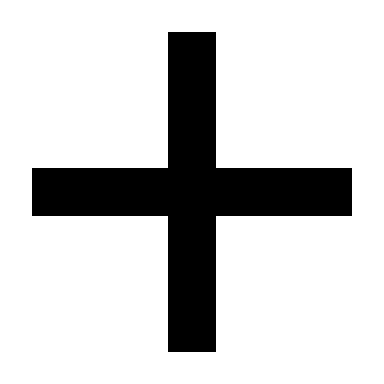 §854 BGB Besitzer
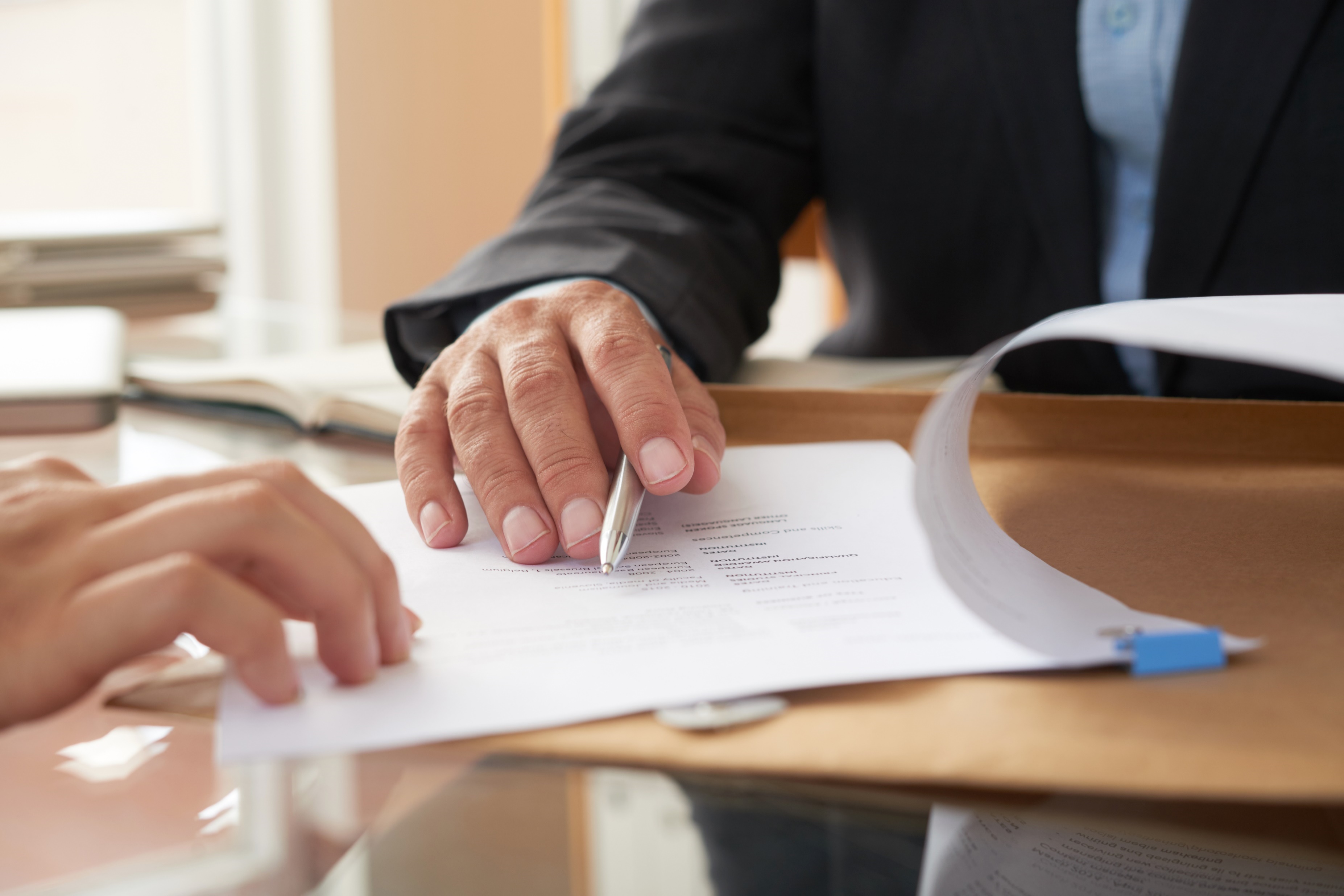 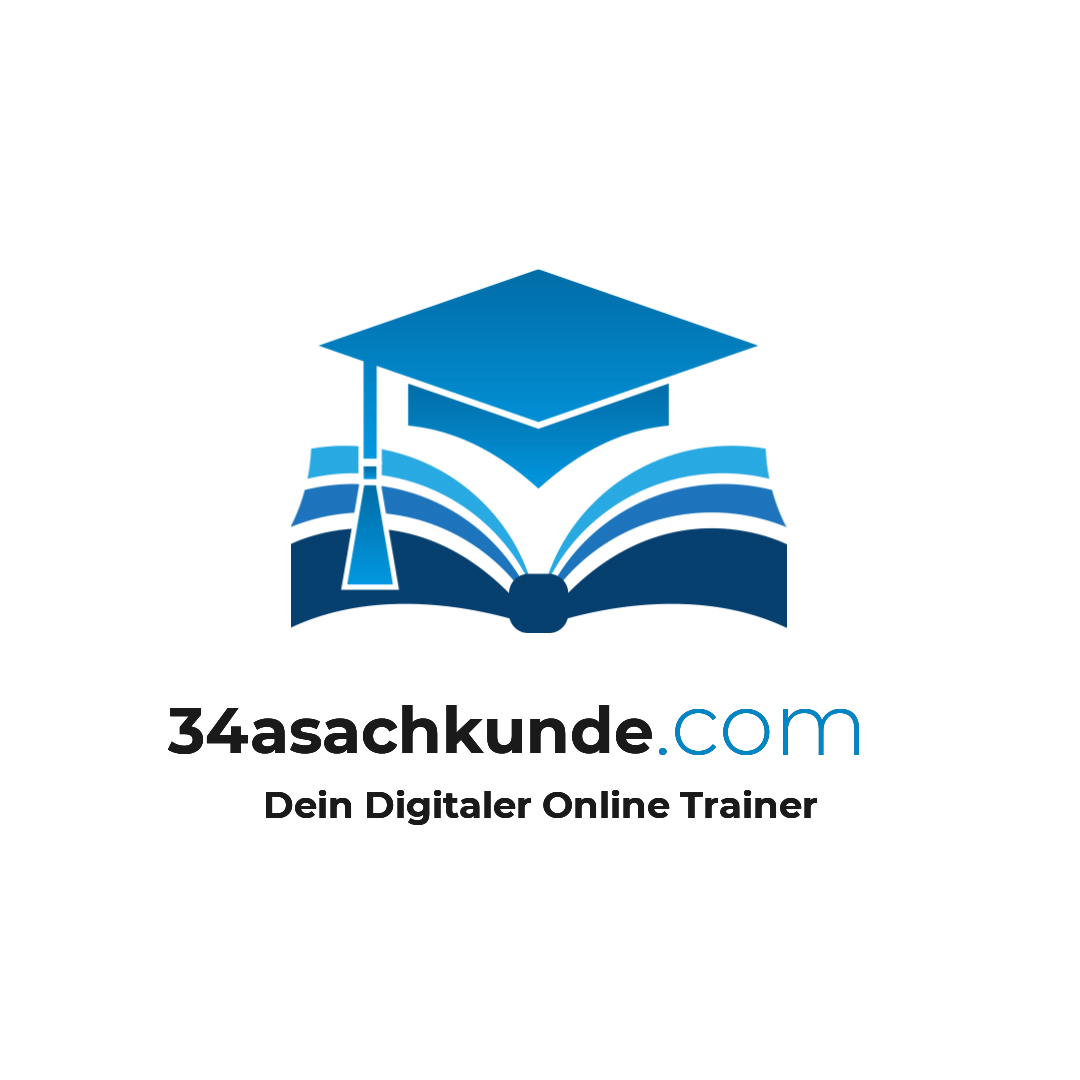 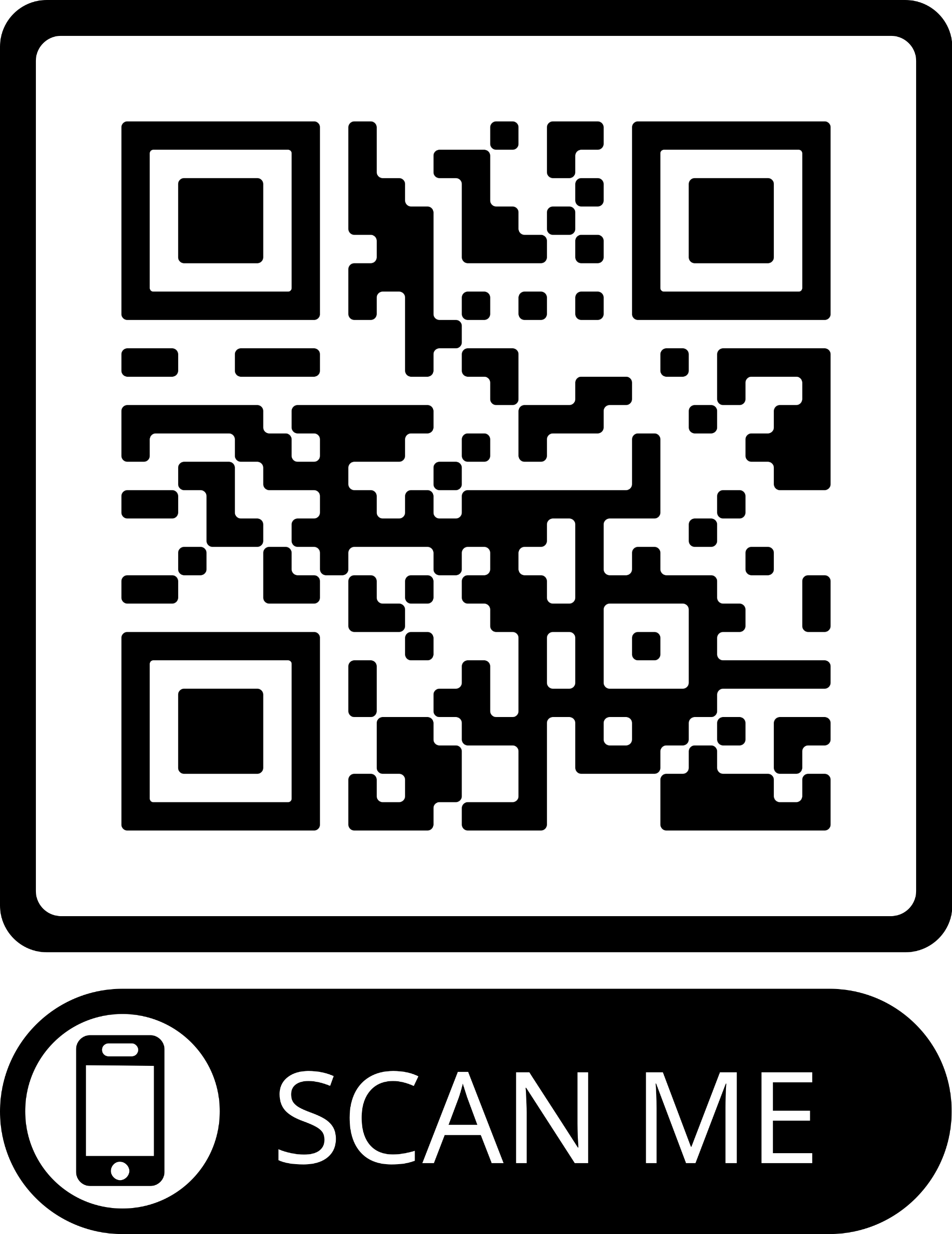 Besitzer wird jemand, durch die Erlangung der tatsächlichen Herrschaftsgewalt.
Tatsächliche Gewalt:

Der Besitz kann die Sache bestimmungsgemäß verwenden
§855 BGB Besitzdiener
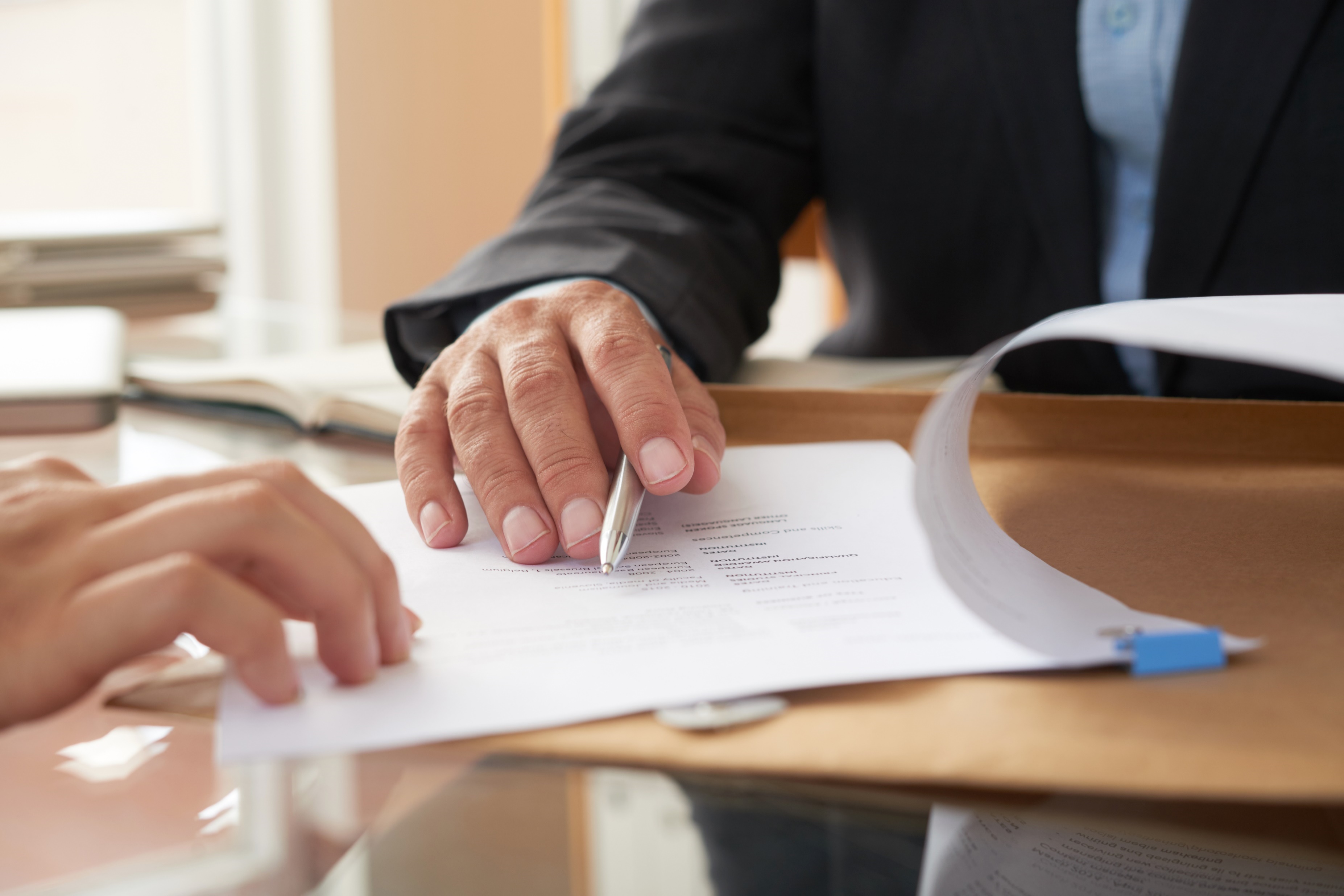 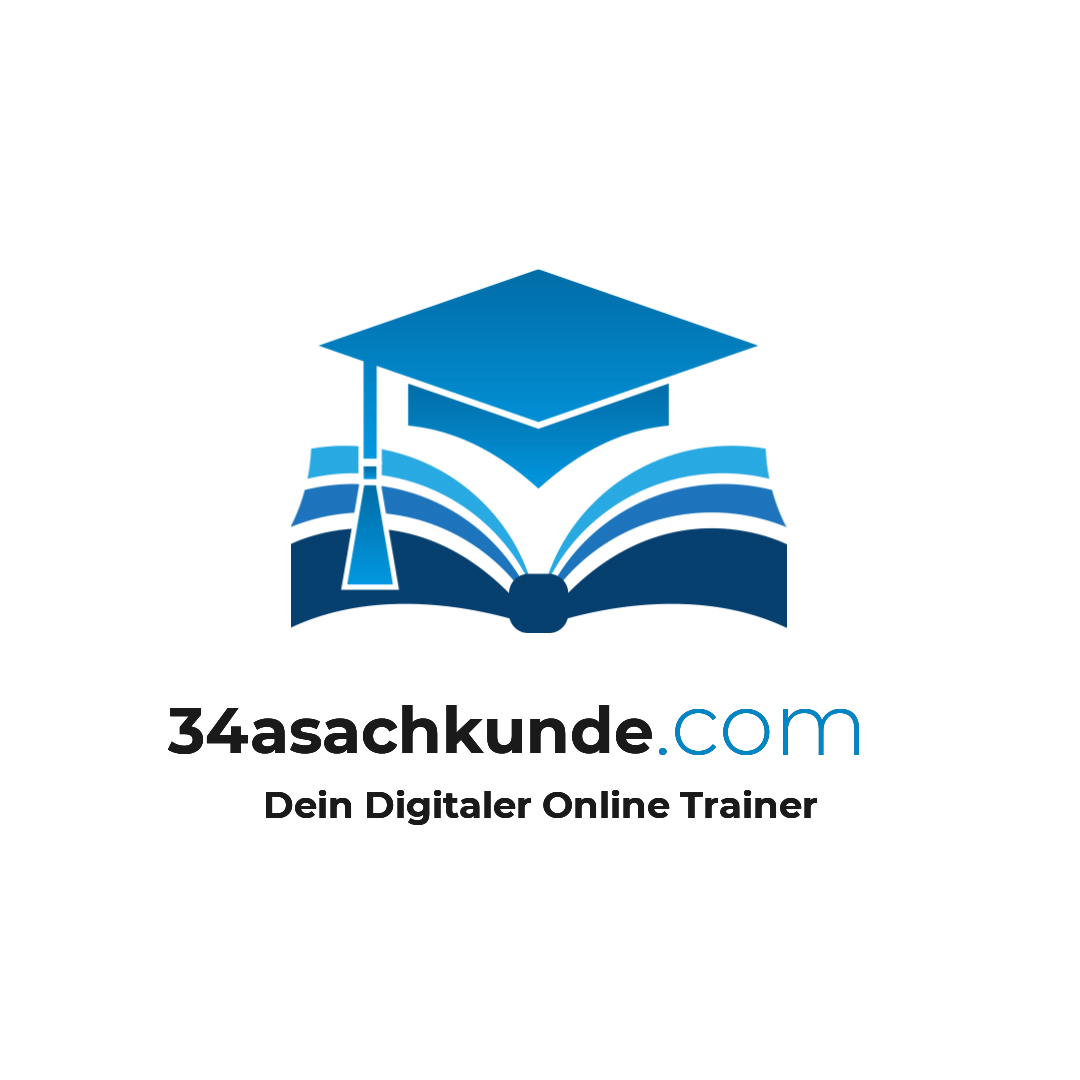 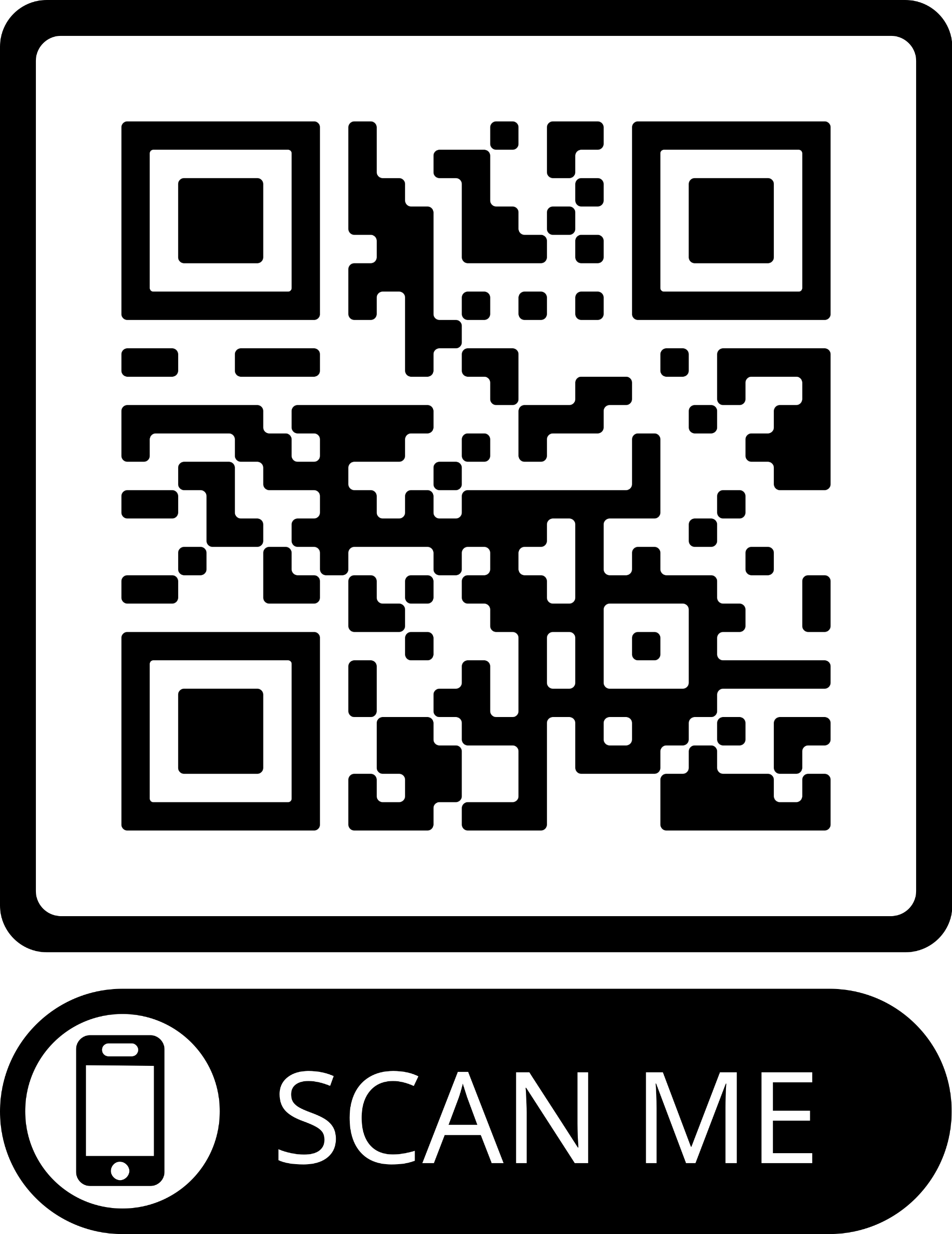 Übt jemand die tatsächliche Herrschaftsgewalt für einen anderen (weisungsgebunden) in dessen Haushalt, Erwerbsgeschäft oder ähnlichen Verhältnis aus, so ist nur der andere Besitzer.
§858 BGB Verbotene Eigenmacht
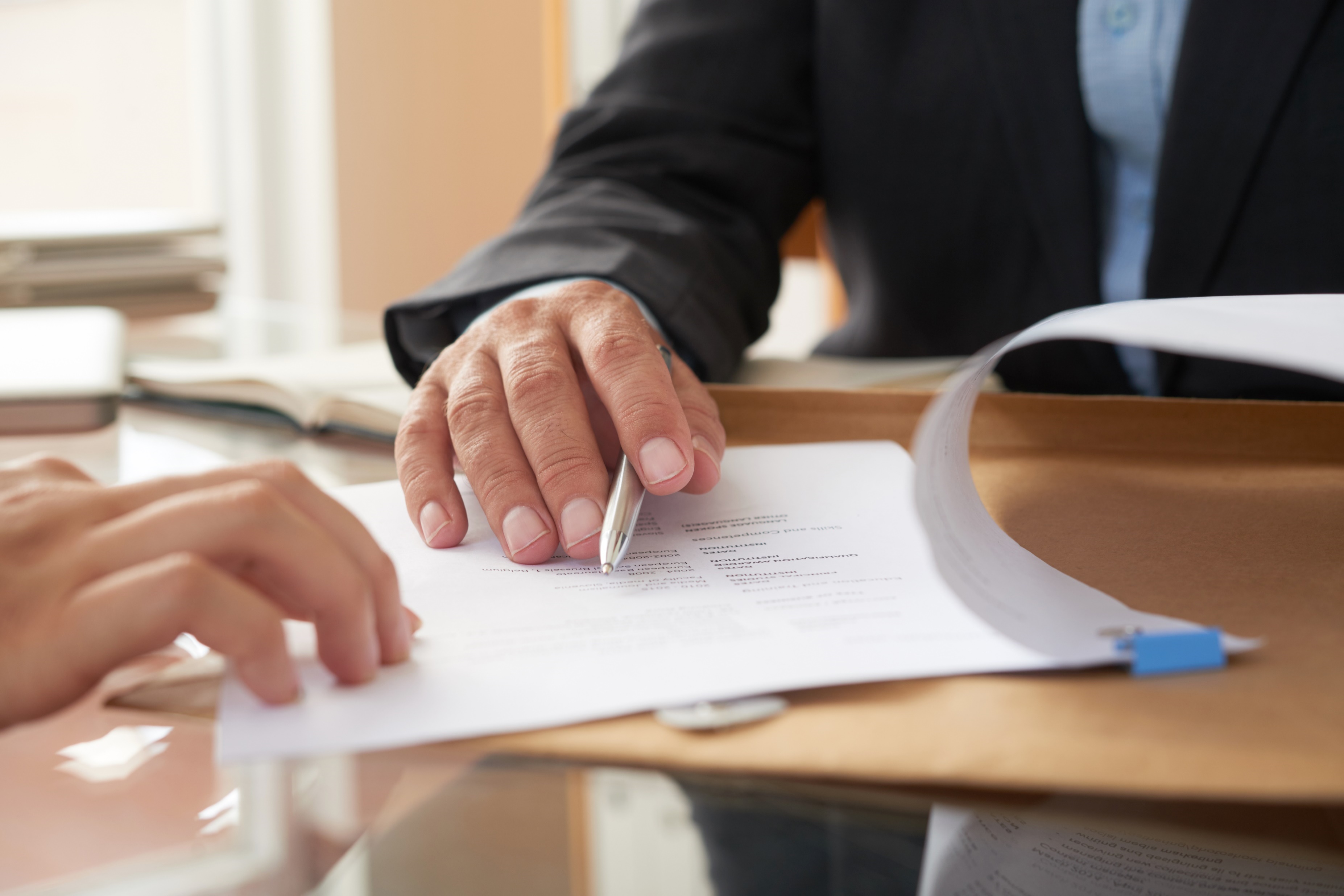 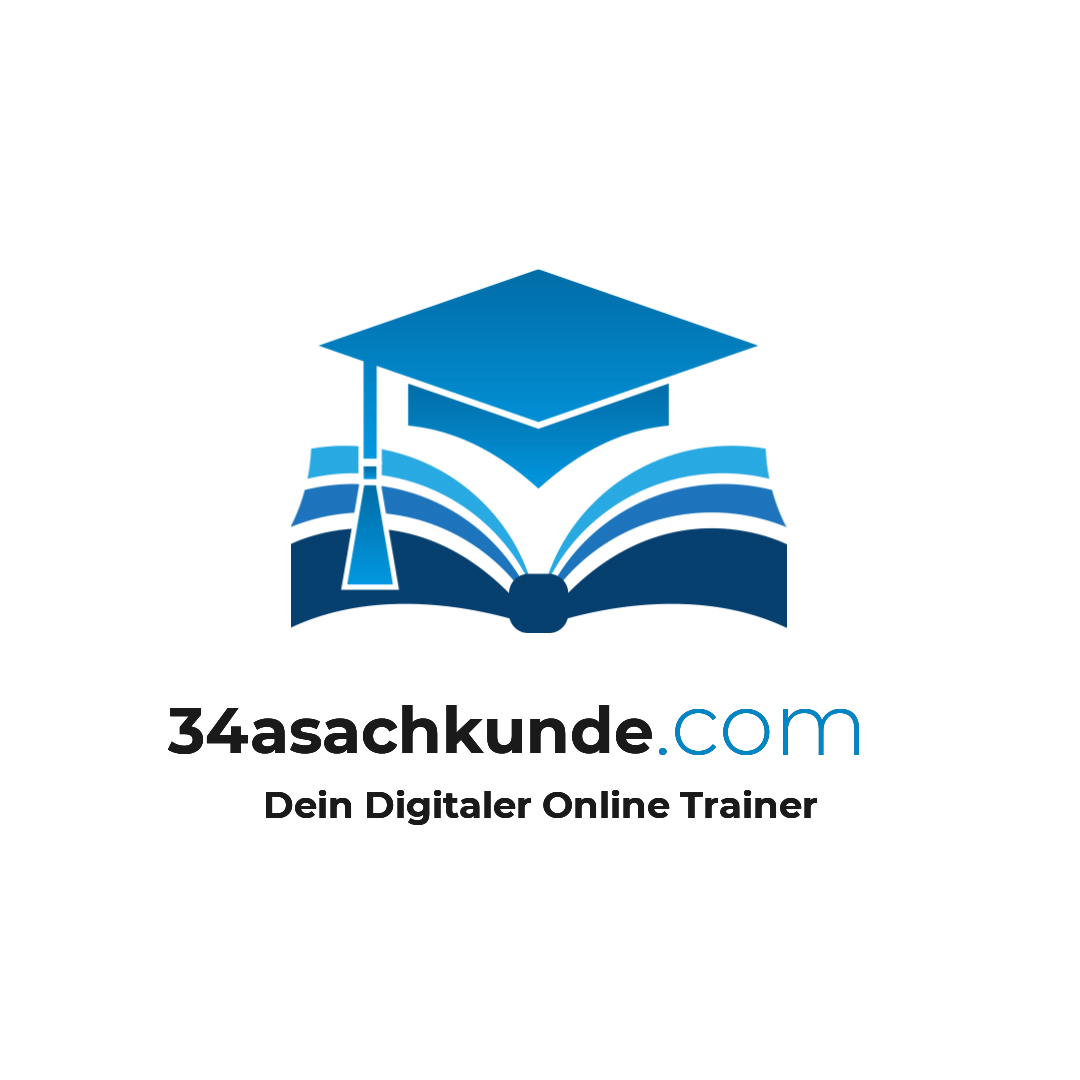 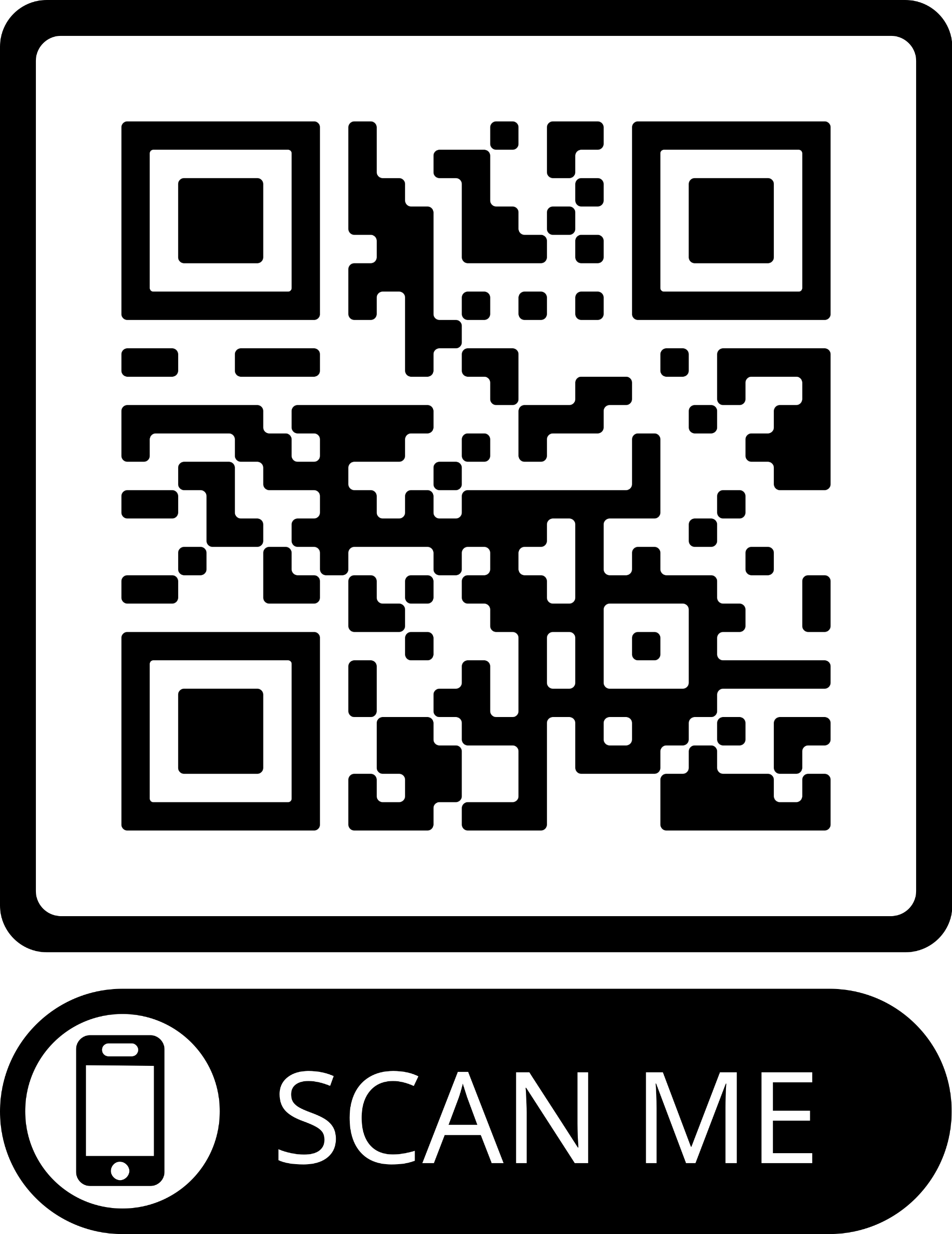 Besitzstörung:

Wäre strafrechtlich z.B. Hausfriedensbruch, Landfriedensbruch etc.
Wer dem Besitzer, ohne dessen Willen, den Besitz entzieht oder ihn im Besitz stört, handelt widerrechtlich.
Besitzentzug:

Wäre strafrechtlich z.B. Diebstahl, Unterschlagung etc.
§859 BGB Selbsthilfe des Besitzers
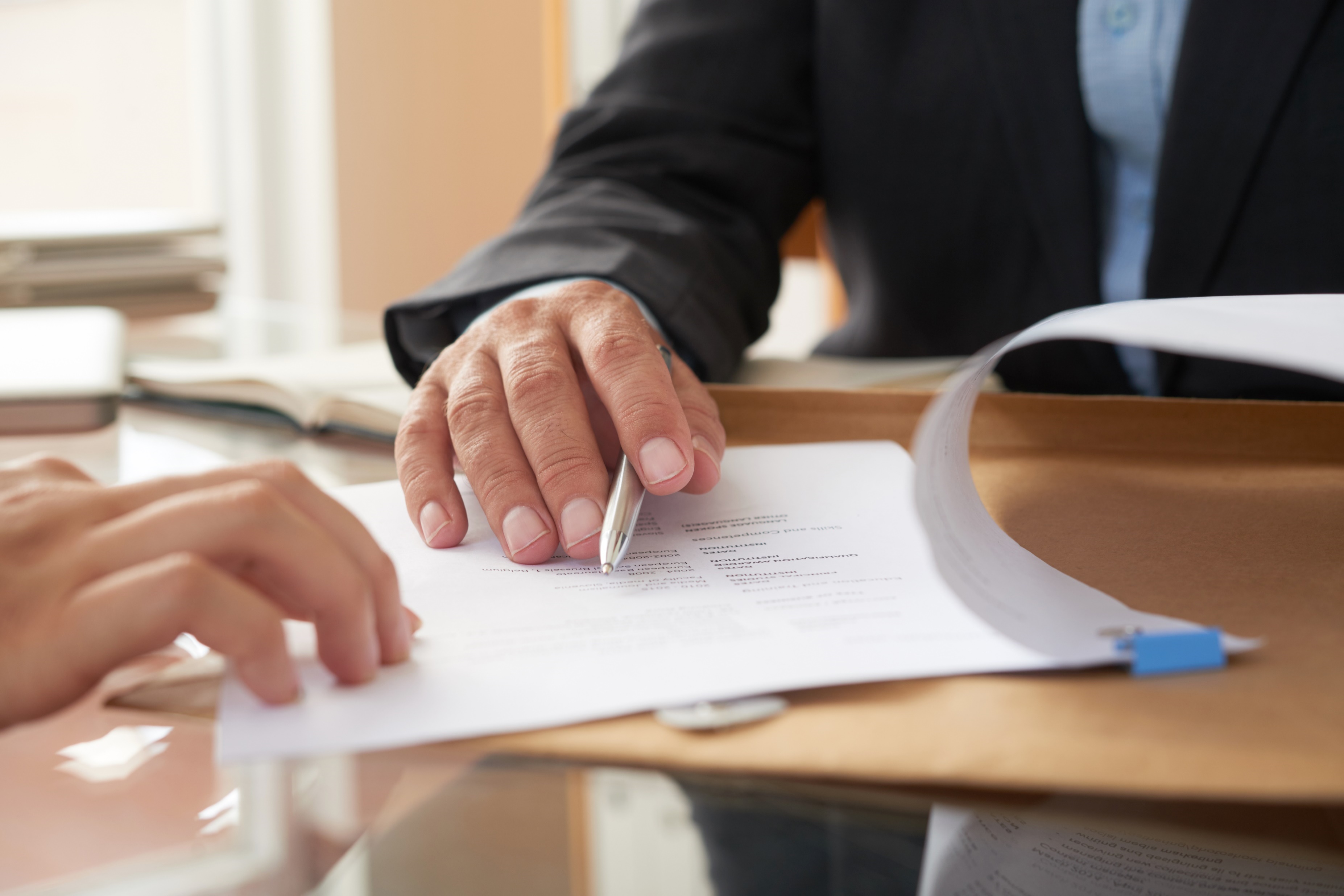 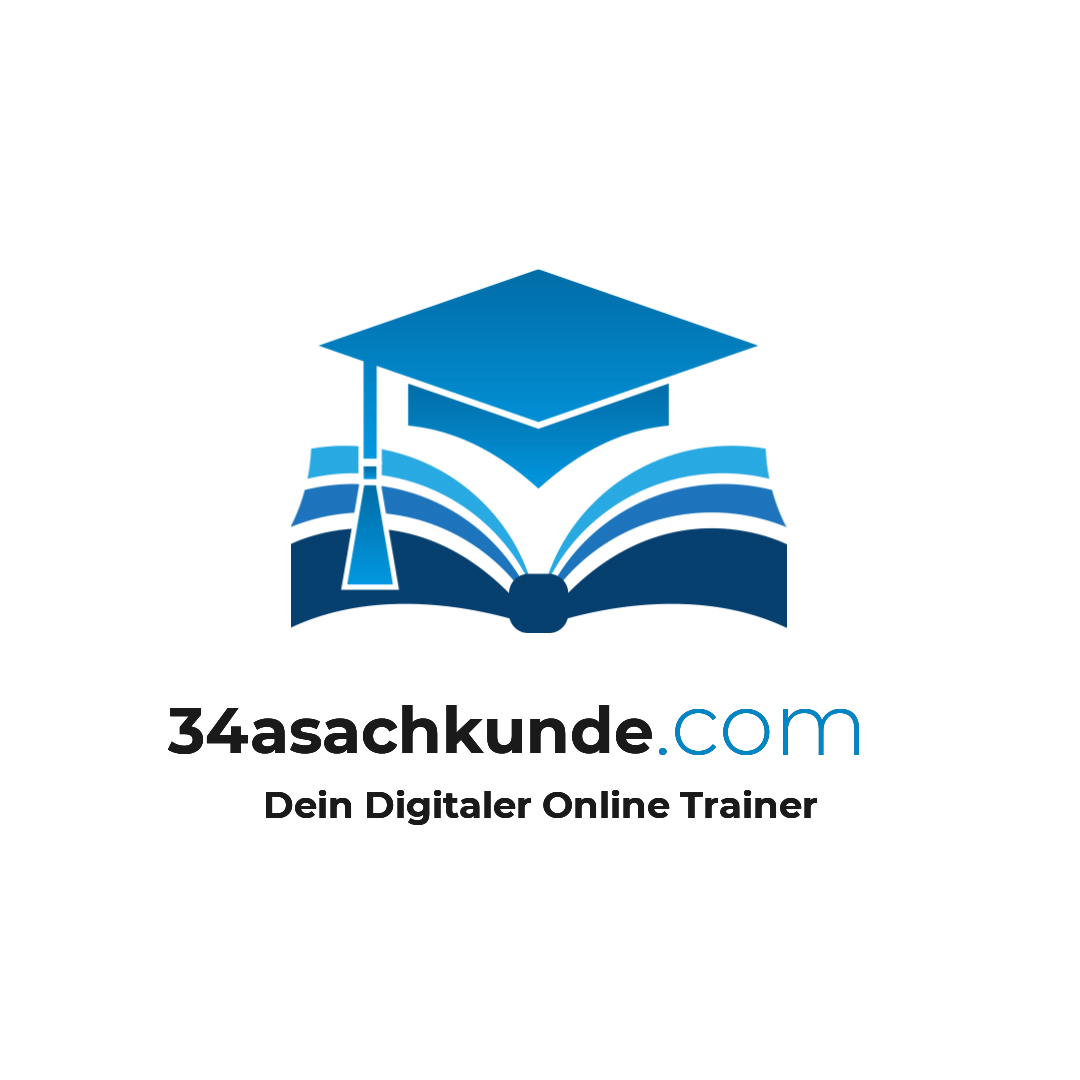 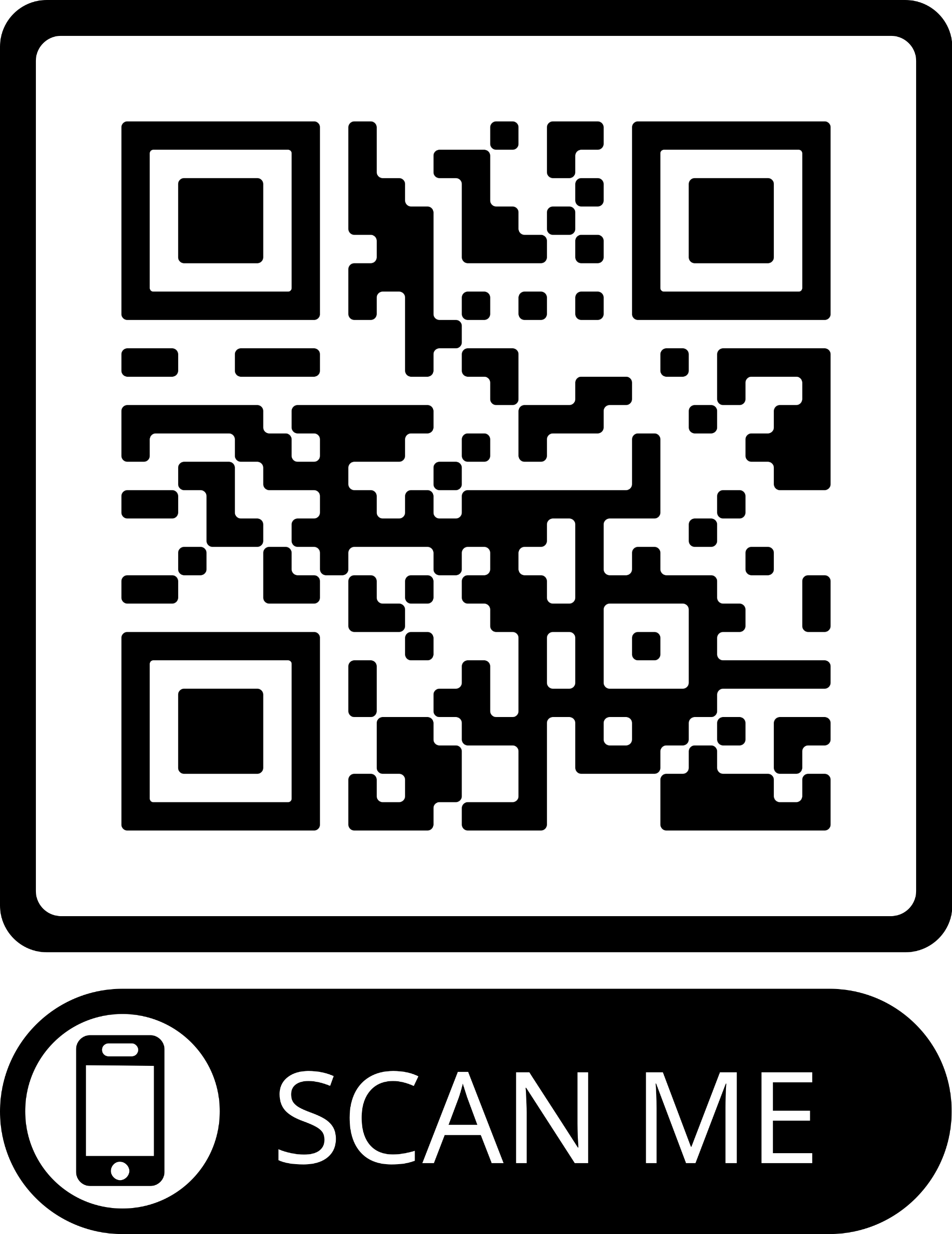 Der Besitzer darf Verbotener Eigenmacht mit Gewalt erwehren. 

Besitzentzug: Auf frischer Tat betroffen oder verfolgt, mit Gewalt wieder abnehmen (Besitzkehr).

Besitzstörung: Durch Entsetzung des Täters, sofort nach der Entziehung, wieder bemächtigen (Besitzwehr).
§860 BGB Selbsthilfe des Besitzdieners
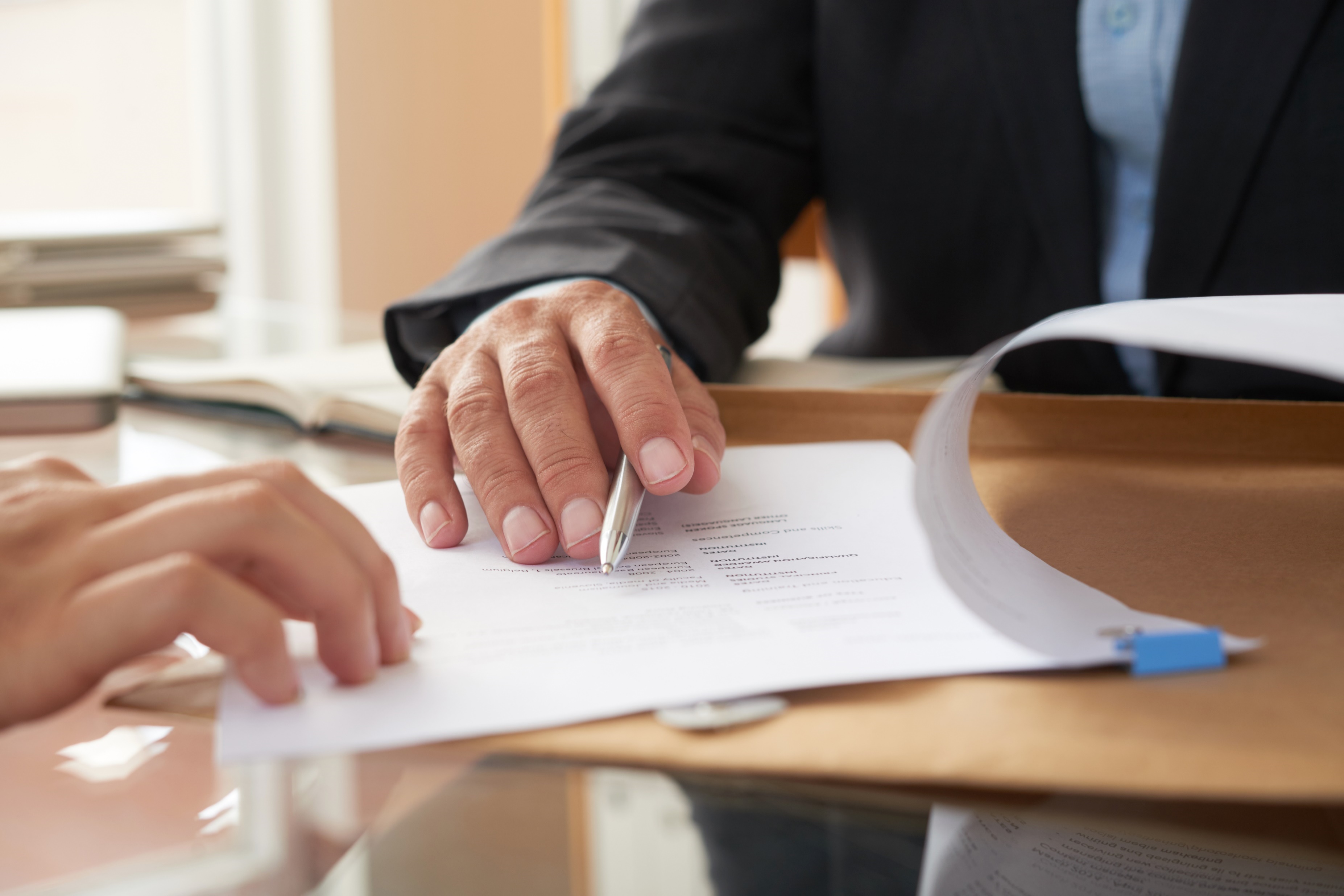 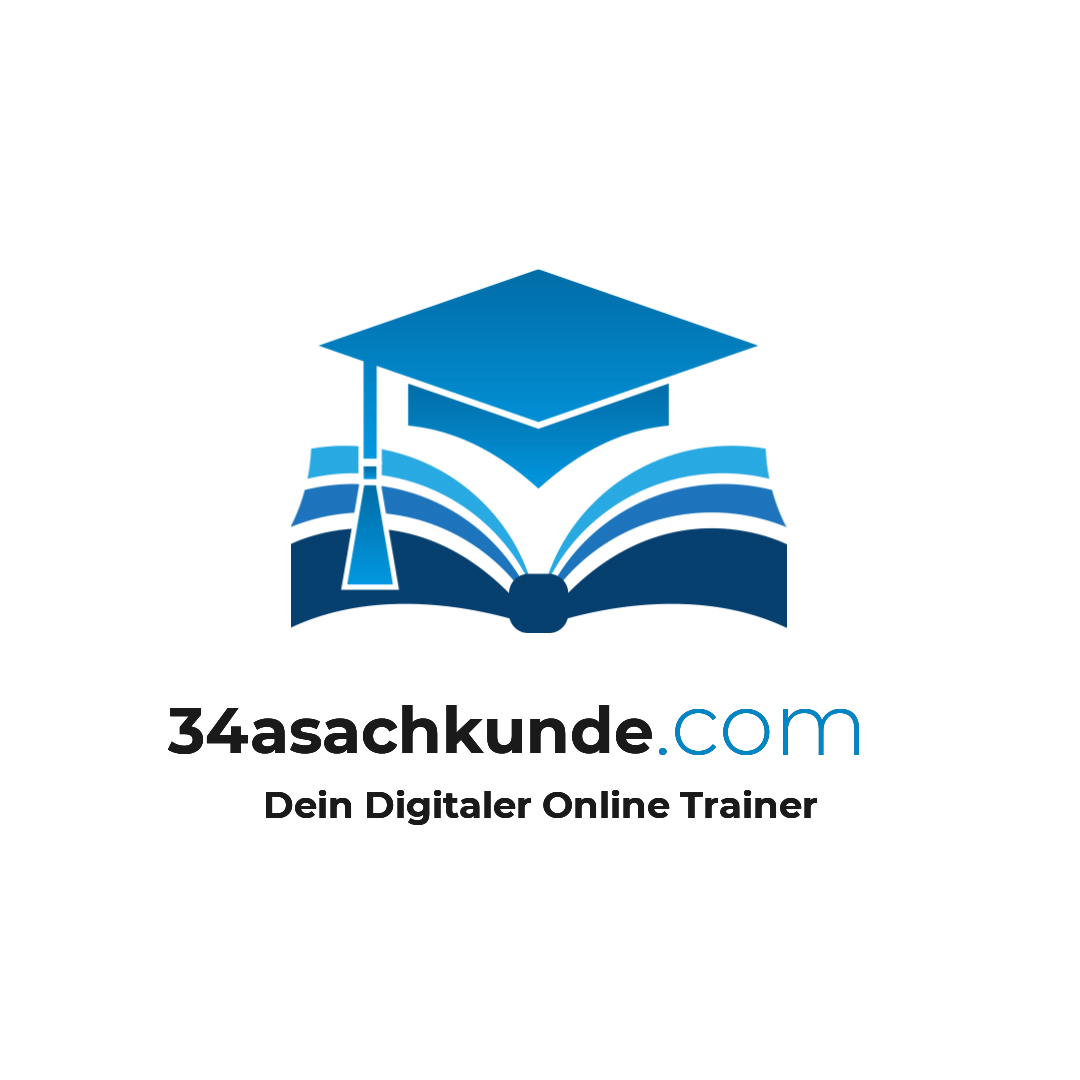 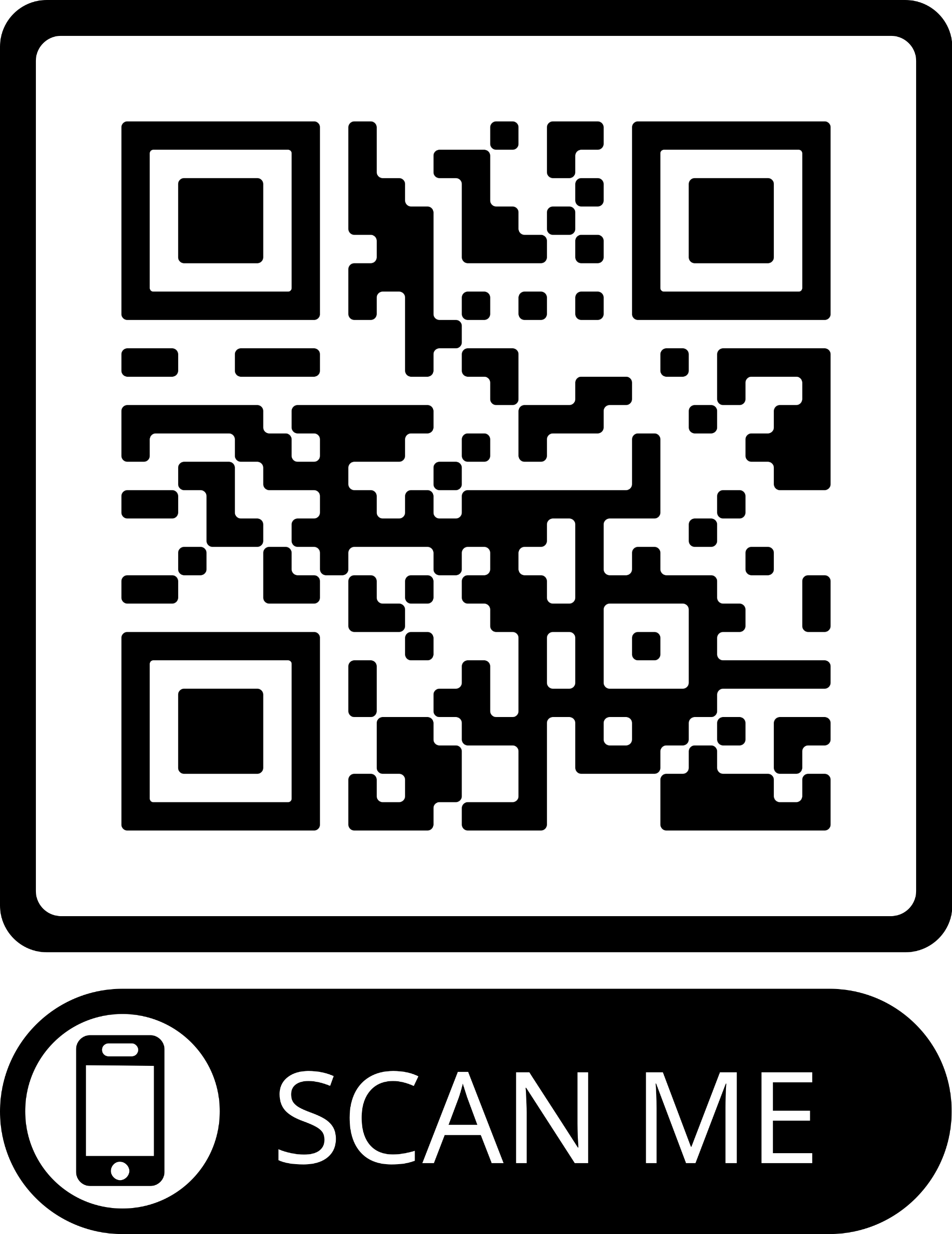 In Ausübung seiner Rechte, stehen dem Besitzdiener die gleichen Rechte aus §859 BGB zu.
§903 BGB Befugnisse des Eigentümers
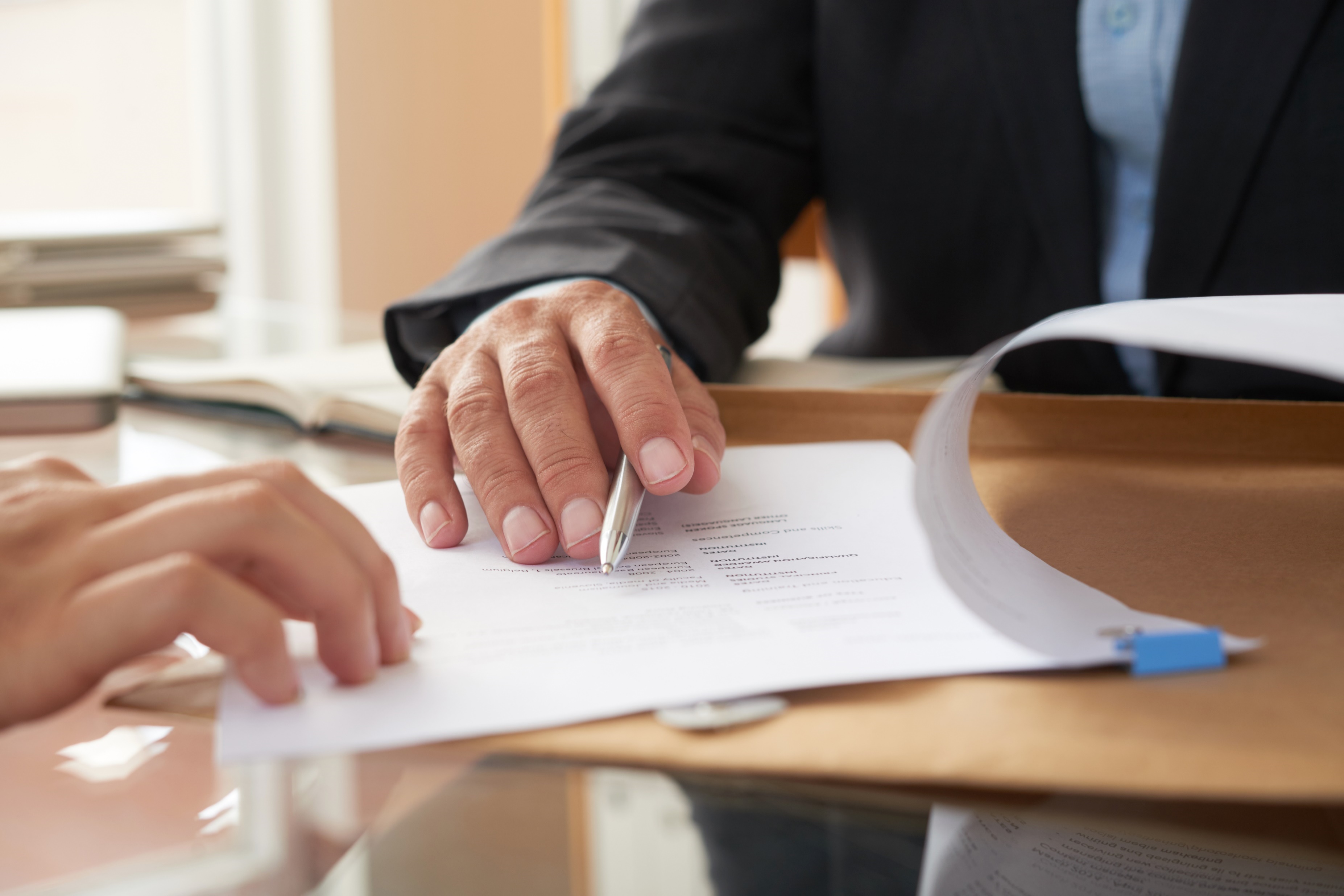 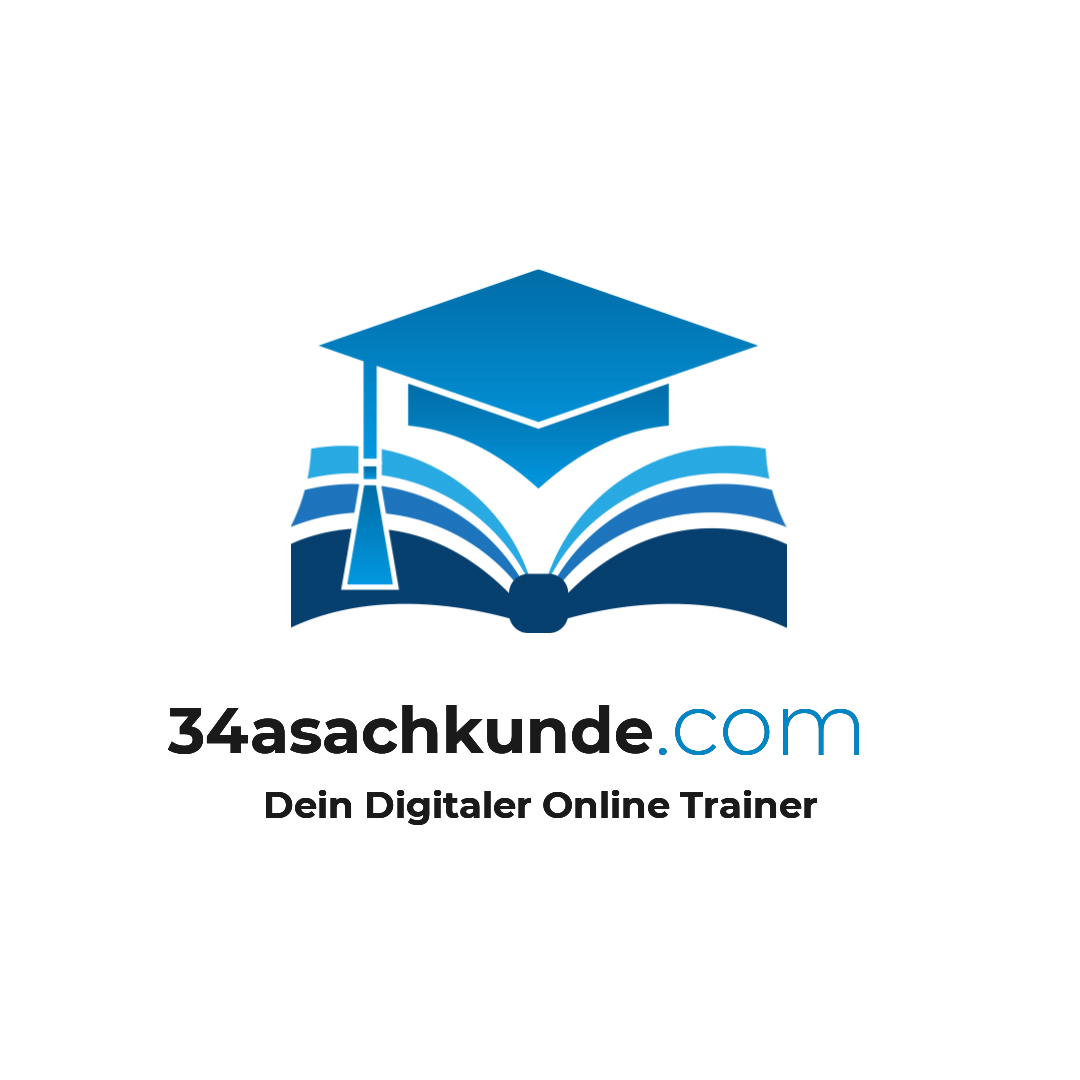 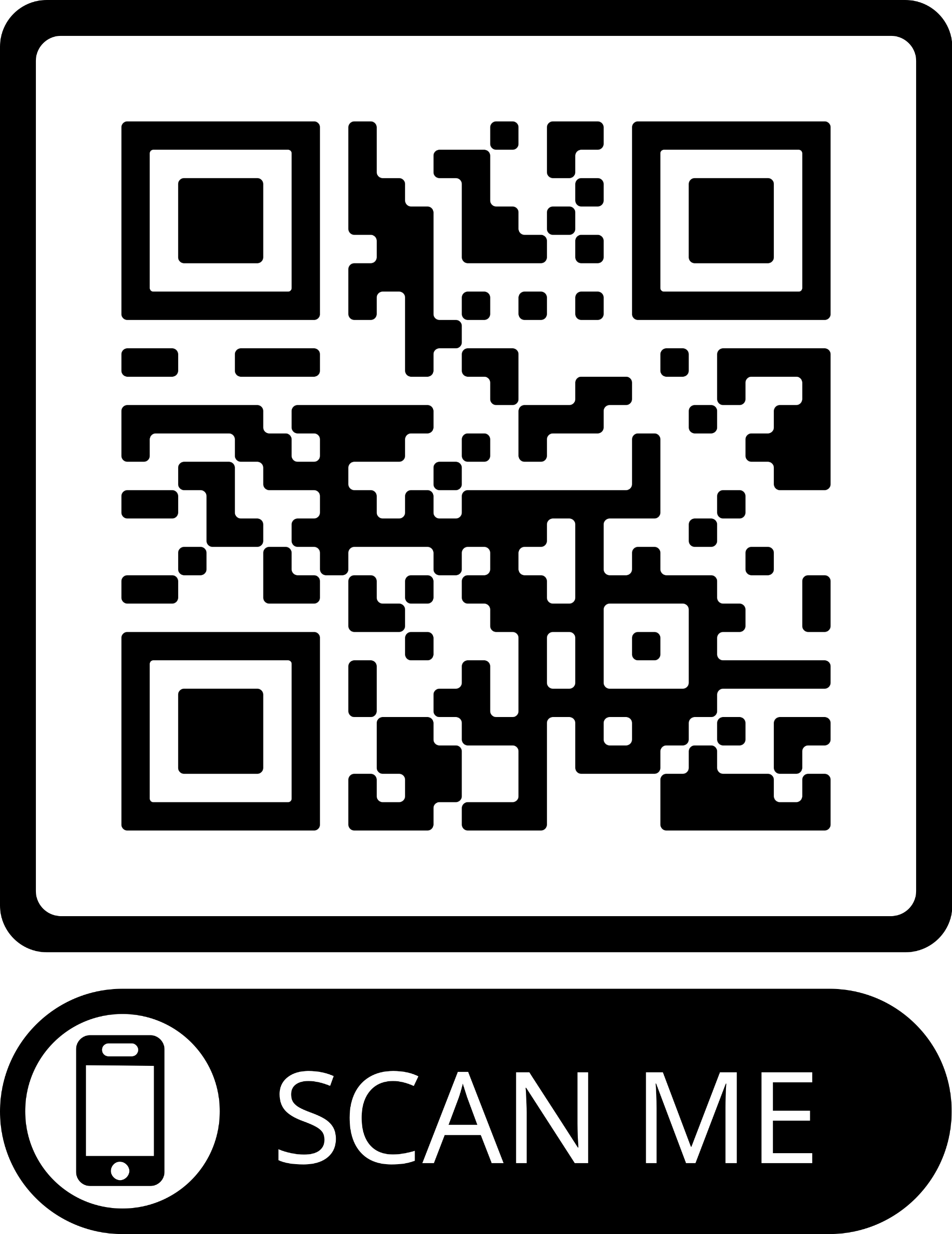 Darf mit seiner Sache nach Belieben verfahren, andere ausschließen, solange nicht das Gesetz oder Rechte Dritter entgegen stehen.
§904 BGB Aggressiver Notstand
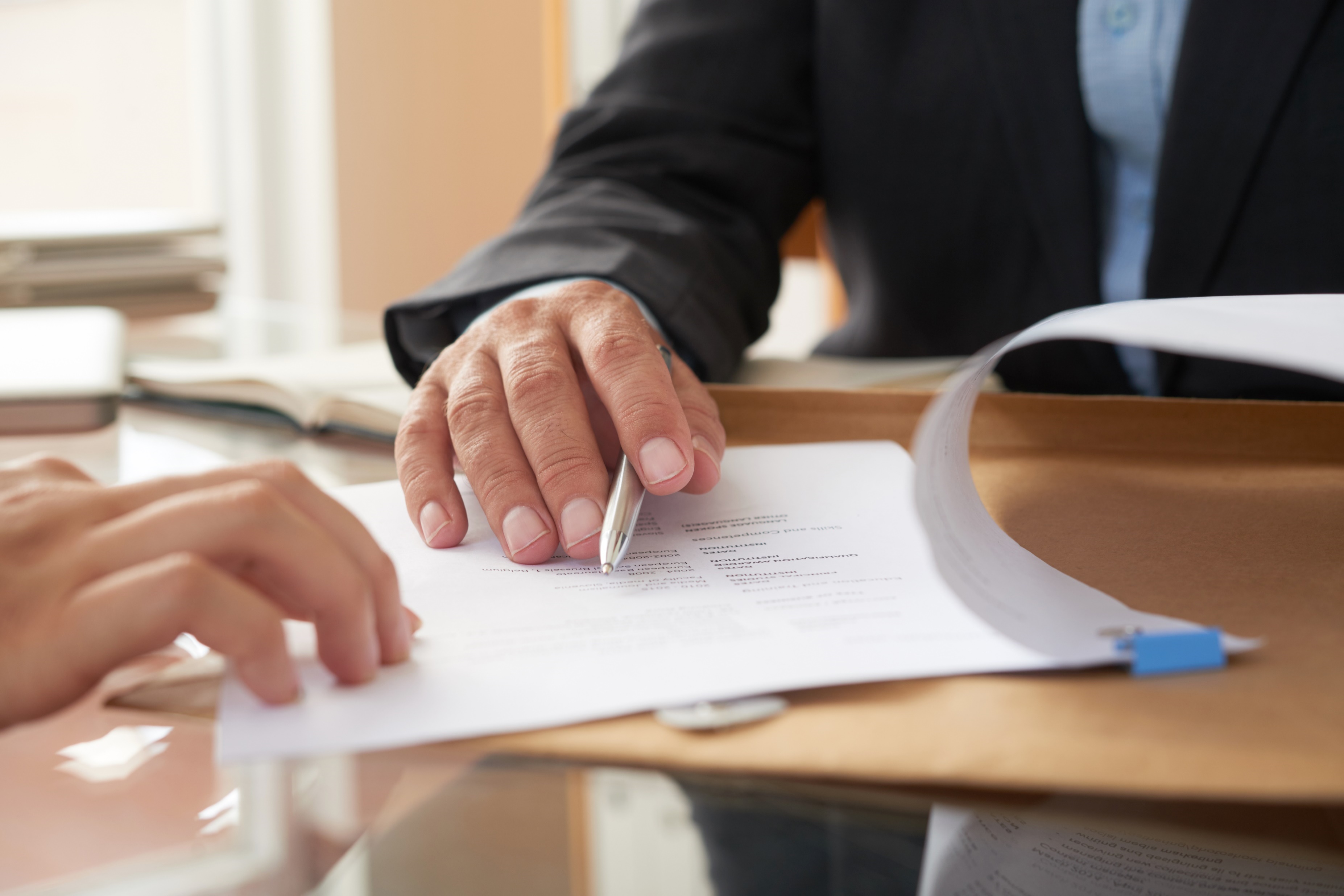 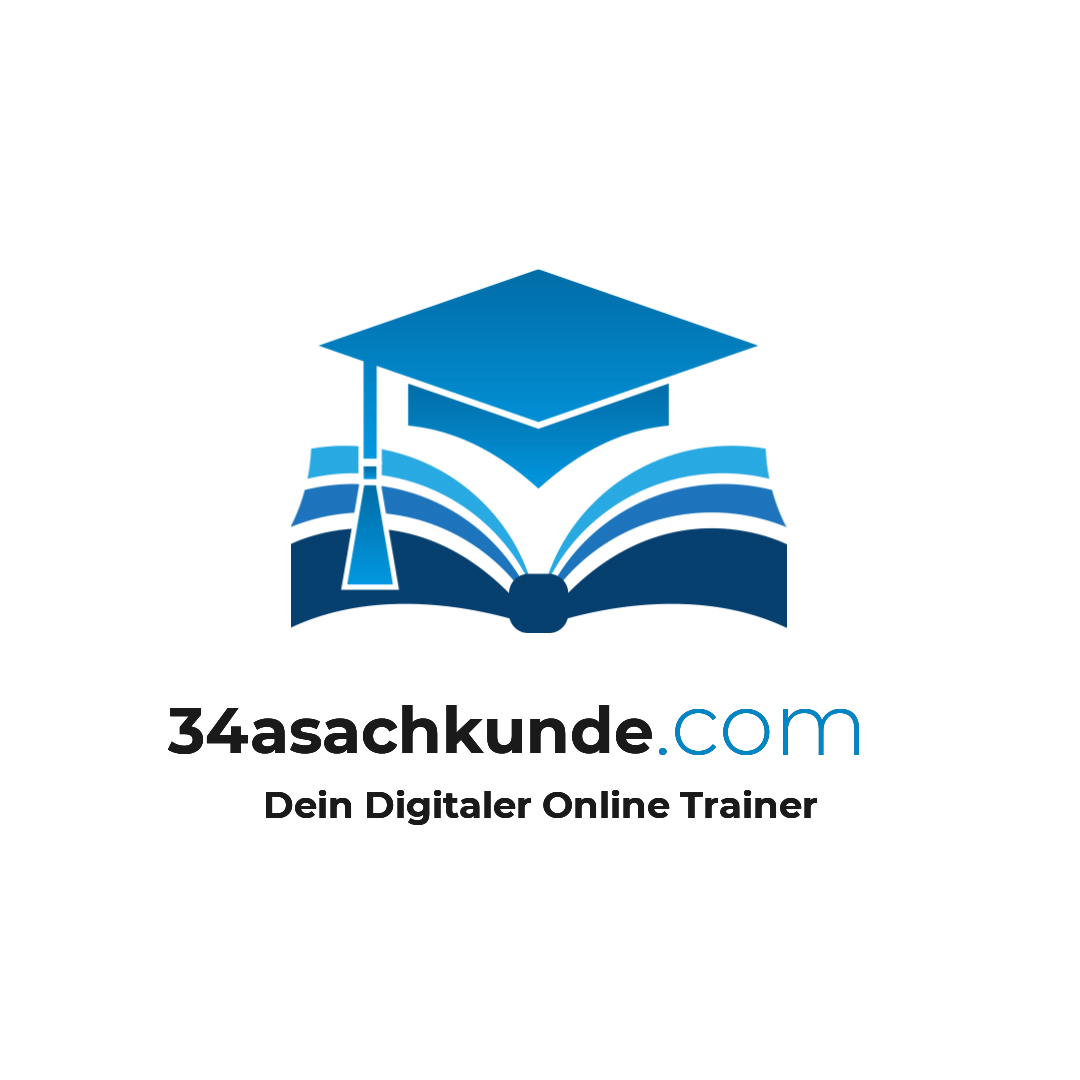 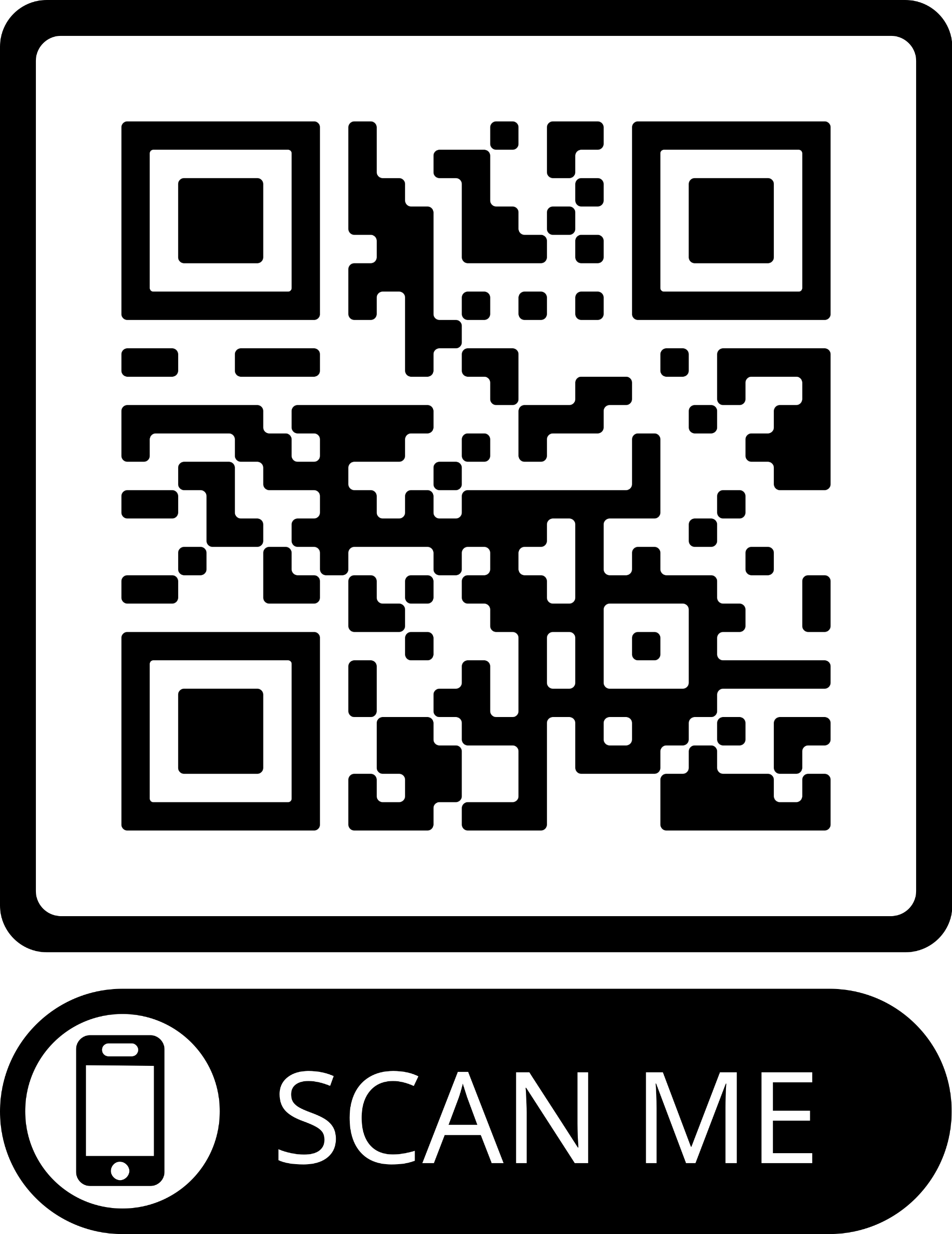 Der Eigentümer ist nicht berechtigt, die Einwirkung auf seine Sache zu unterbinden, wenn: 

Zur Abwendung einer Gefahr erforderlich 
Schaden nicht außer Verhältnis steht

Der Eigentümer darf Schadensersatz verlangen
§904 BGB Aggressiver Notstand
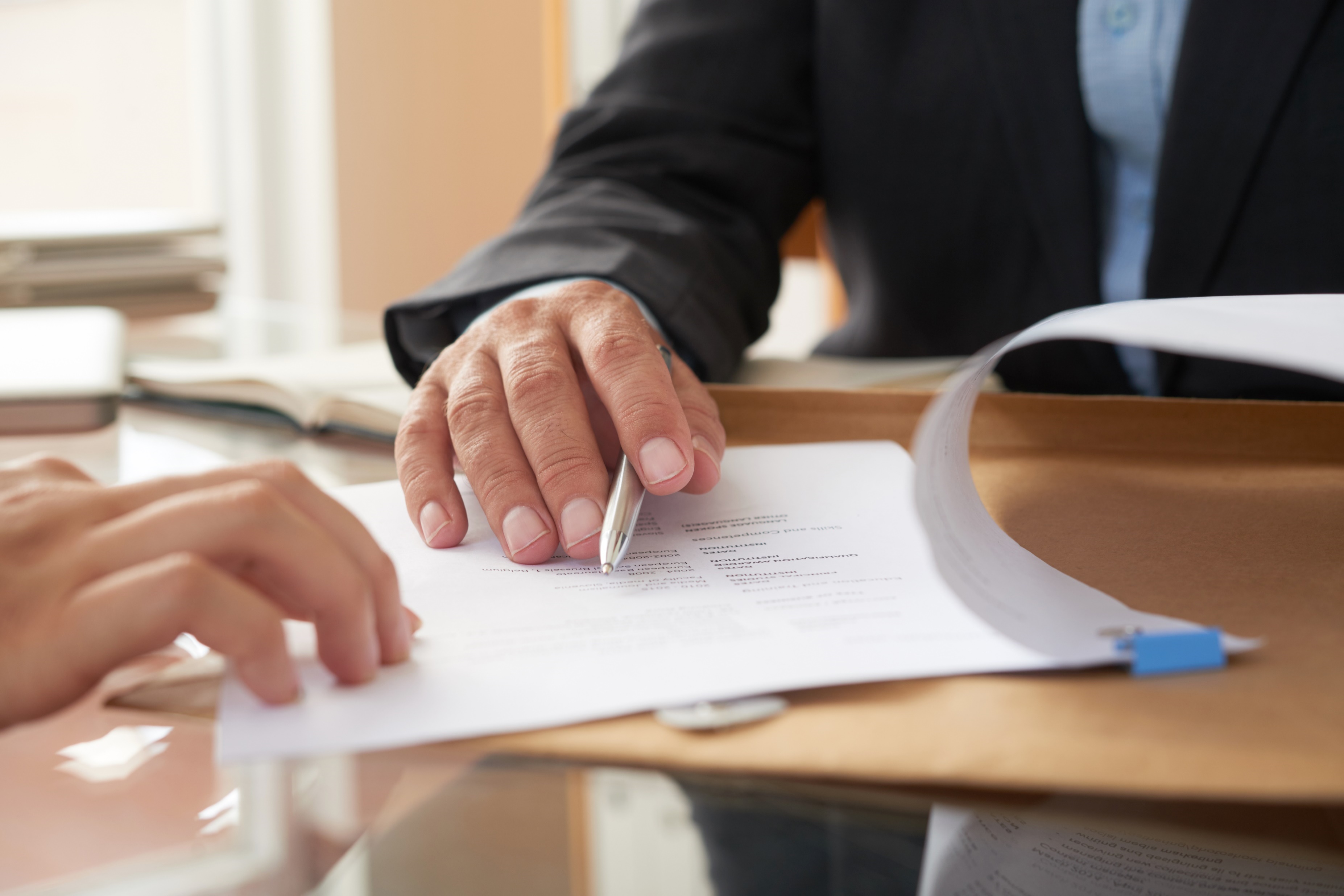 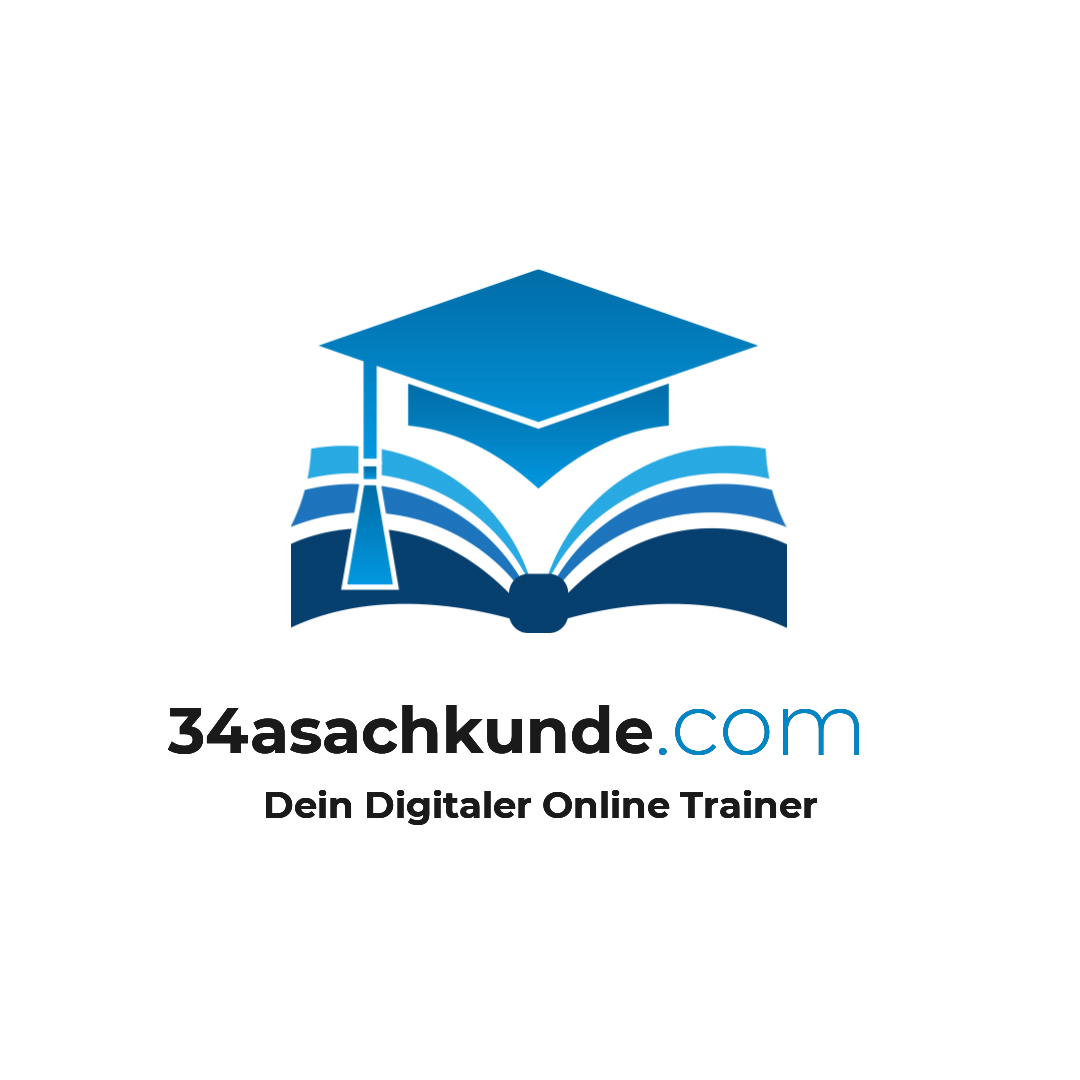 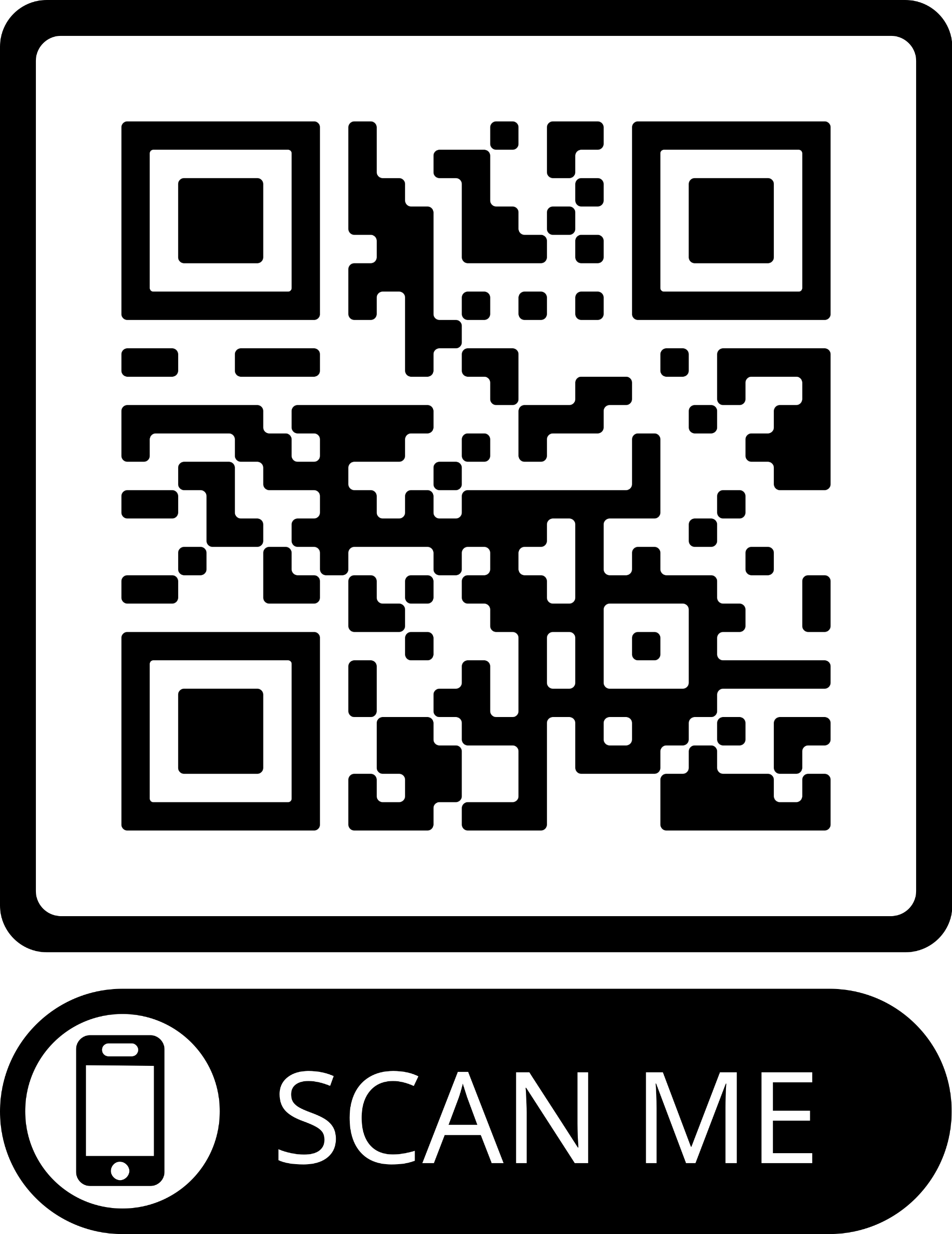 Drohende Gefahr
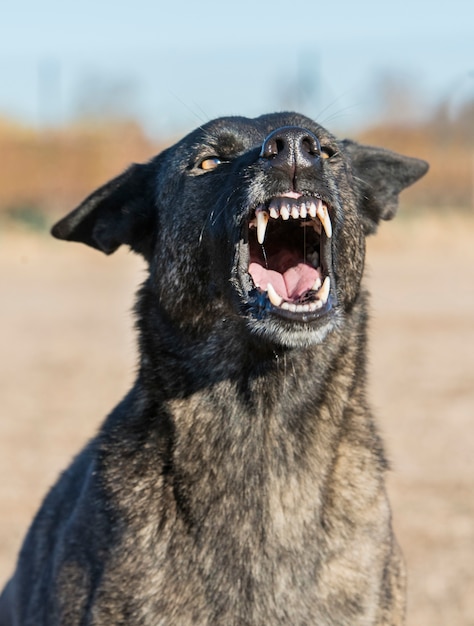 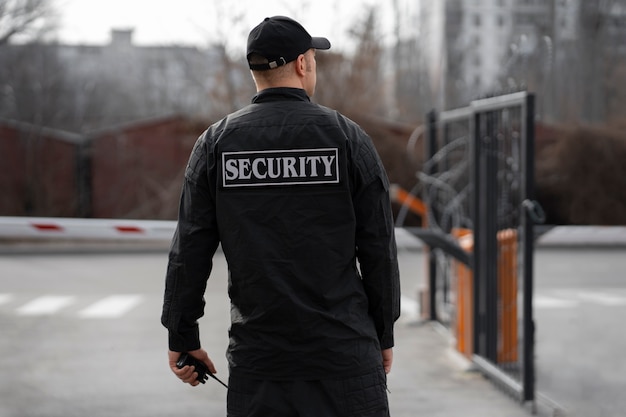 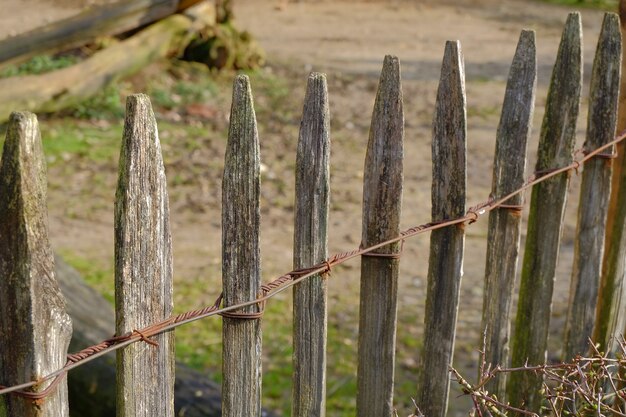 §228 BGB Defensiver Notstand
§904 BGB Aggressiver Notstand
§904 BGB Aggressiver Notstand
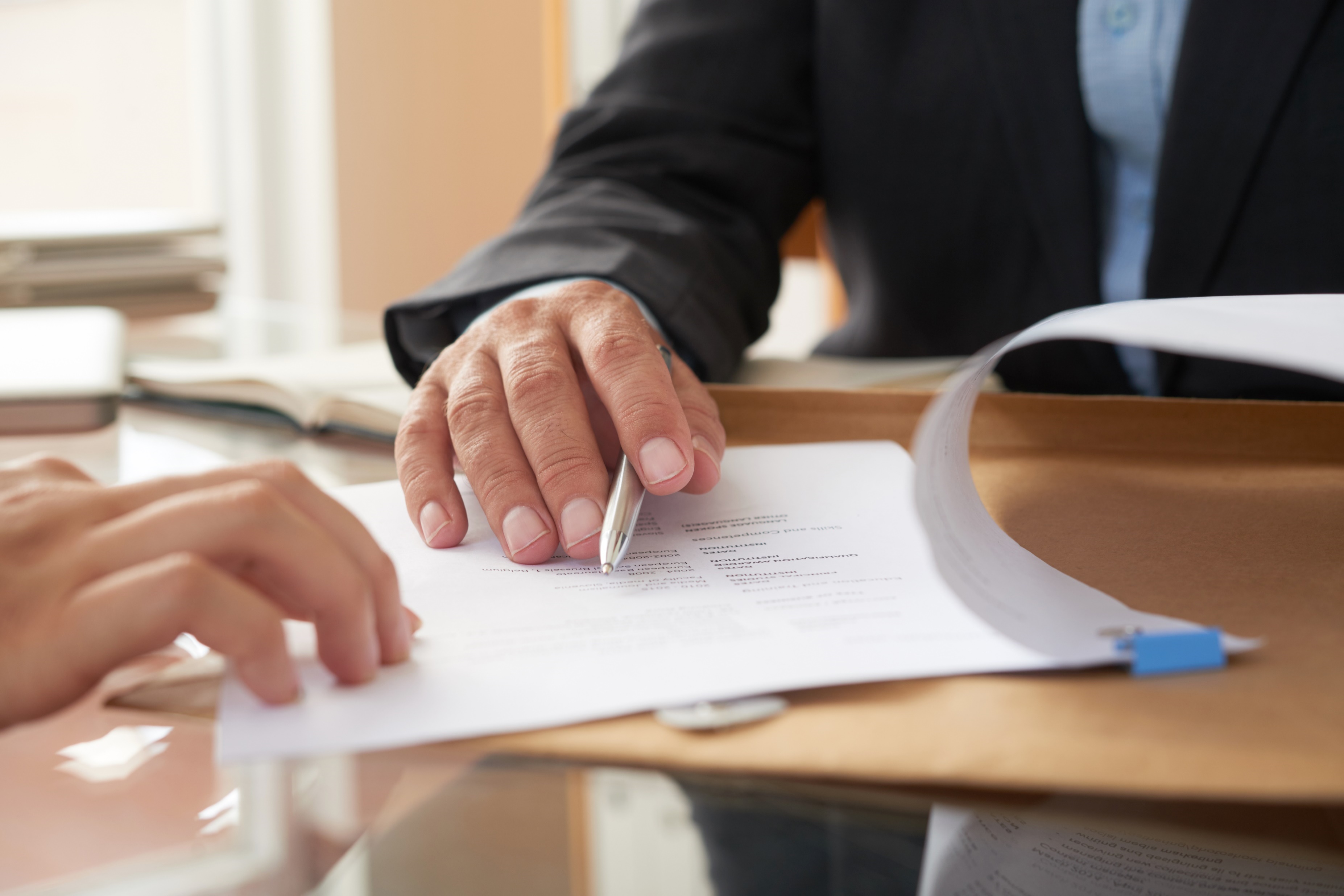 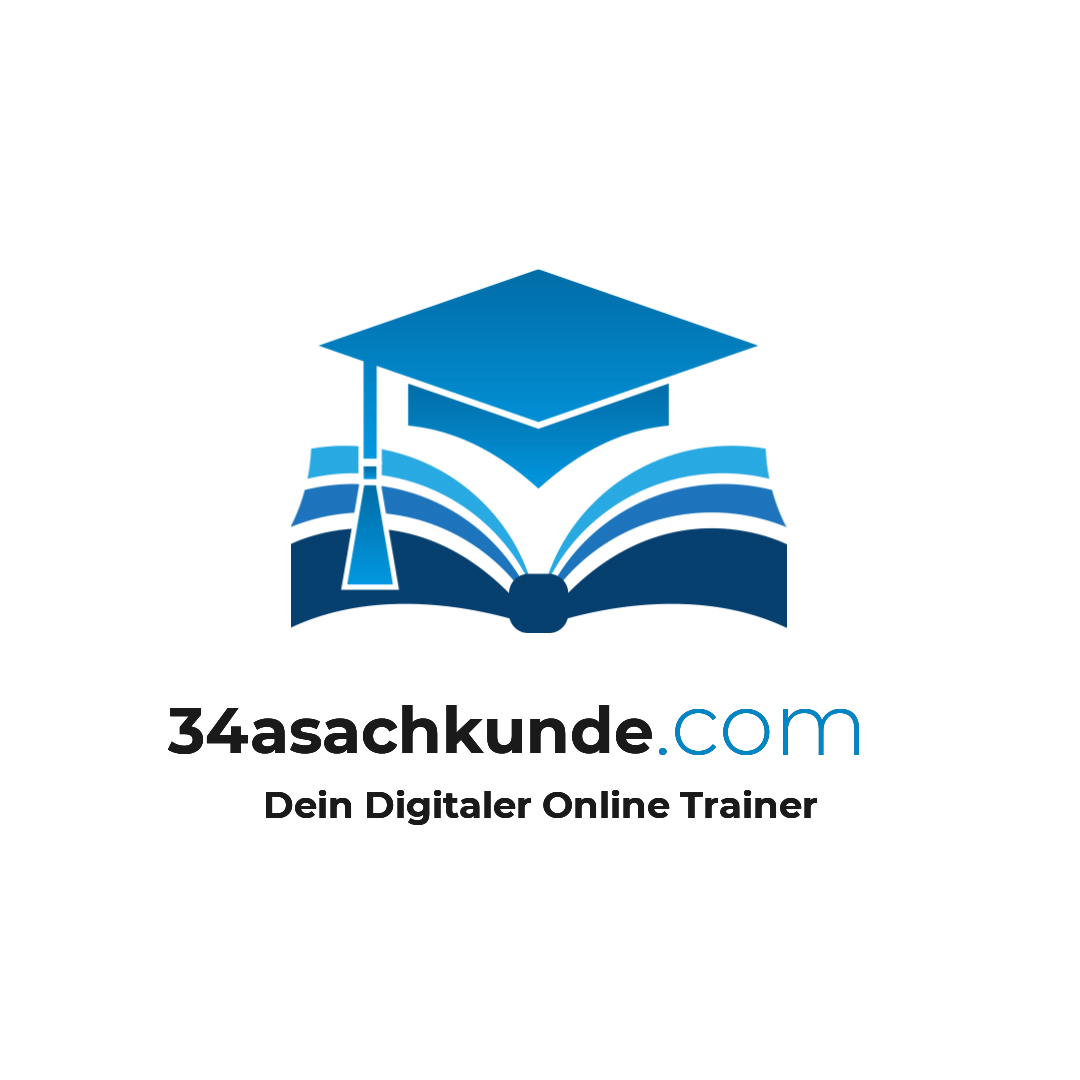 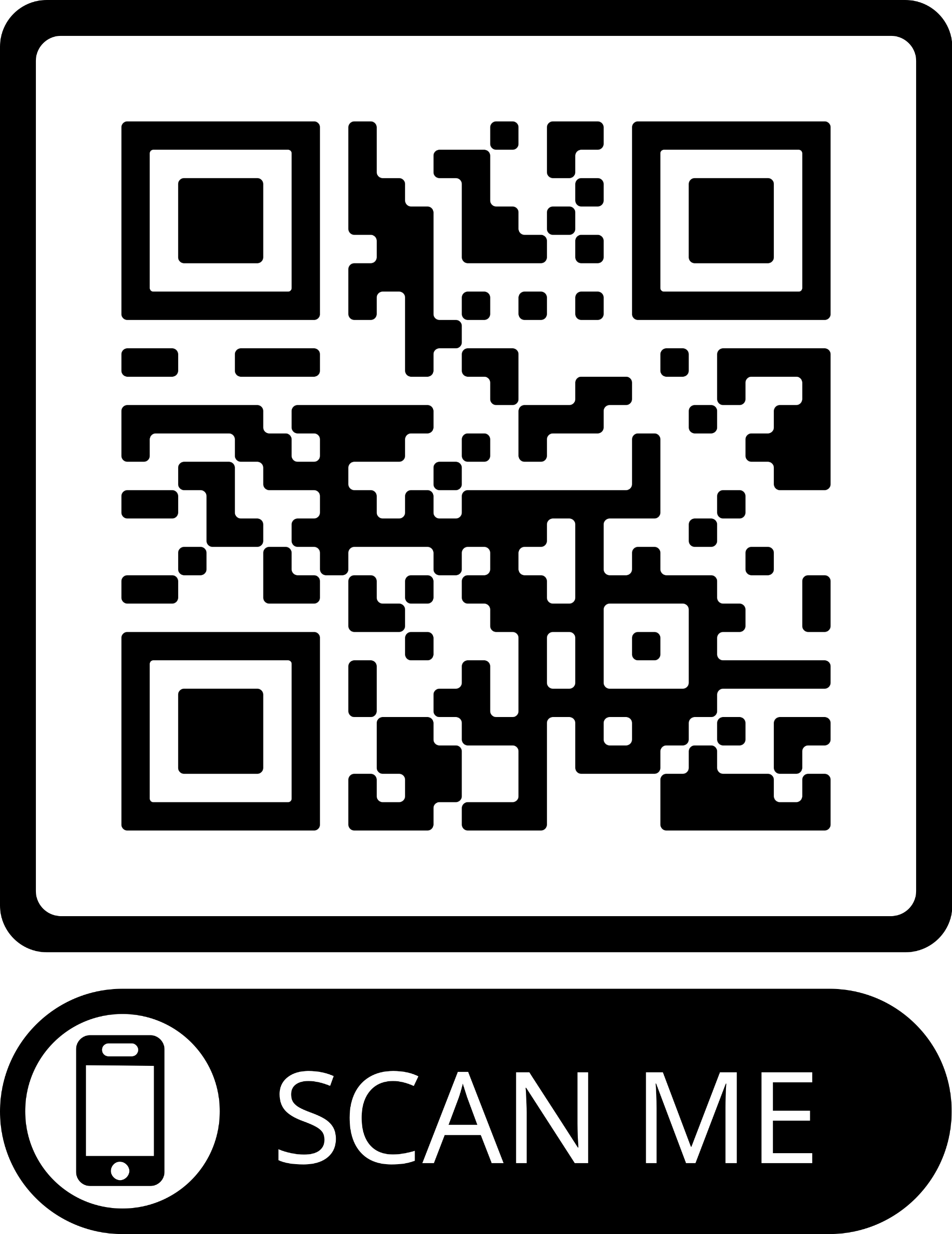 Drohende Gefahr
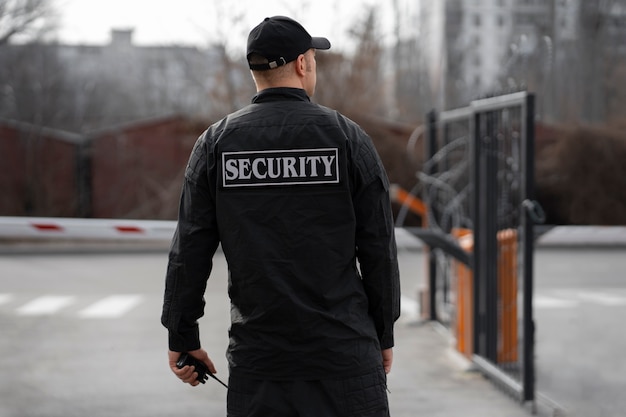 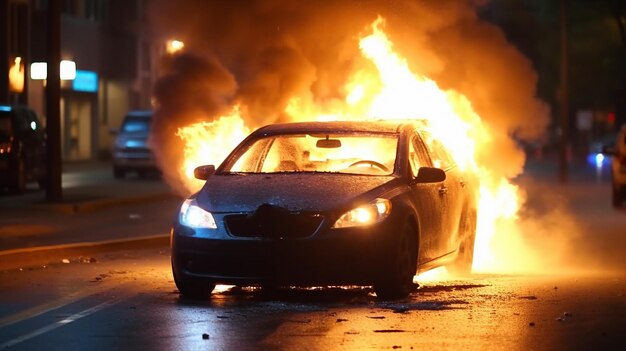 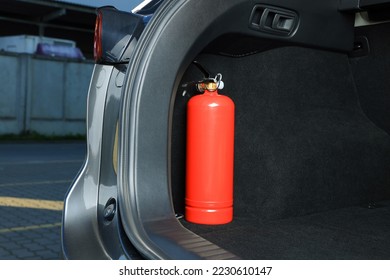 §228 BGB Defensiver Notstand
§904 BGB Aggressiver Notstand
§904 BGB Aggressiver Notstand
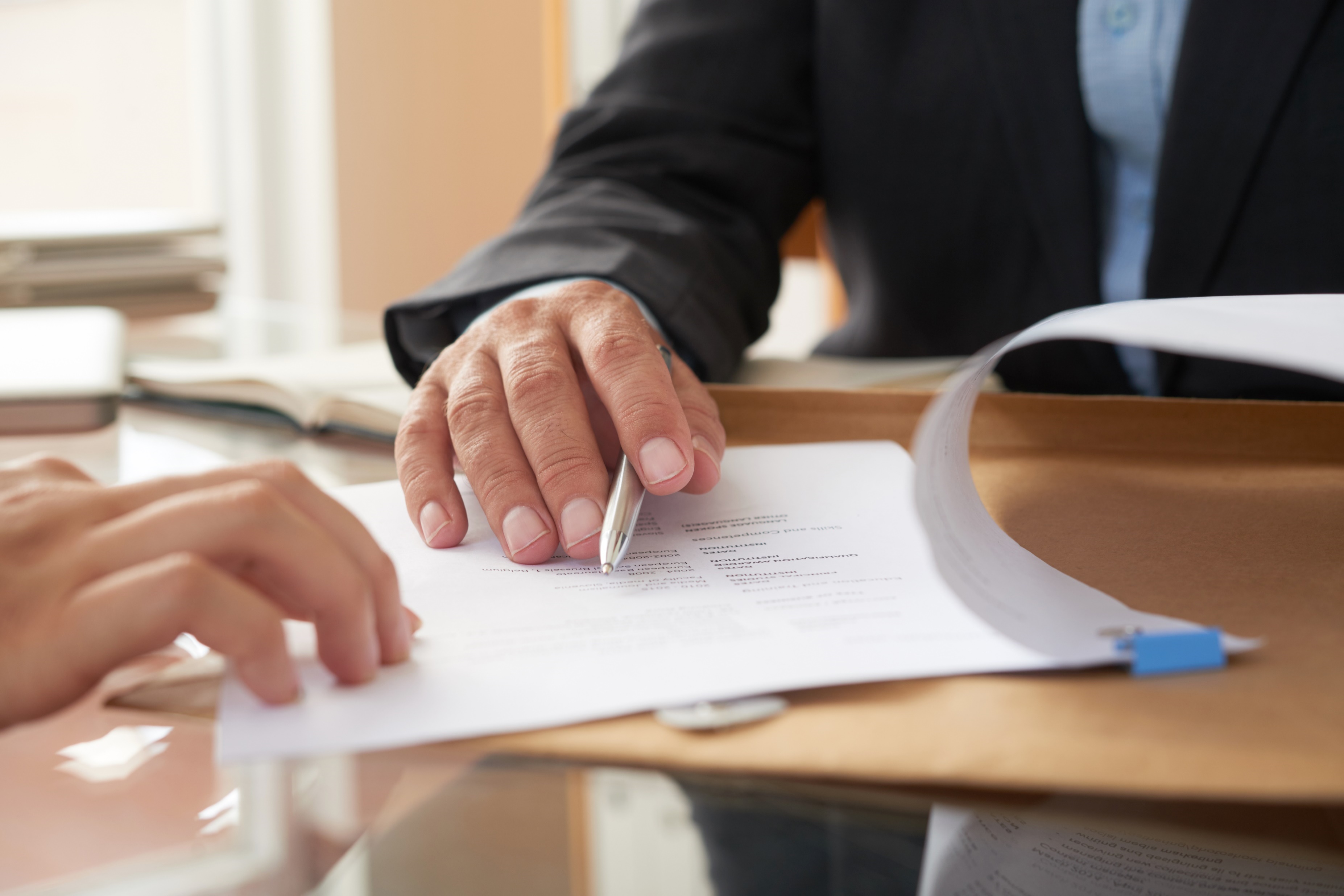 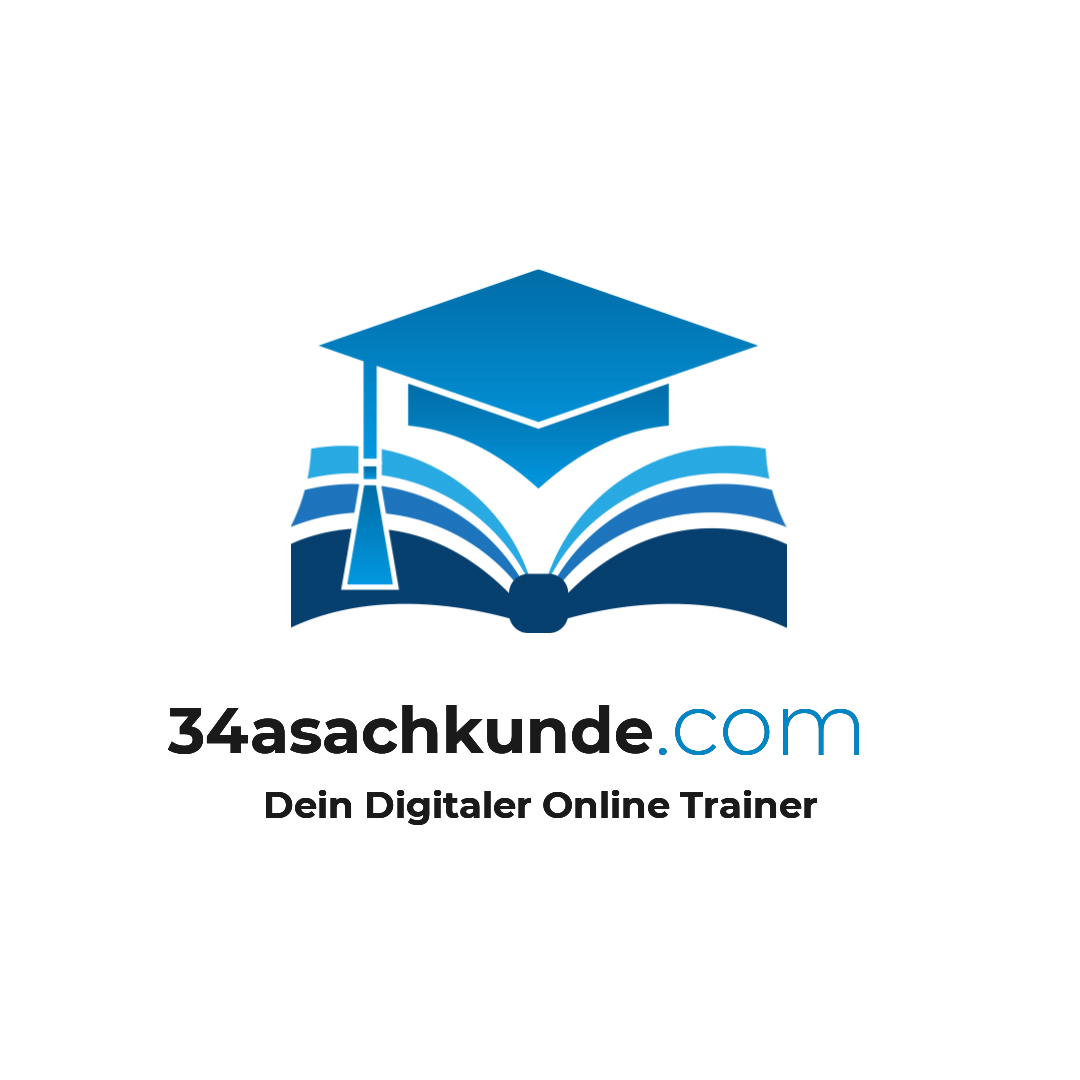 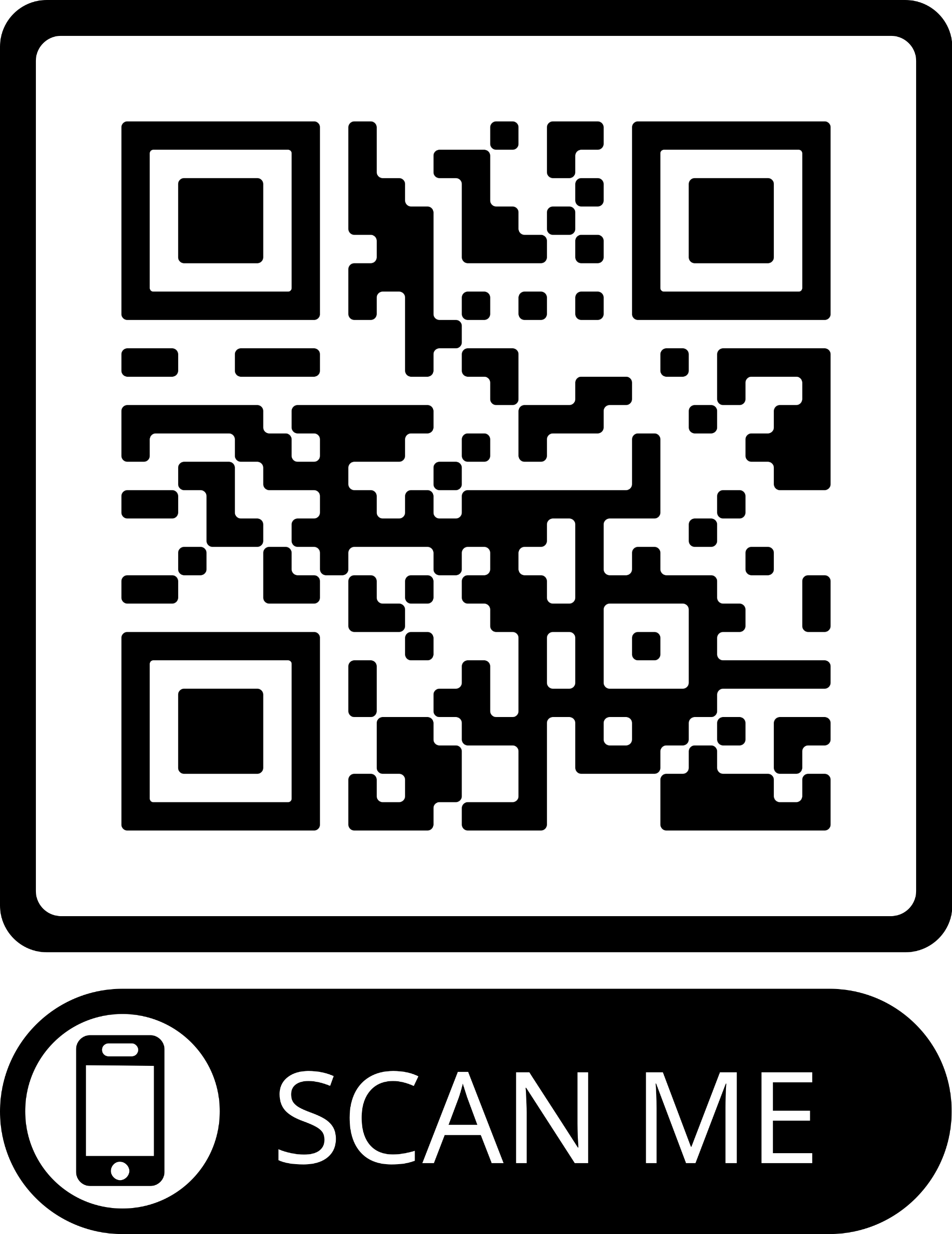 Drohende Gefahr
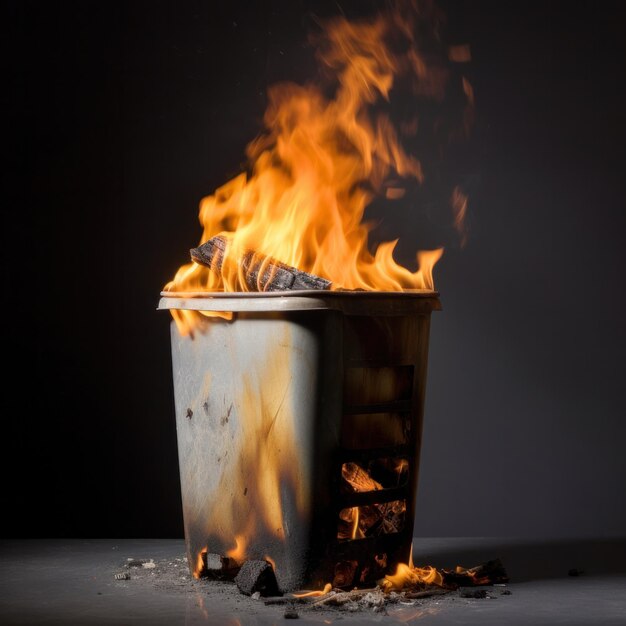 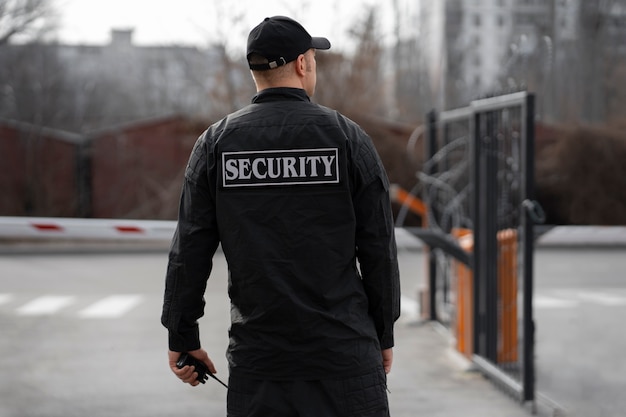 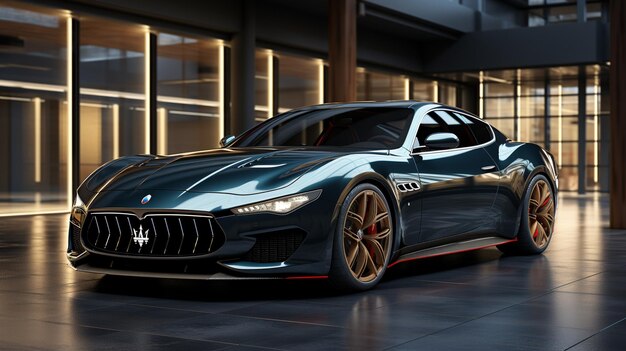 §228 BGB Defensiver Notstand
§904 BGB Aggressiver Notstand
§965 BGB Anzeigepflicht des Finders
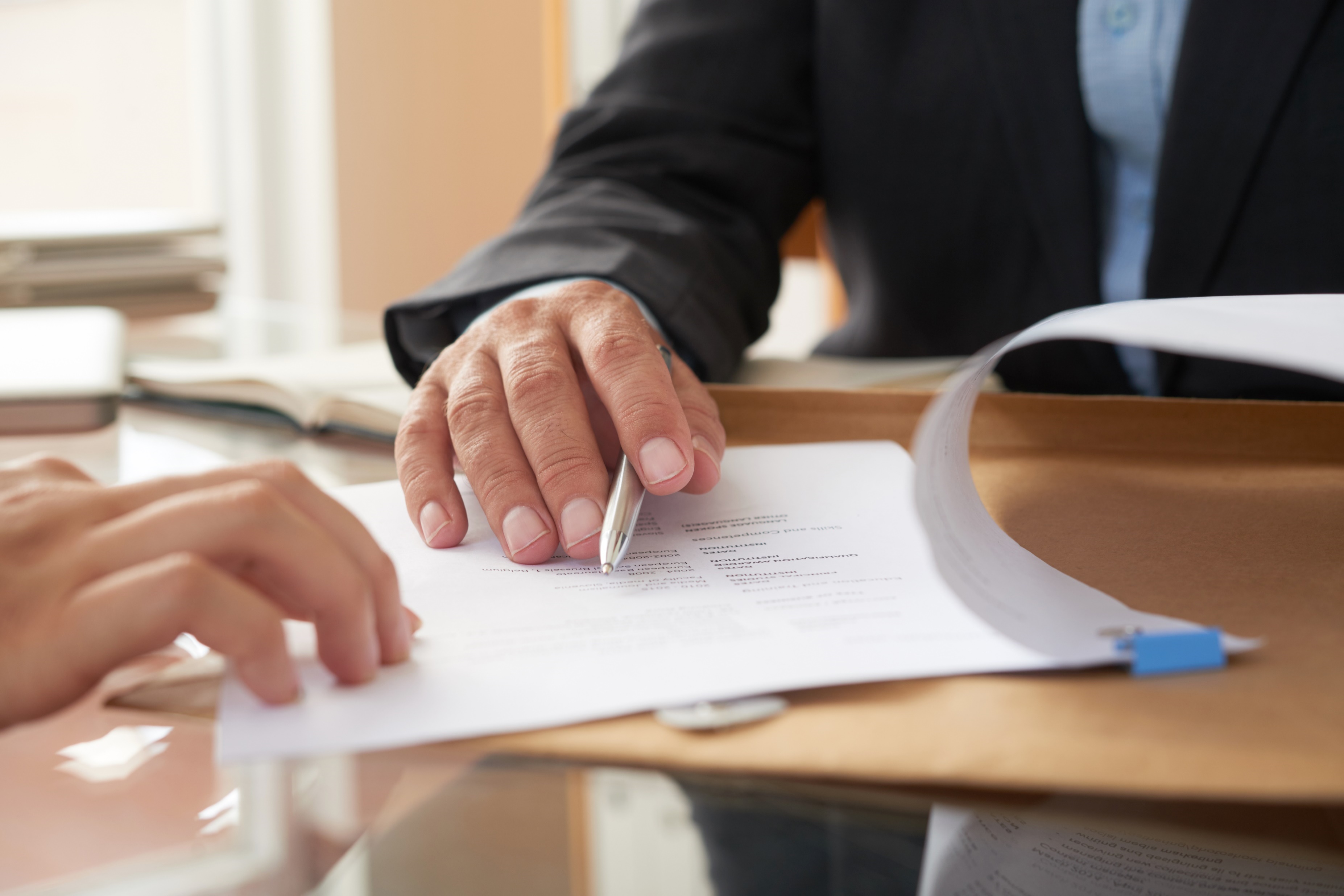 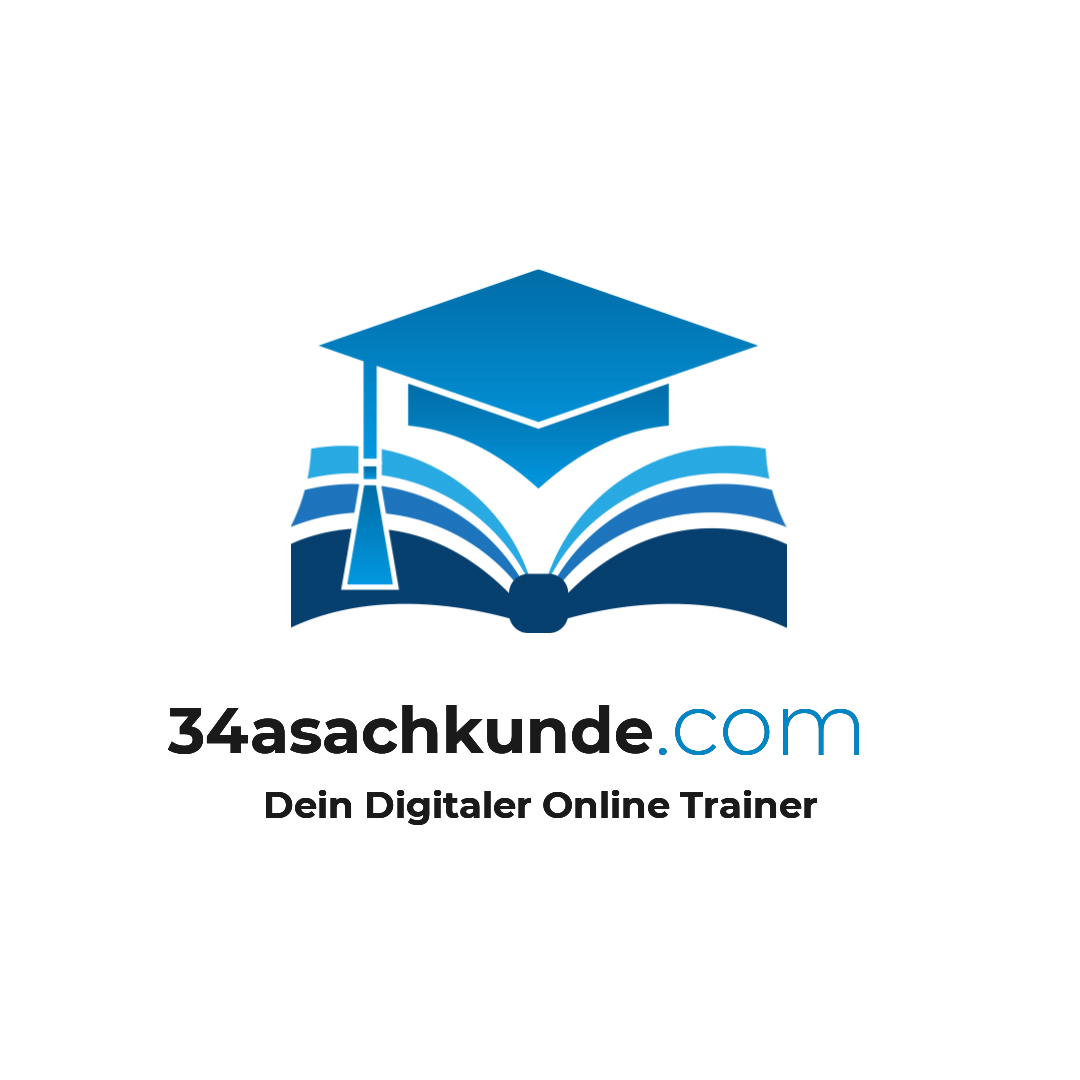 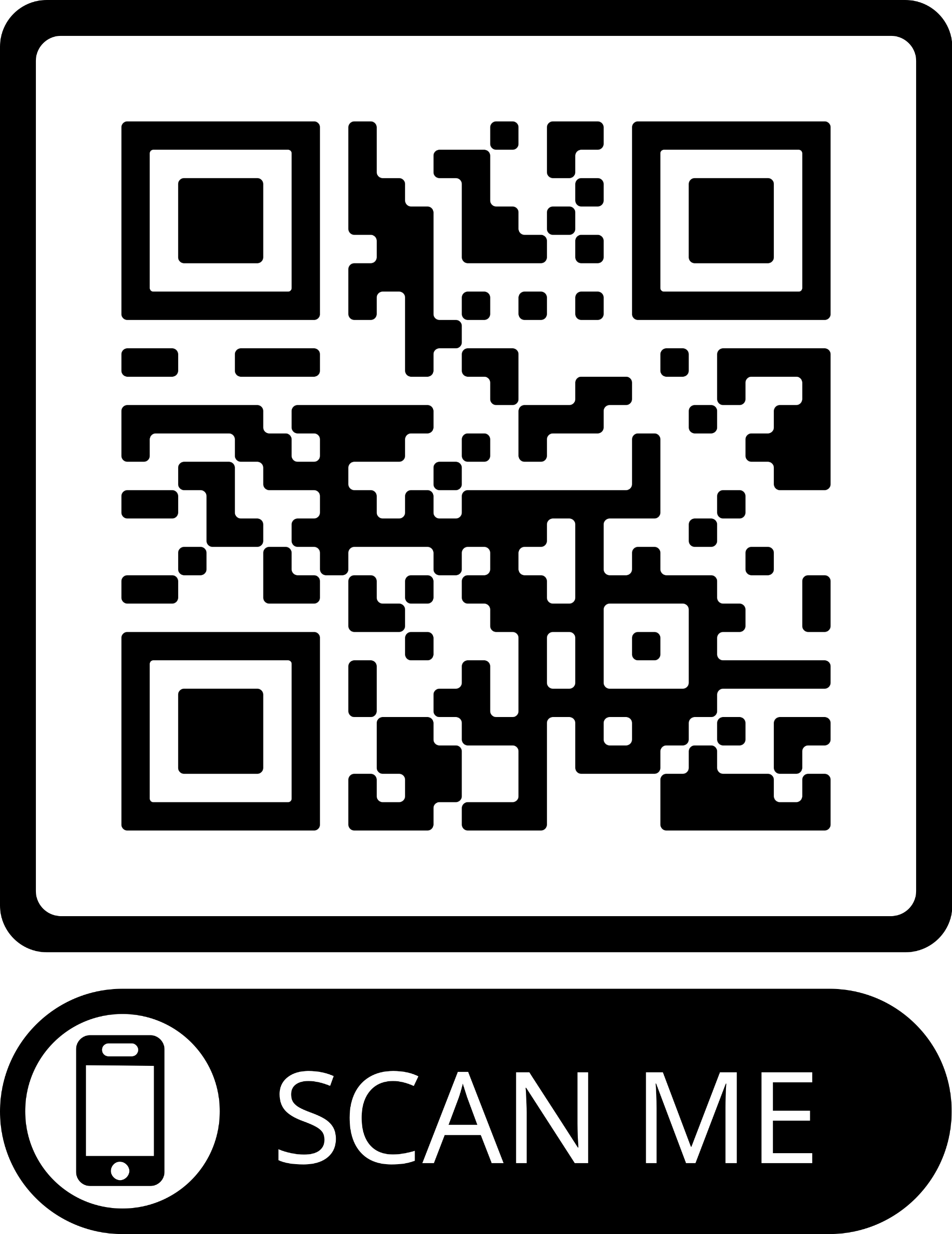 Wer eine verlorene Sache findet und an sich nimmt: 

Dem Eigentümer der Sache Anzeige davon machen

2. Kennt der Finder den Eigentümer nicht, meldet er den Fund bei der Behörde
Anzeigen des Fundes bei der Behörde nur, wenn die Sache über 10,00€ Wert hat.
§966 BGB Verwahrungs-pflicht
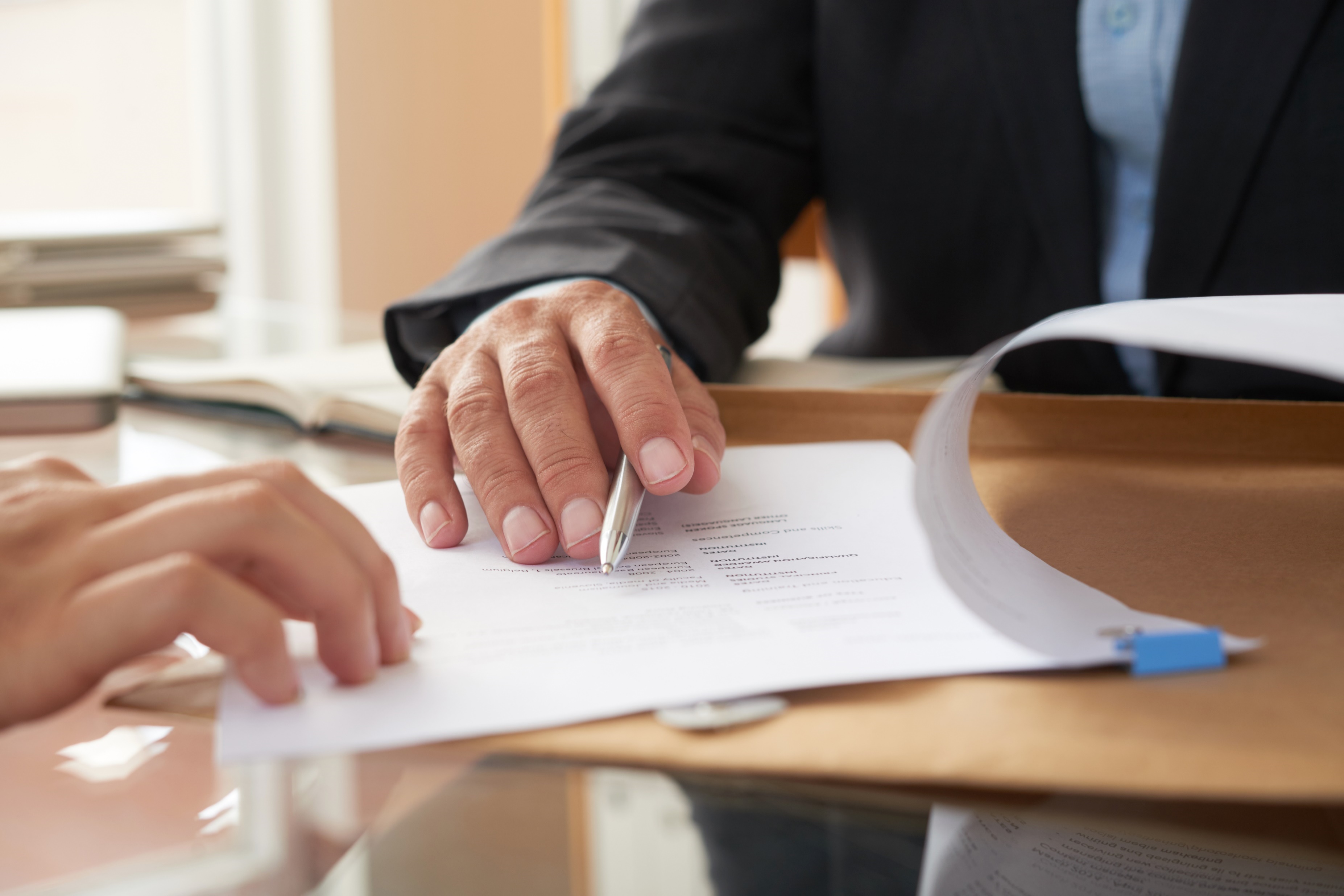 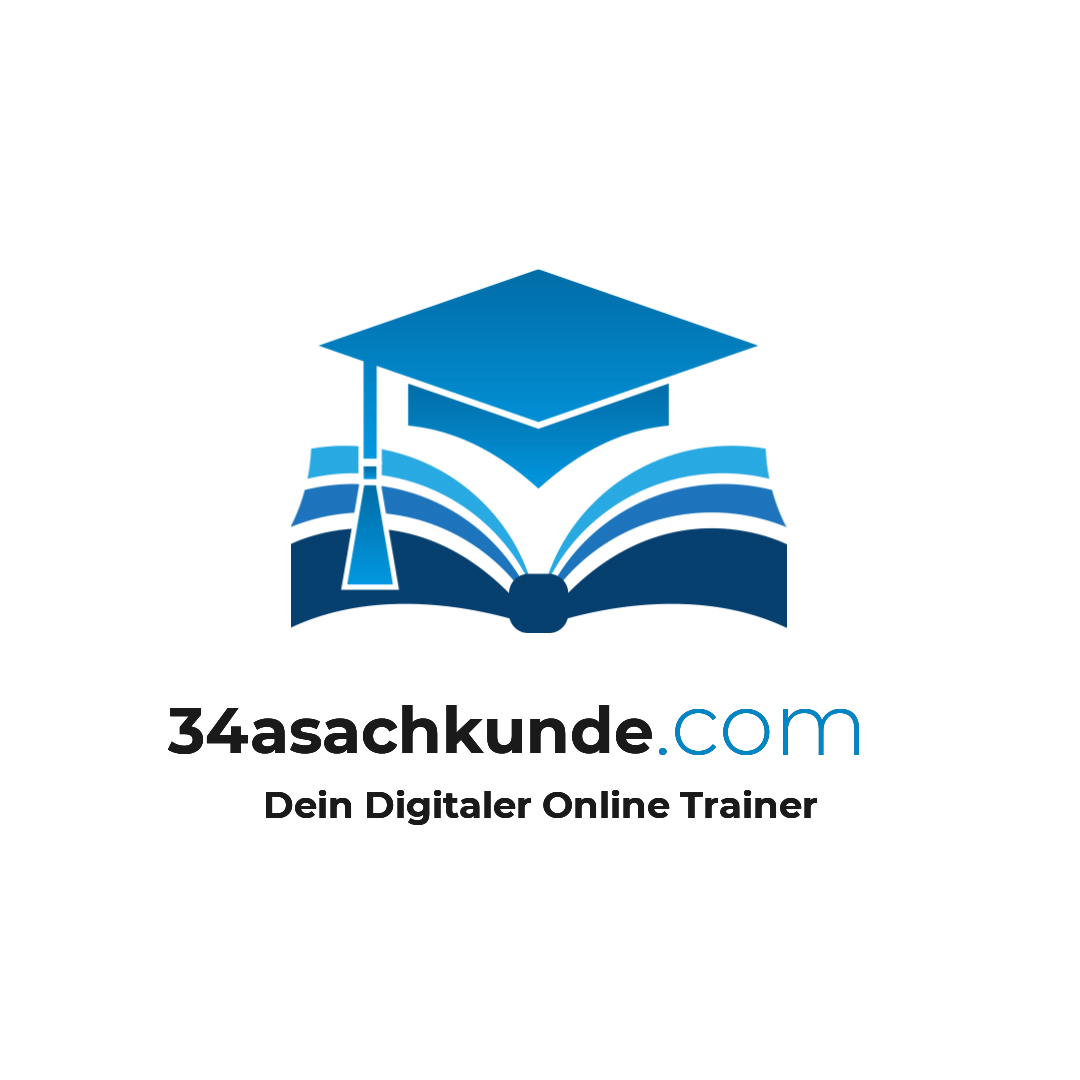 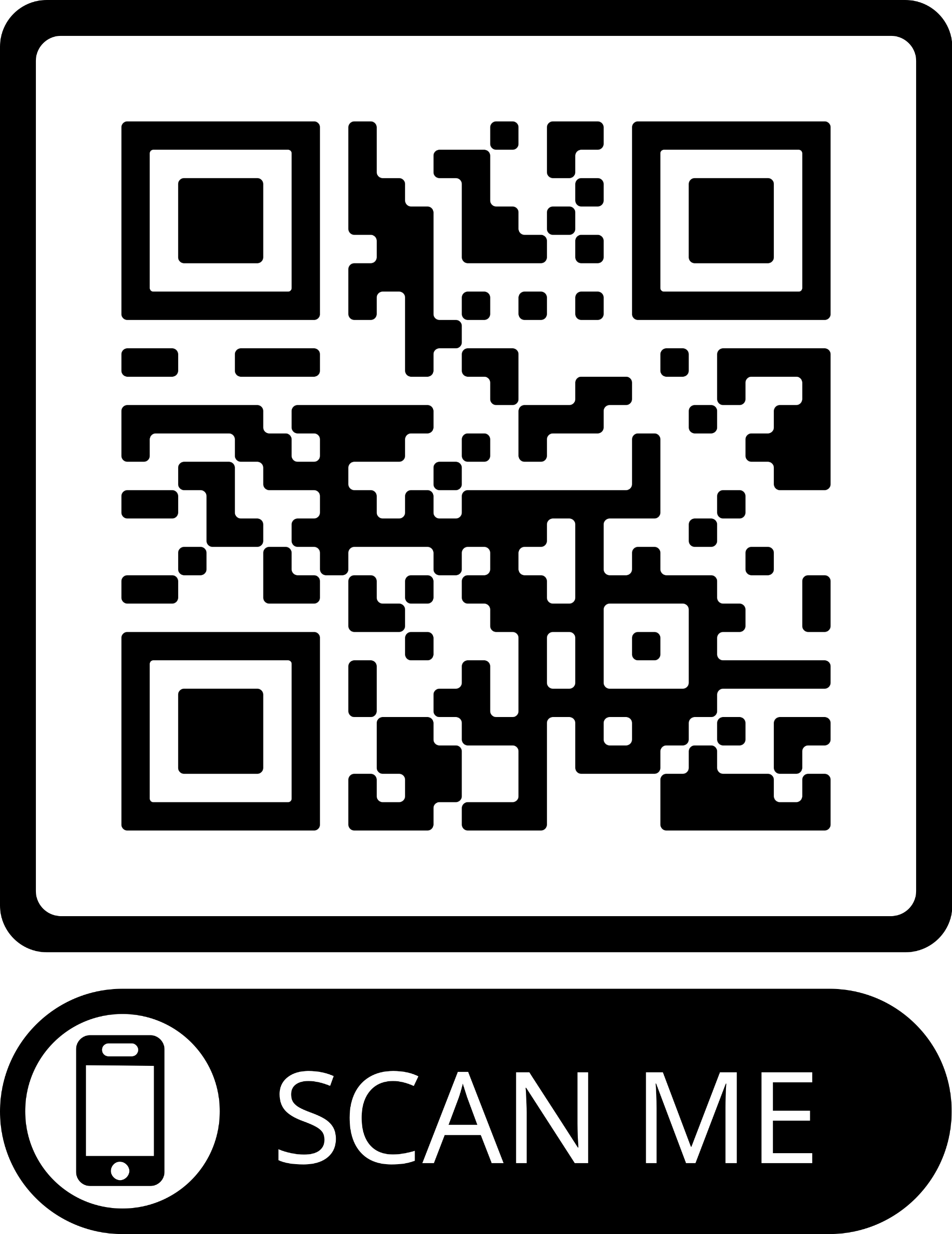 Der Finder hat die Sache zu verwahren. 

Ist die Sache verderblich oder die Lagerung mit unverhältnismäßig hohen Kosten verbunden, kann die Sache versteigert werden. 

Der Erlös aus der Versteigerung, tritt dann an die Stelle der Sache.
§967 BGB Ablieferungs-pflicht
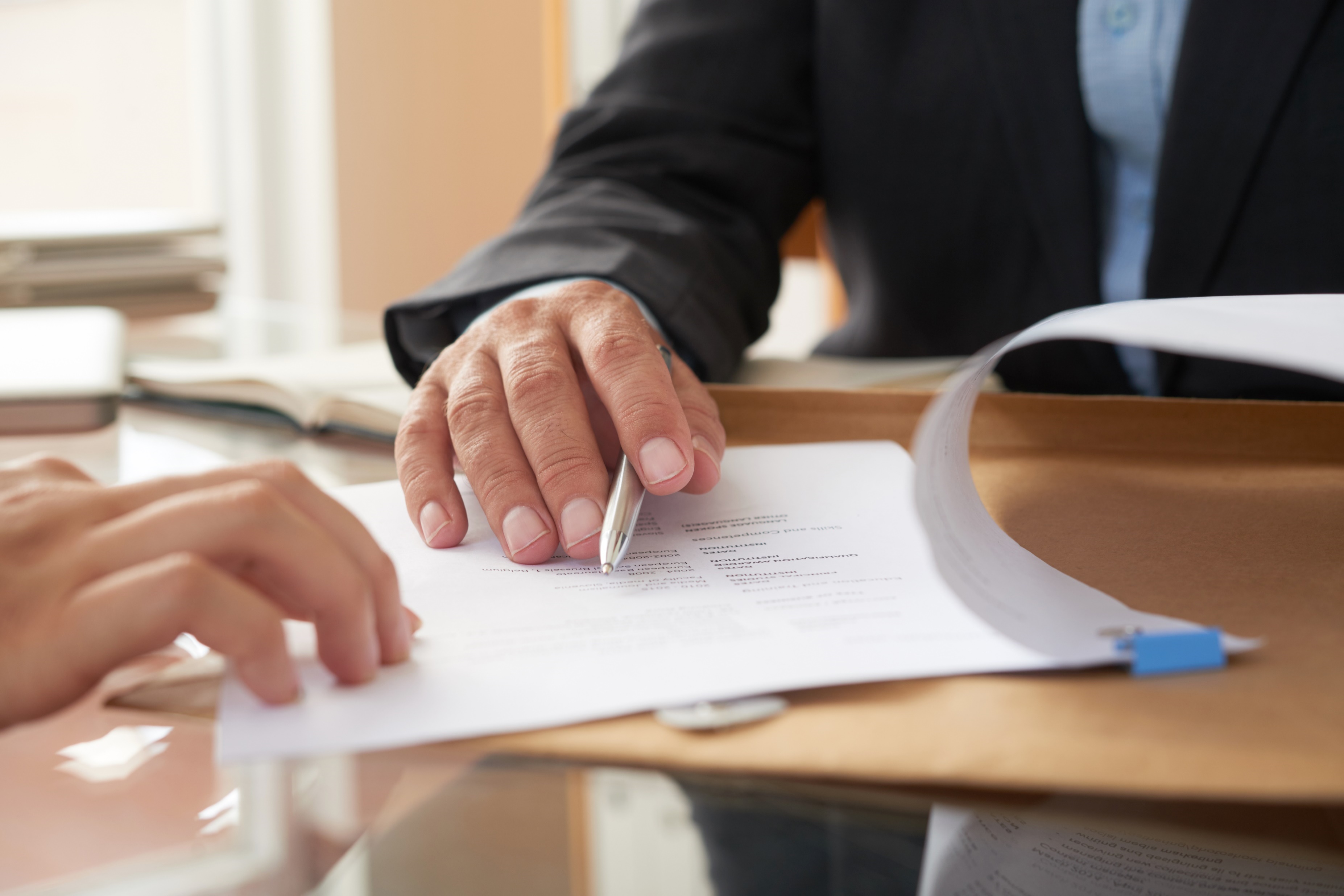 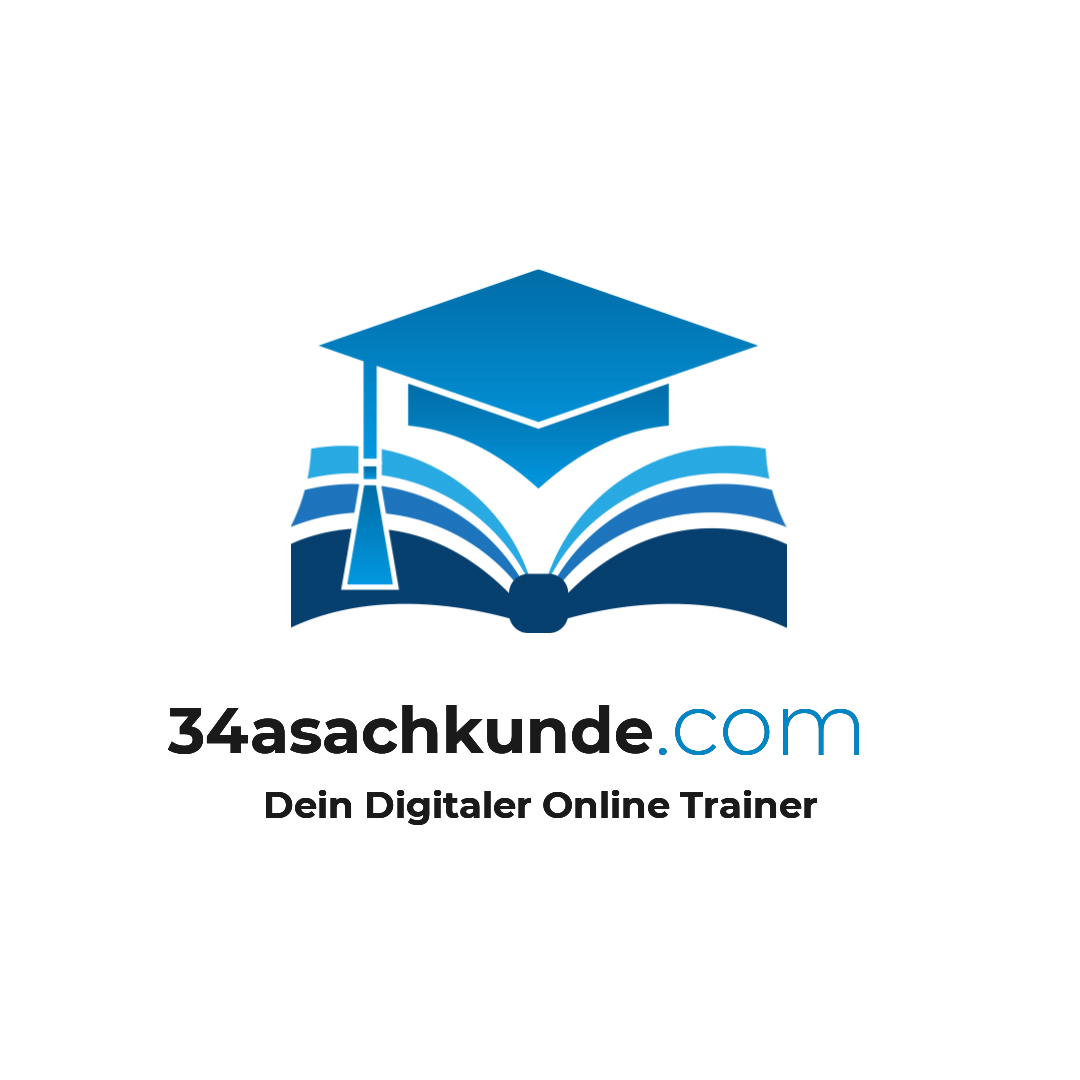 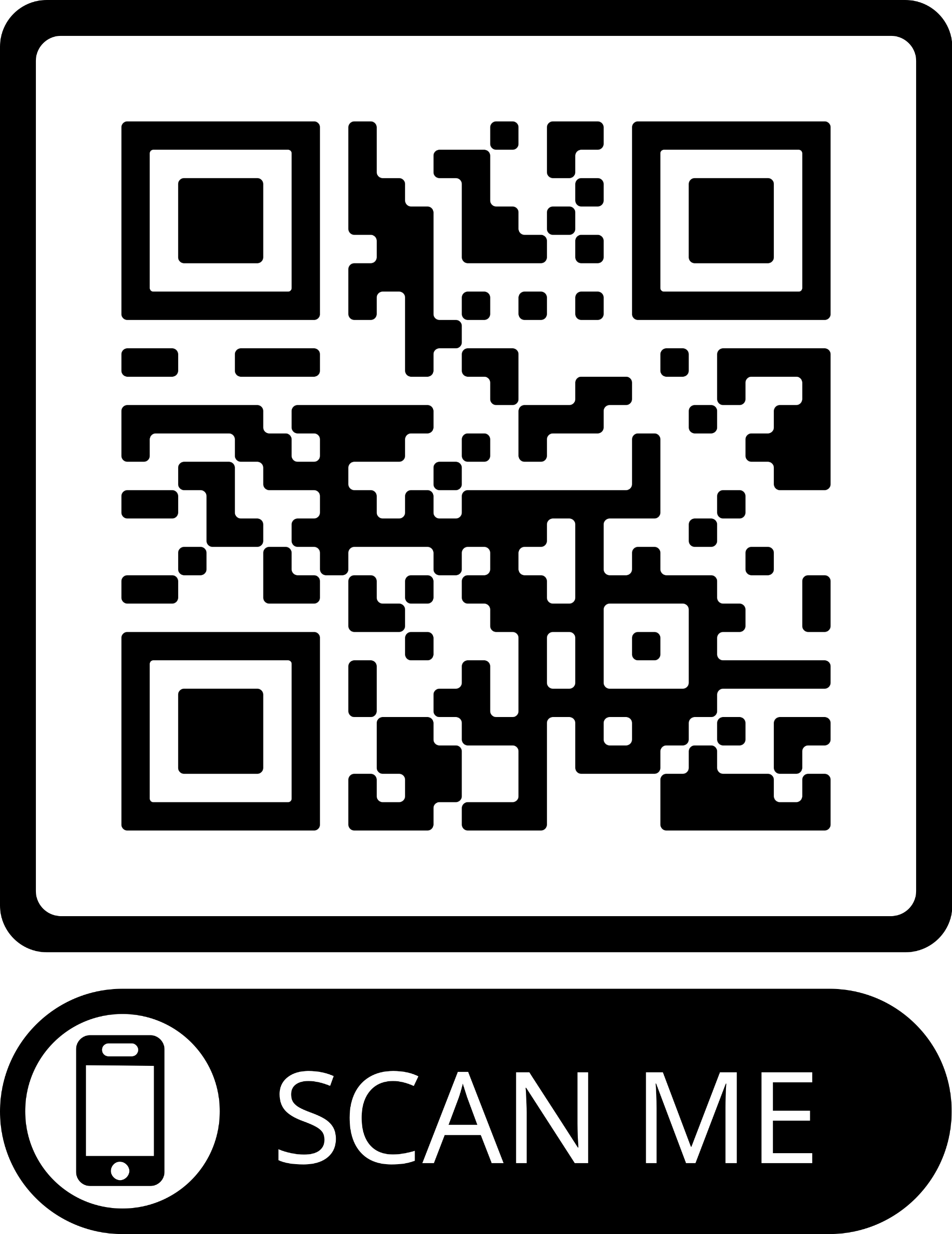 Der Finder ist berechtigt und auf Anordnung der Behörde auch verpflichtet, die Fundsache oder den Erlös aus der Versteigerung abzugeben.
§978 BGB Fund in öffentlicher Behörde oder Verkehrsanstalt
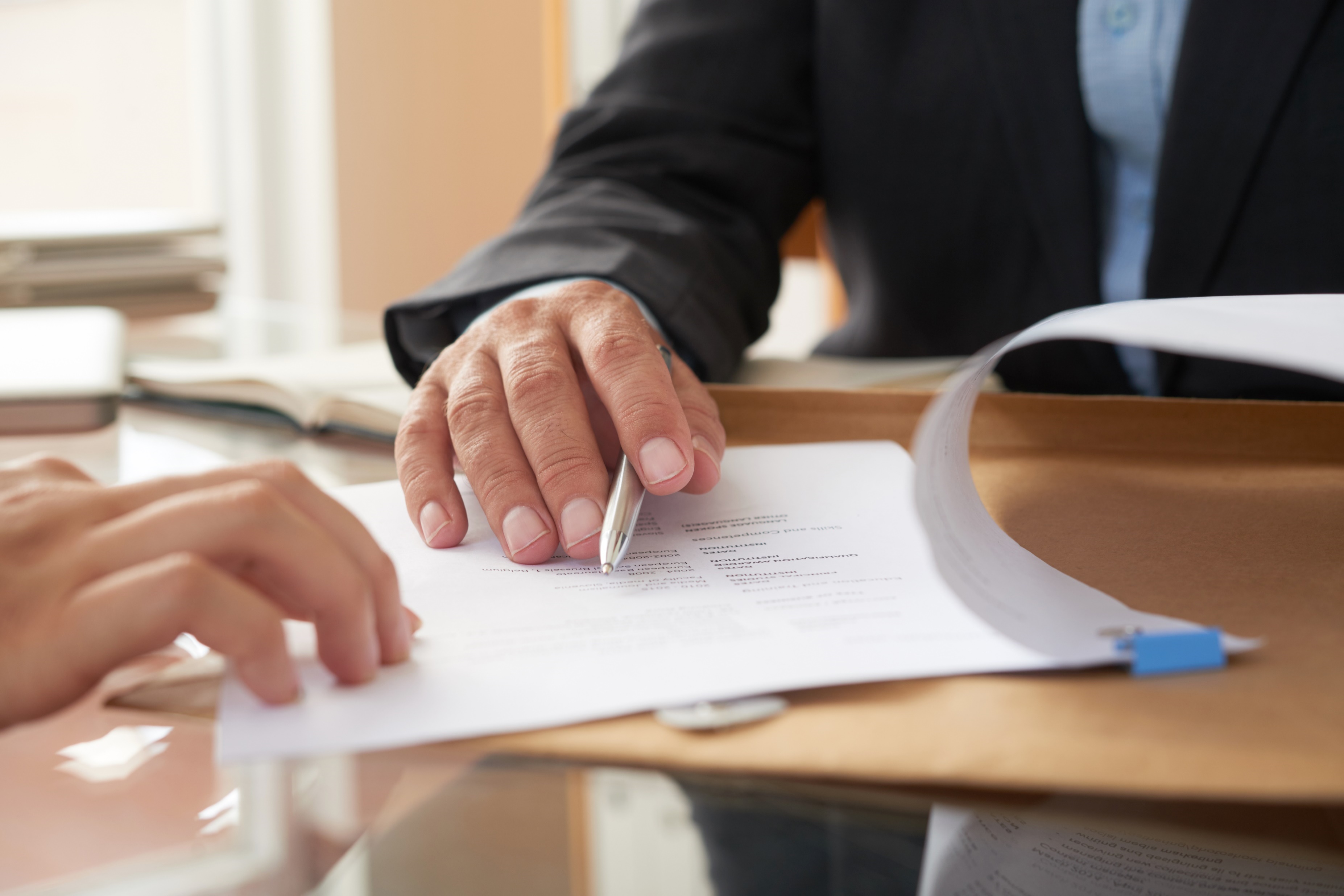 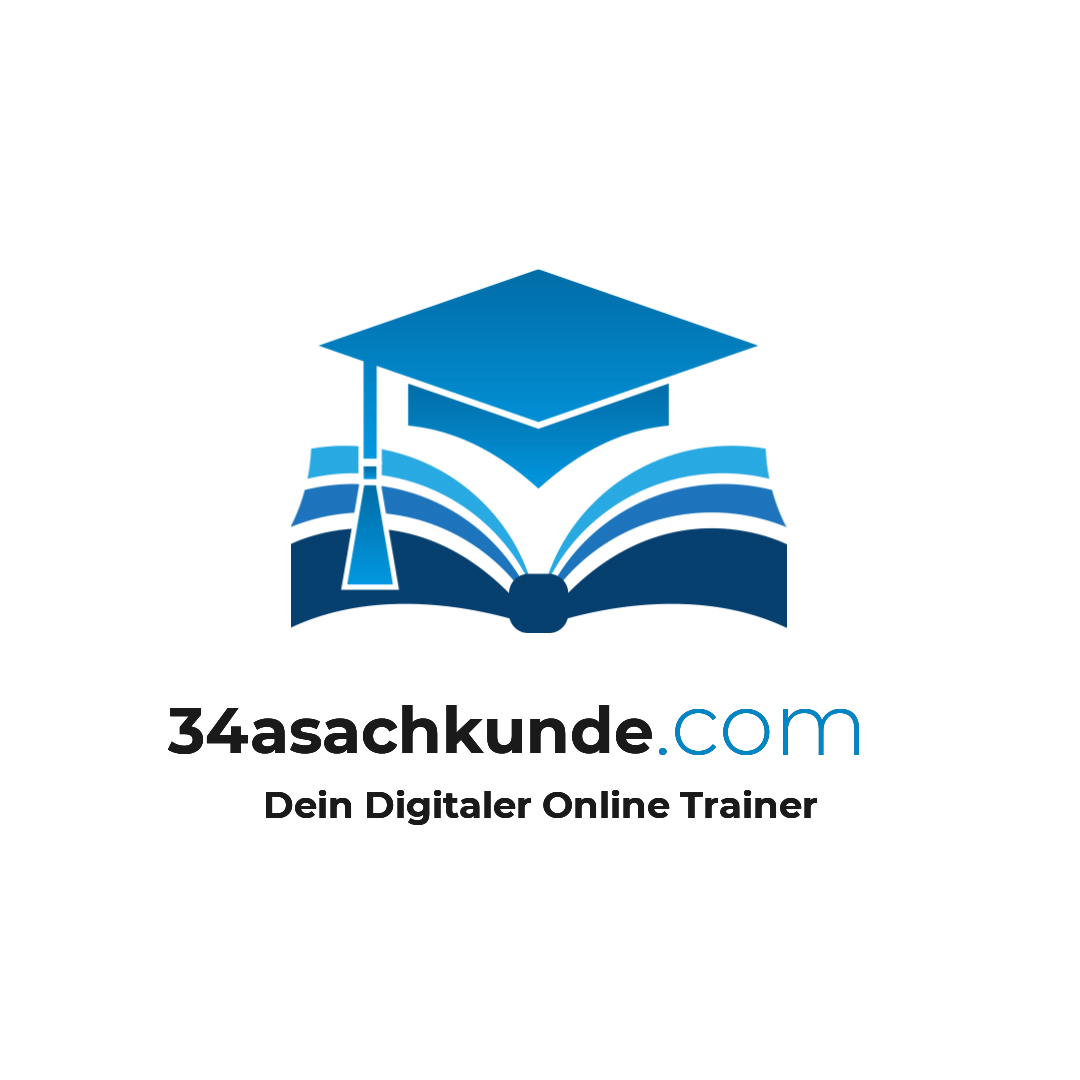 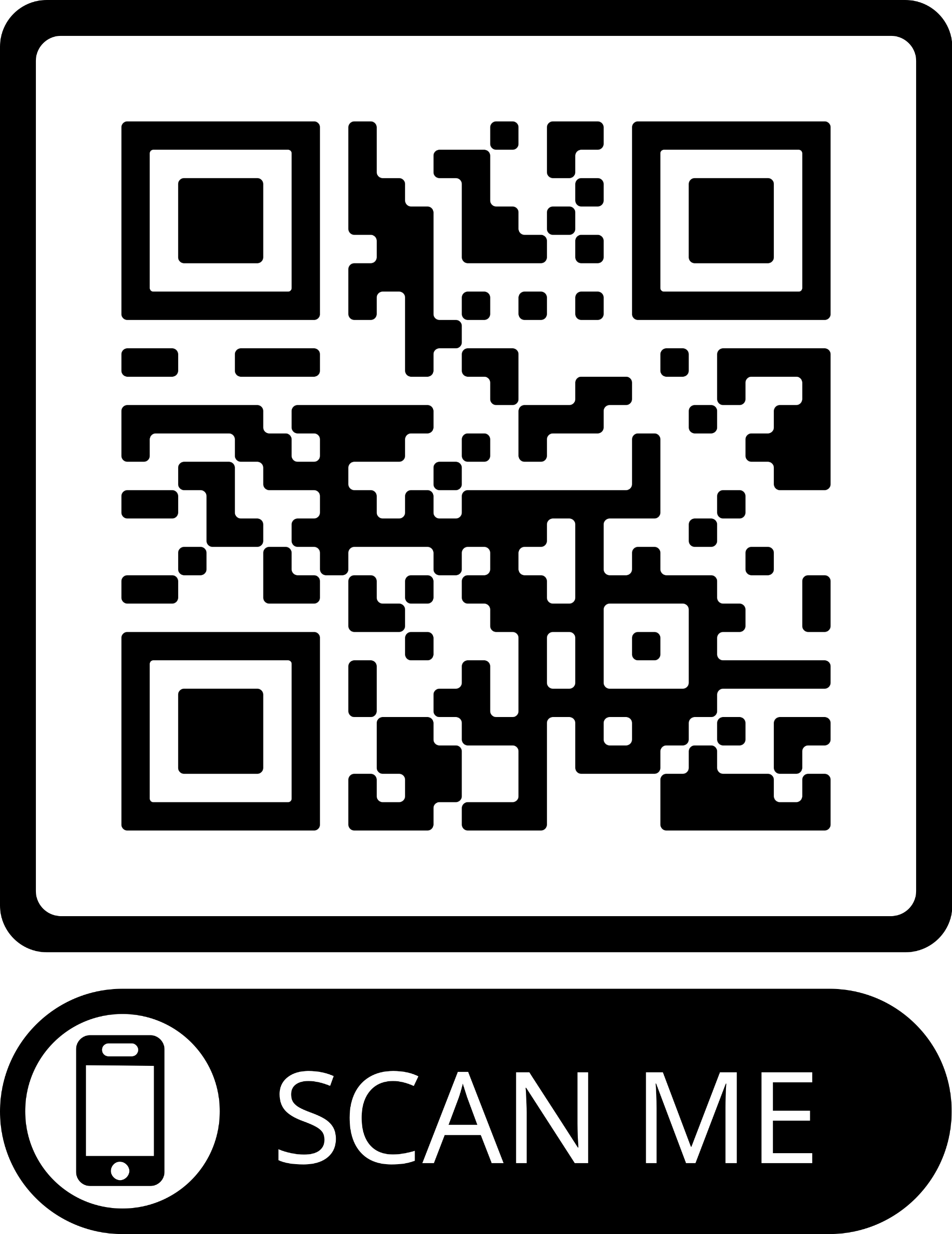 Wer eine Sache in einer Behörde oder Verkehrsanstalt findet, muss diese zug-um-zug in der Behörde oder Verkehrsanstalt abgeben. 

§§965-967 BGB finden hier keine Anwendung